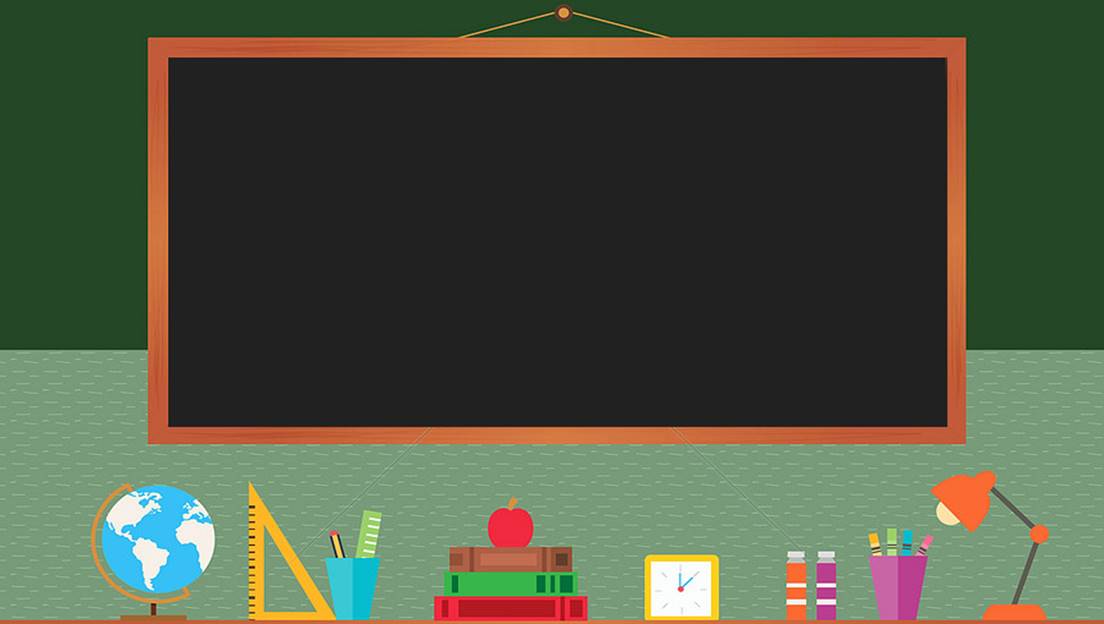 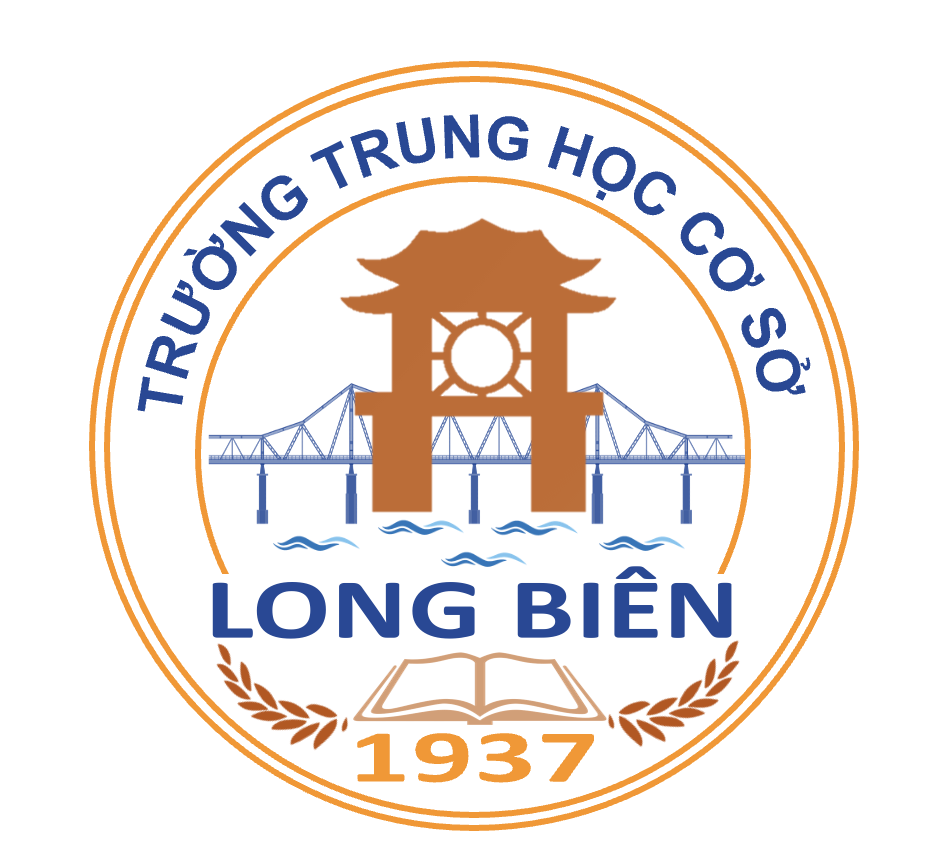 TRƯỜNG THCS LONG BIÊN
BÀI GIẢNG ĐIỆN TỬ MÔN TOÁN 8

Tiết 1
ĐƠN THỨC NHIỀU BIẾN. ĐA THỨC NHIỀU BIẾN
GV: Đinh Thị Thanh Chà
Tổ Tự nhiên
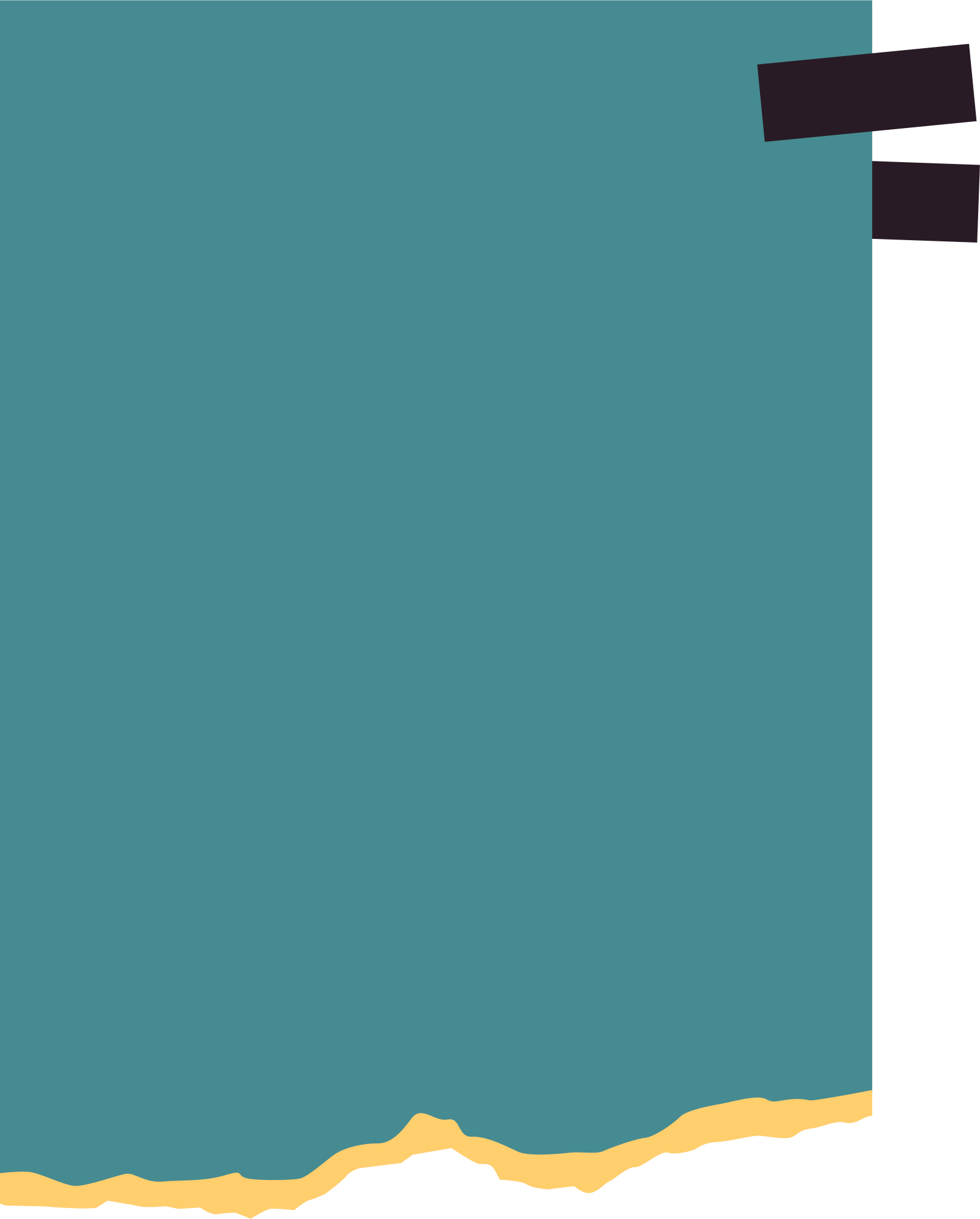 KHỞI ĐỘNG
Trong giờ học Mĩ thuật, bạn Hạnh dán lên trang vở hai hình vuông và một tam giác vuông có độ dài hai cạnh góc vuông là x (cm), y (cm) như Hình 1. Viết biểu thức thể hiện tổng diện tích của hai hình vuông và tam giác vuông đó.
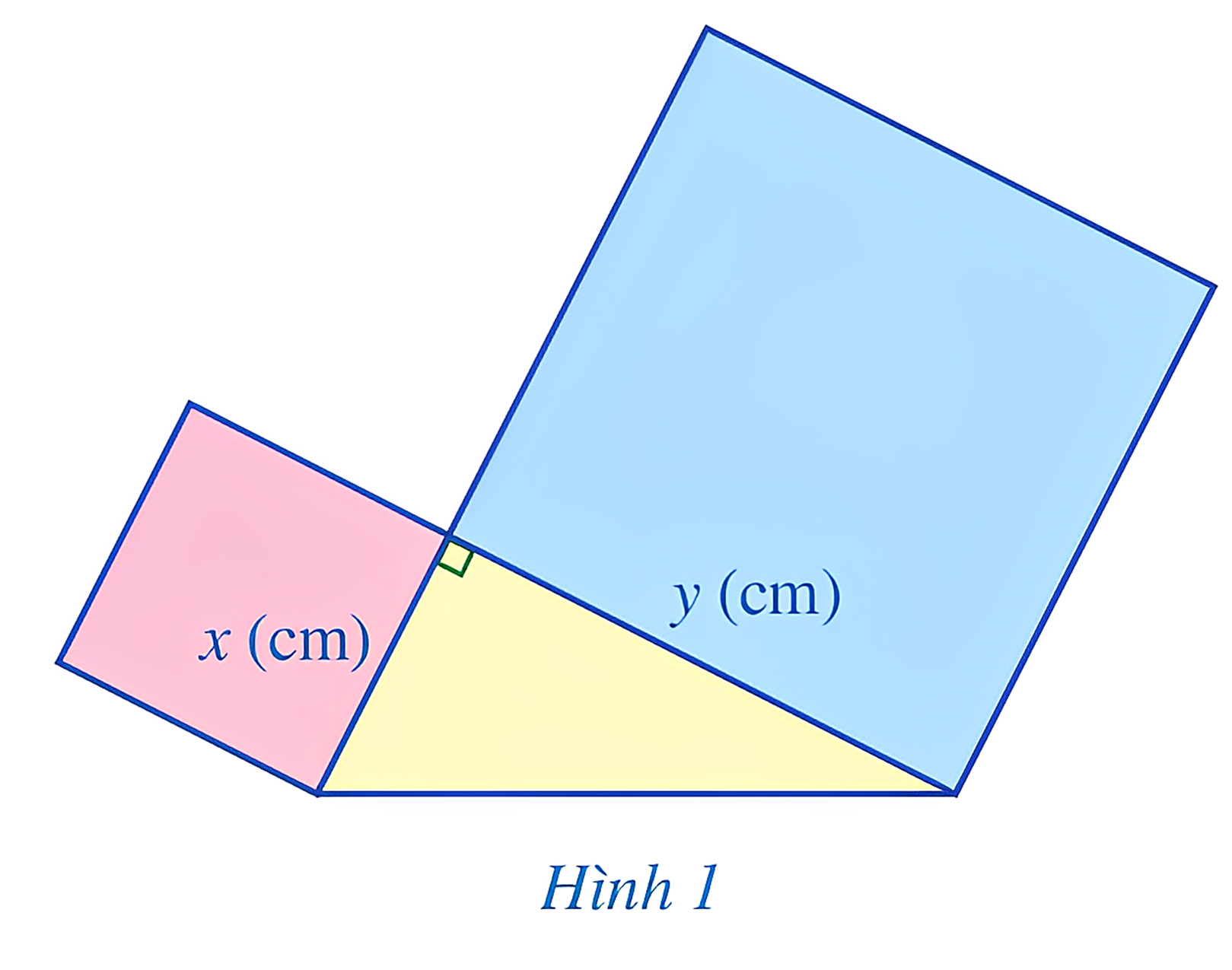 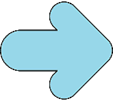 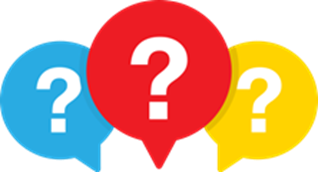 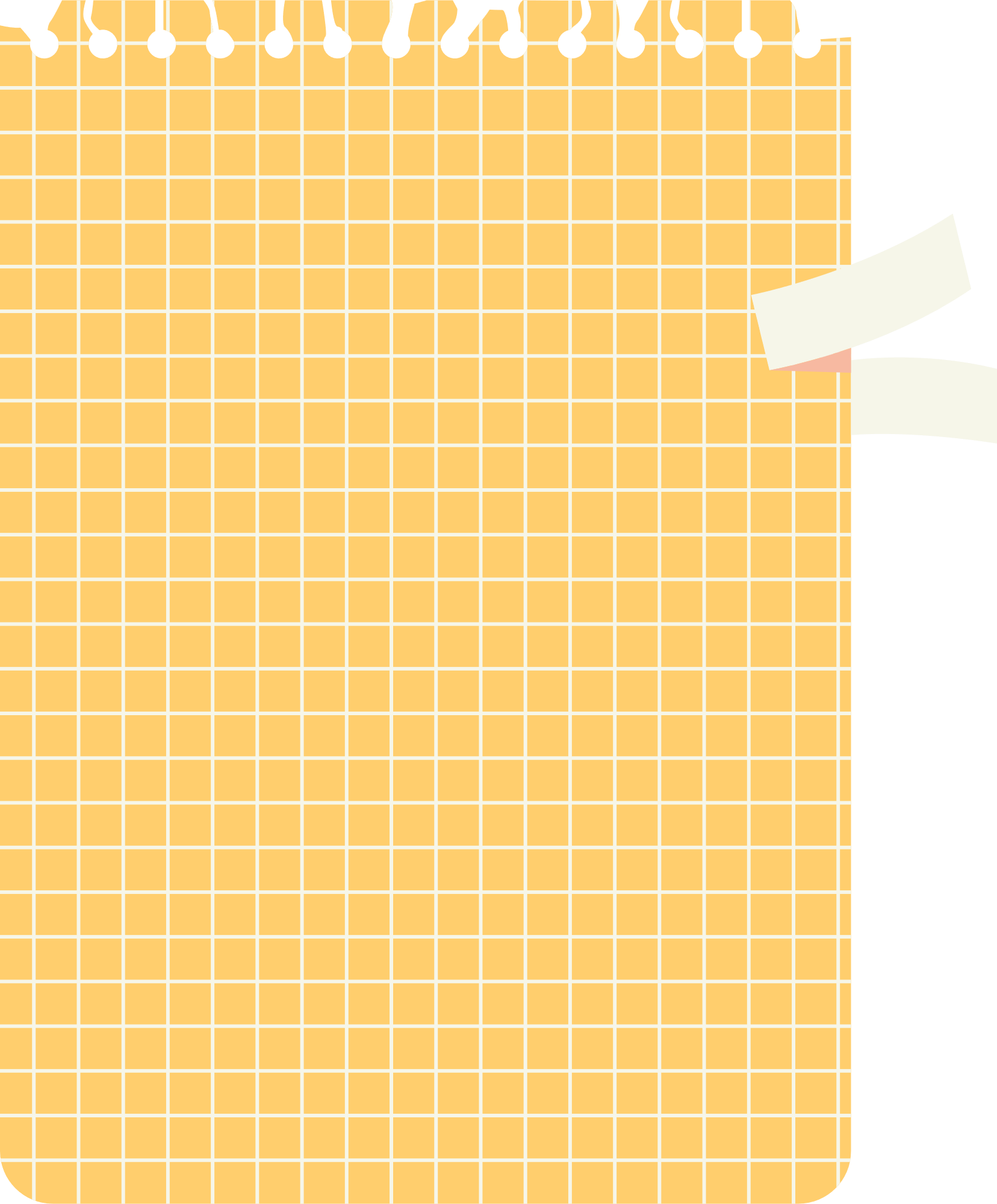 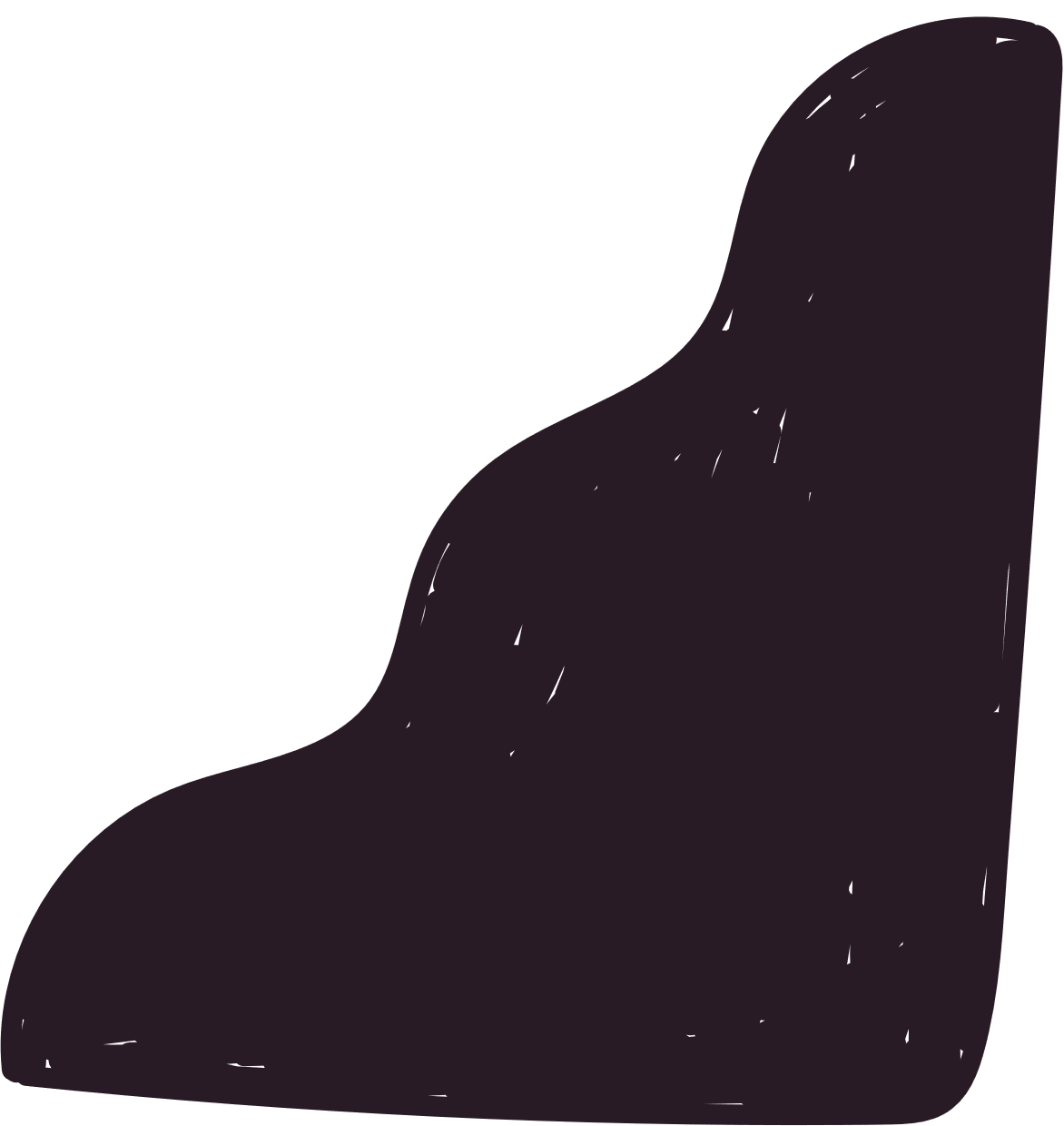 CHƯƠNG I: ĐA THỨC NHIỀU BIẾN
BÀI 1: ĐƠN THỨC NHIỀU BIẾN. ĐA THỨC NHIỀU BIẾN
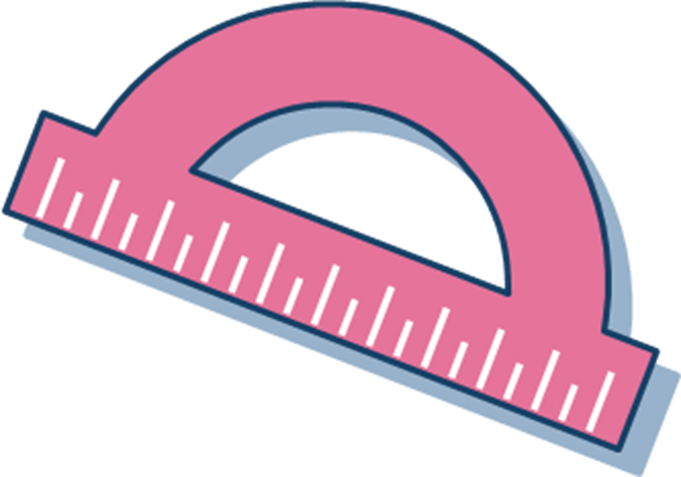 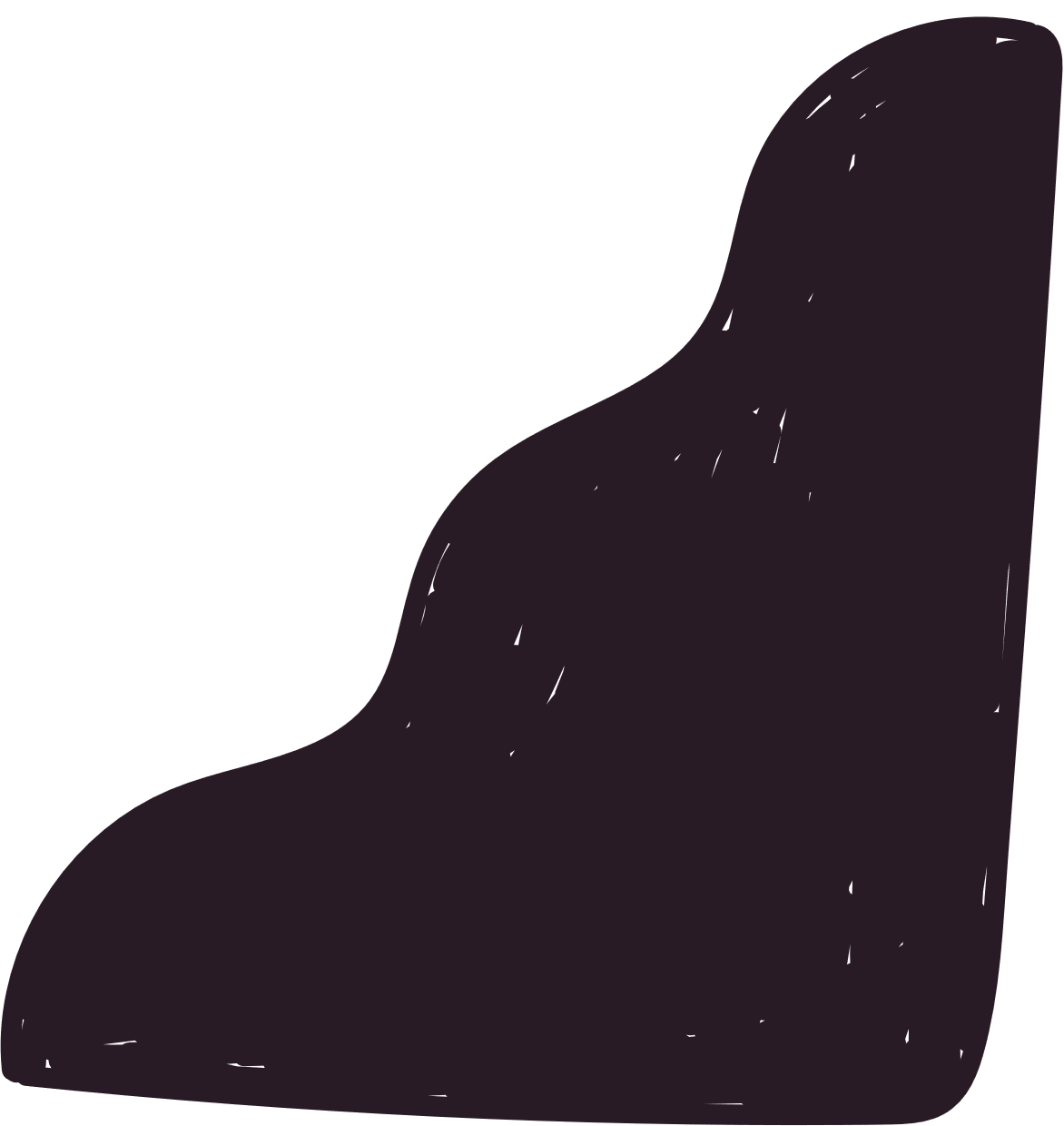 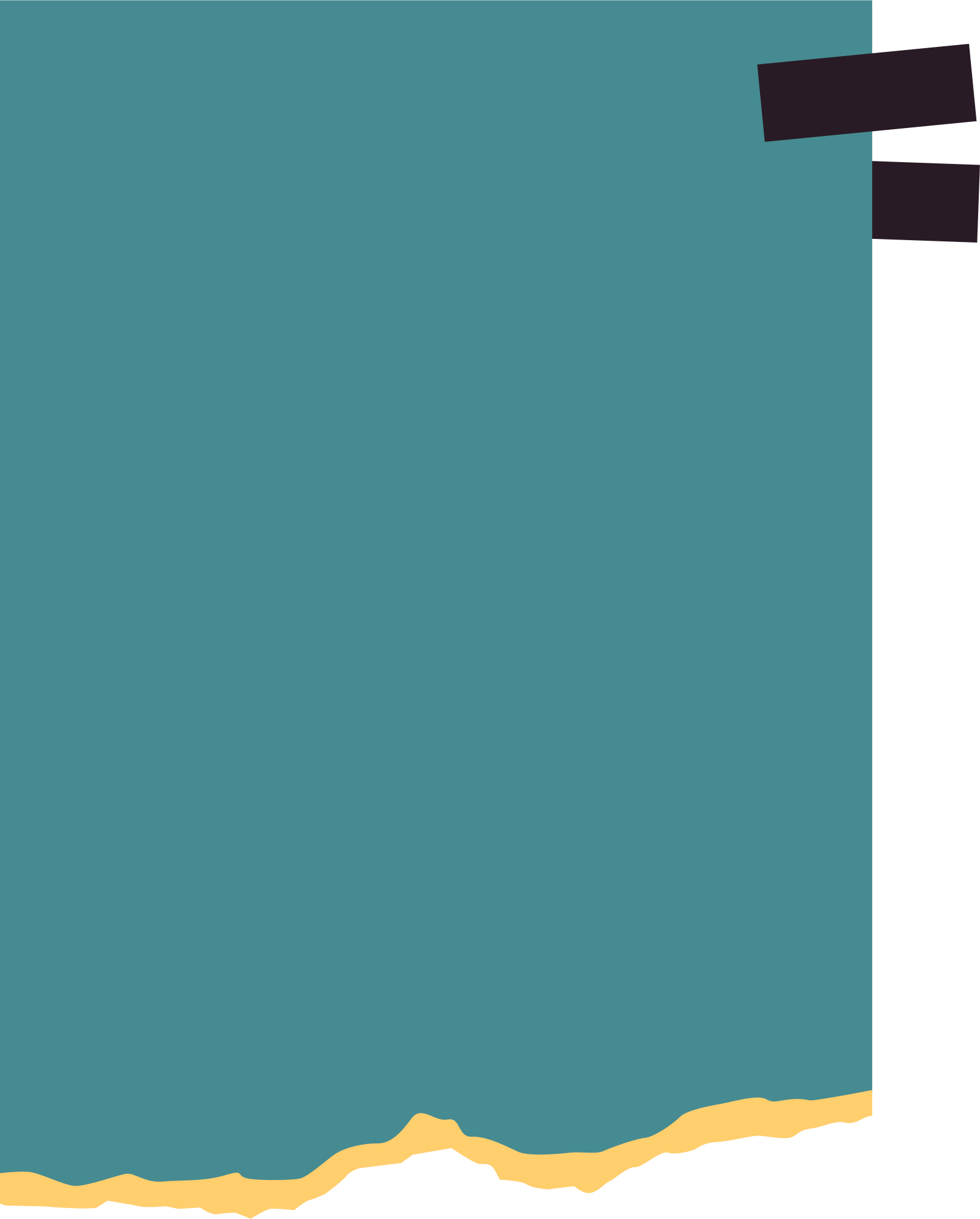 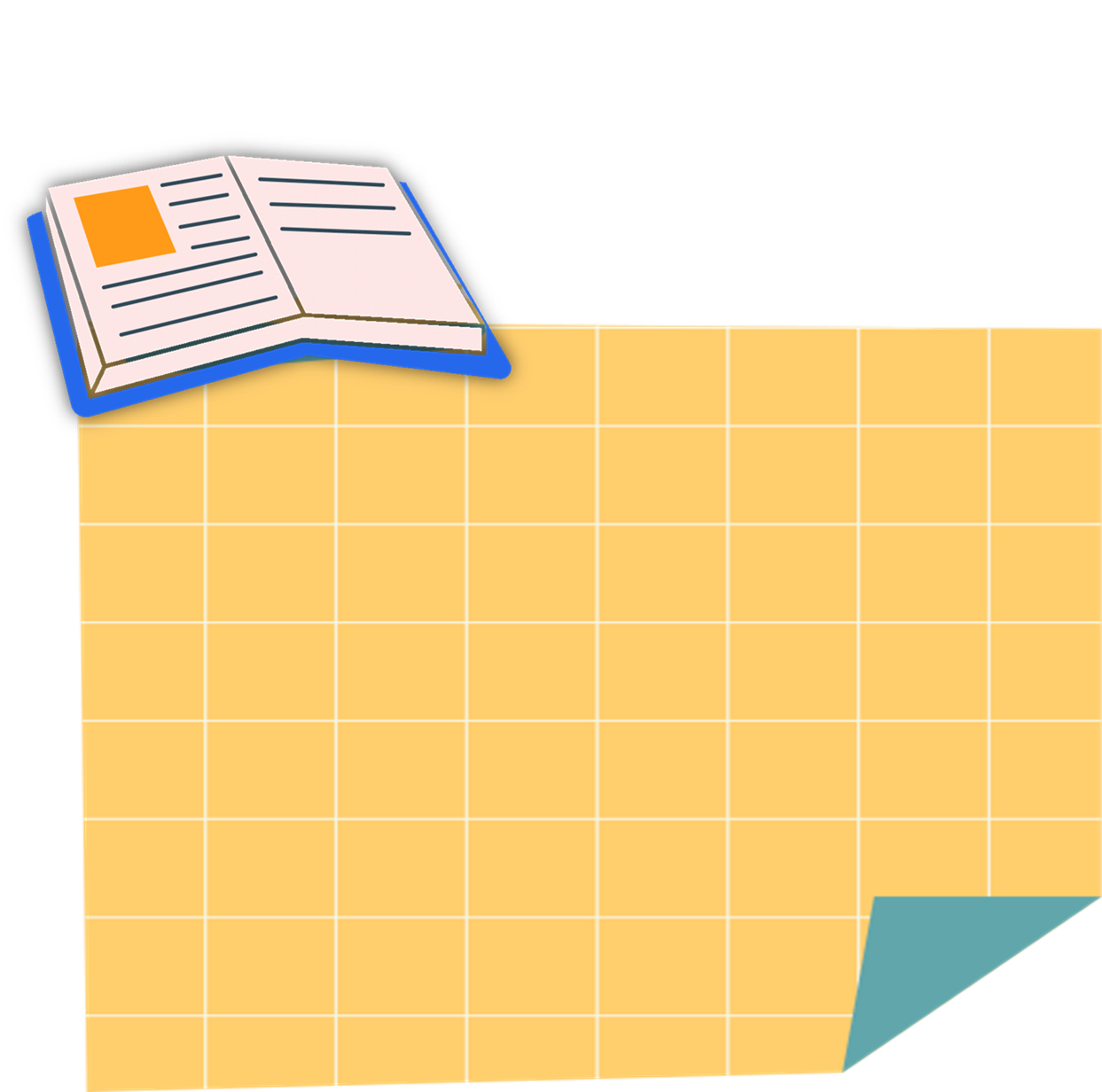 I
ĐƠN THỨC NHIỀU BIẾN
NỘI DUNG BÀI HỌC
II
ĐA THỨC NHIỀU BIẾN
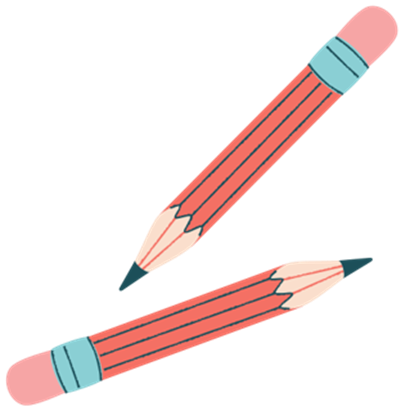 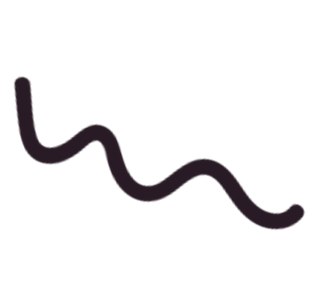 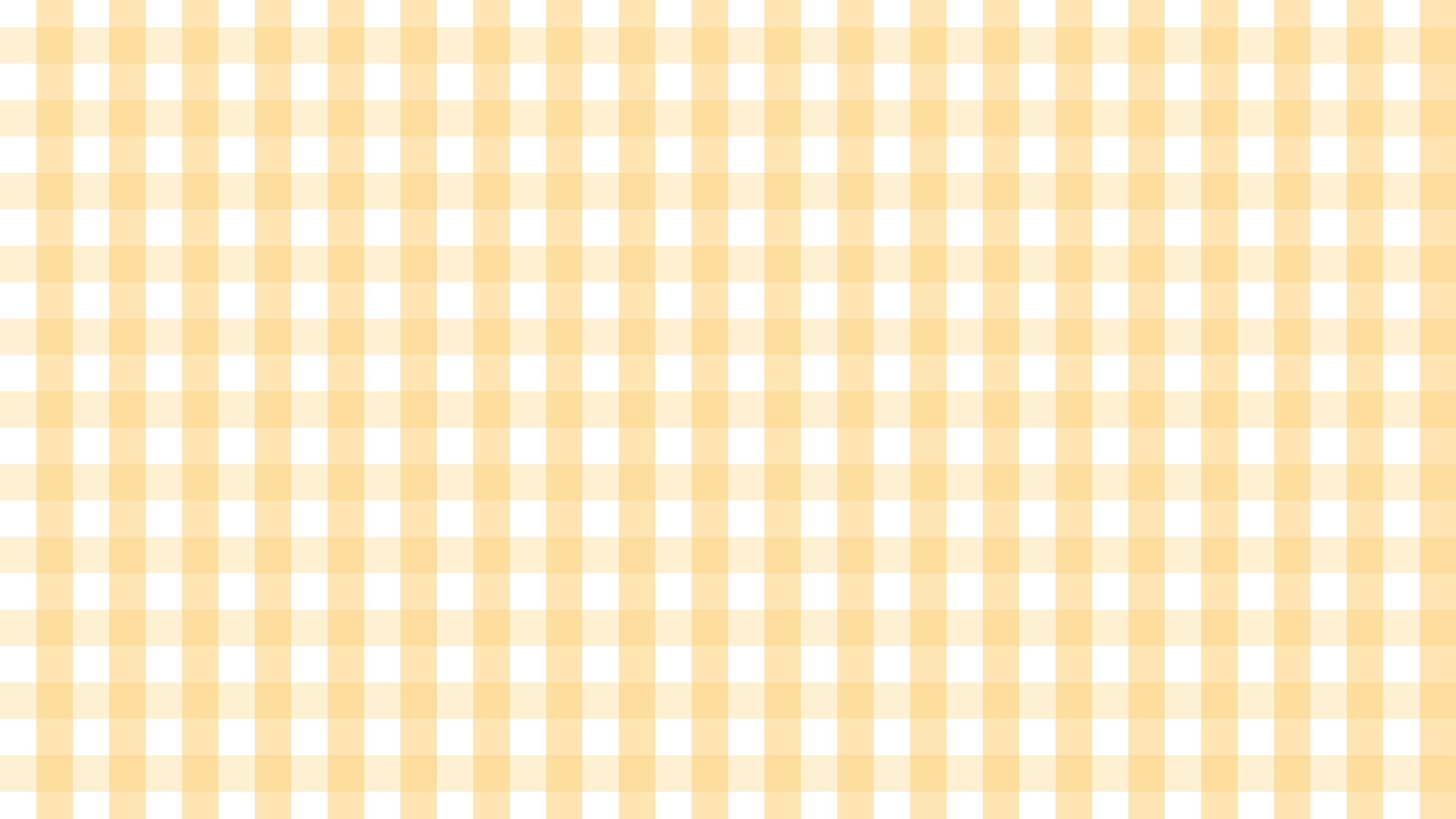 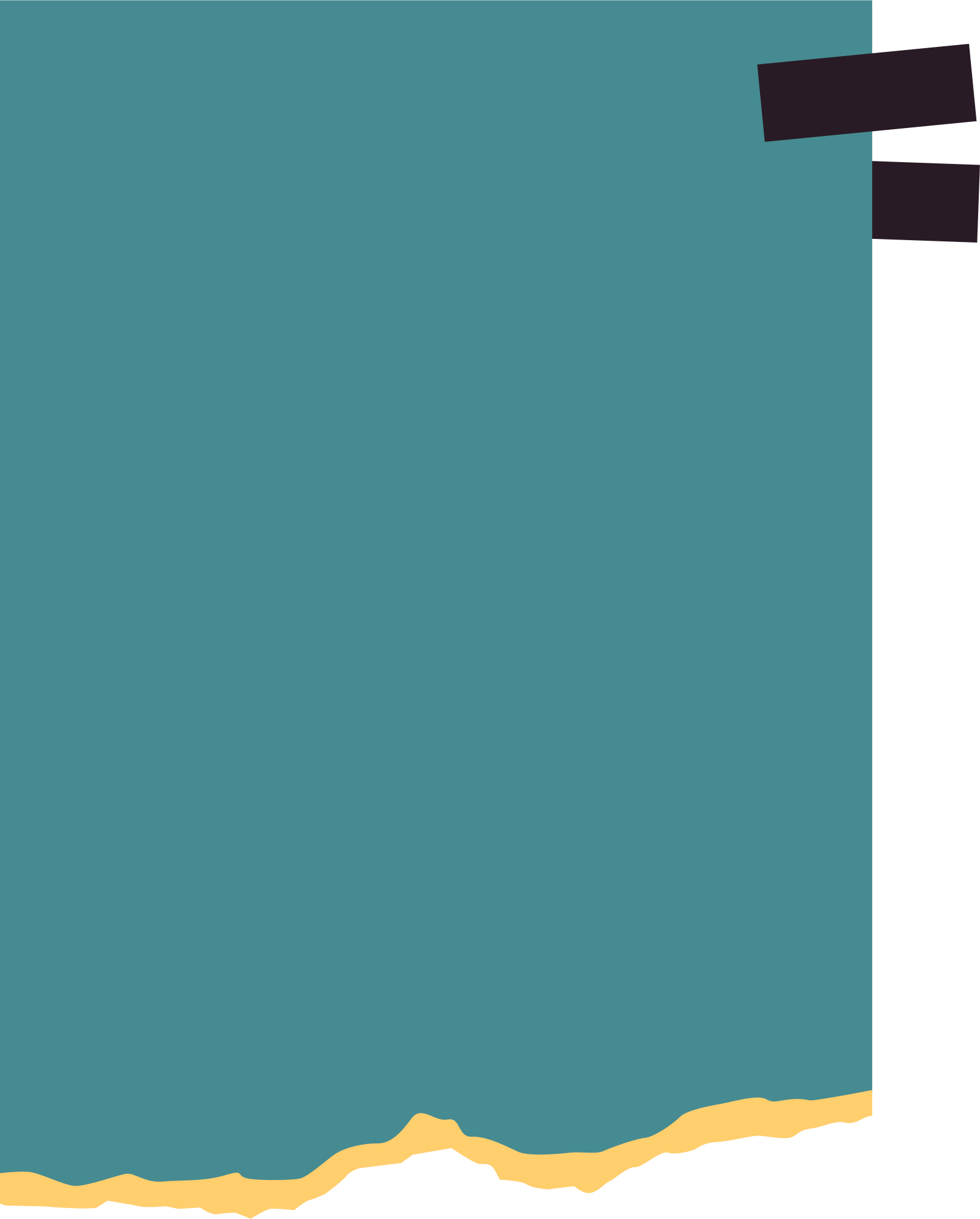 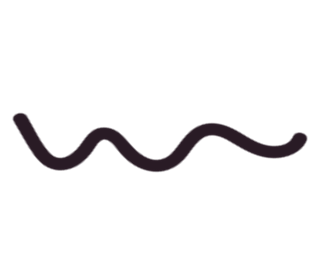 PHẦN I
ĐƠN THỨC NHIỀU BIẾN
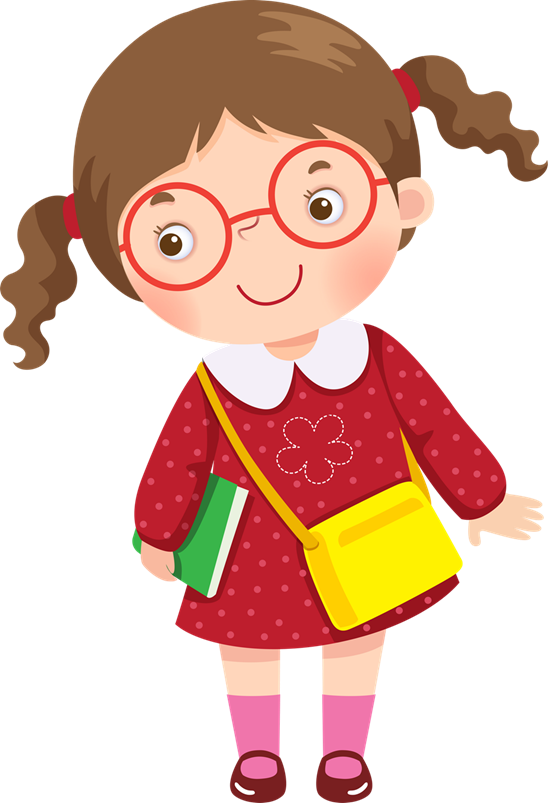 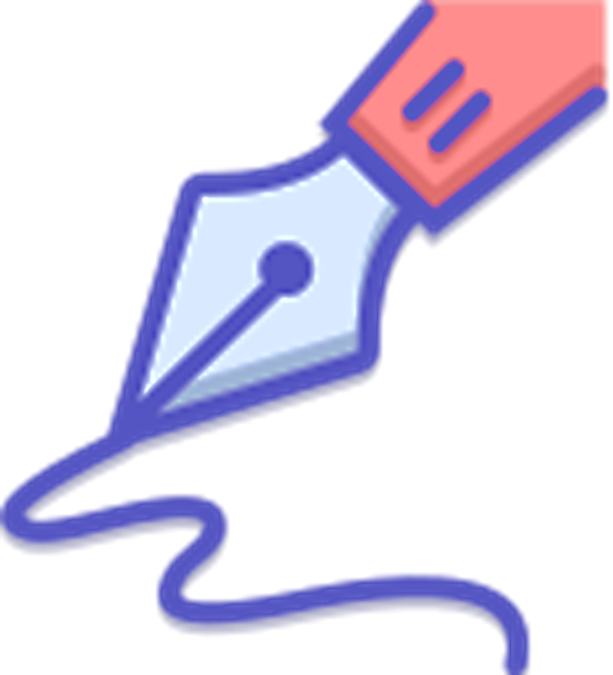 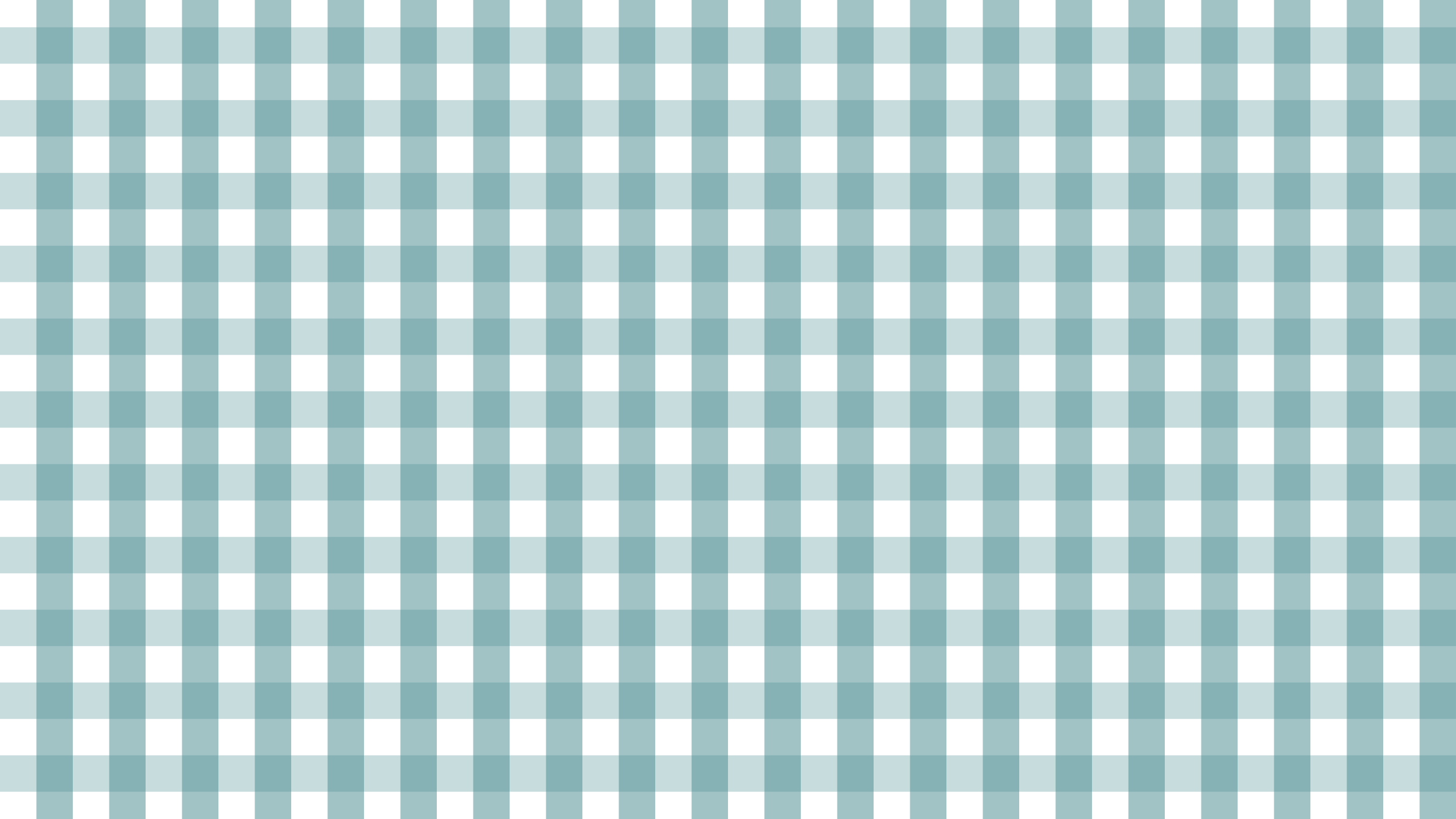 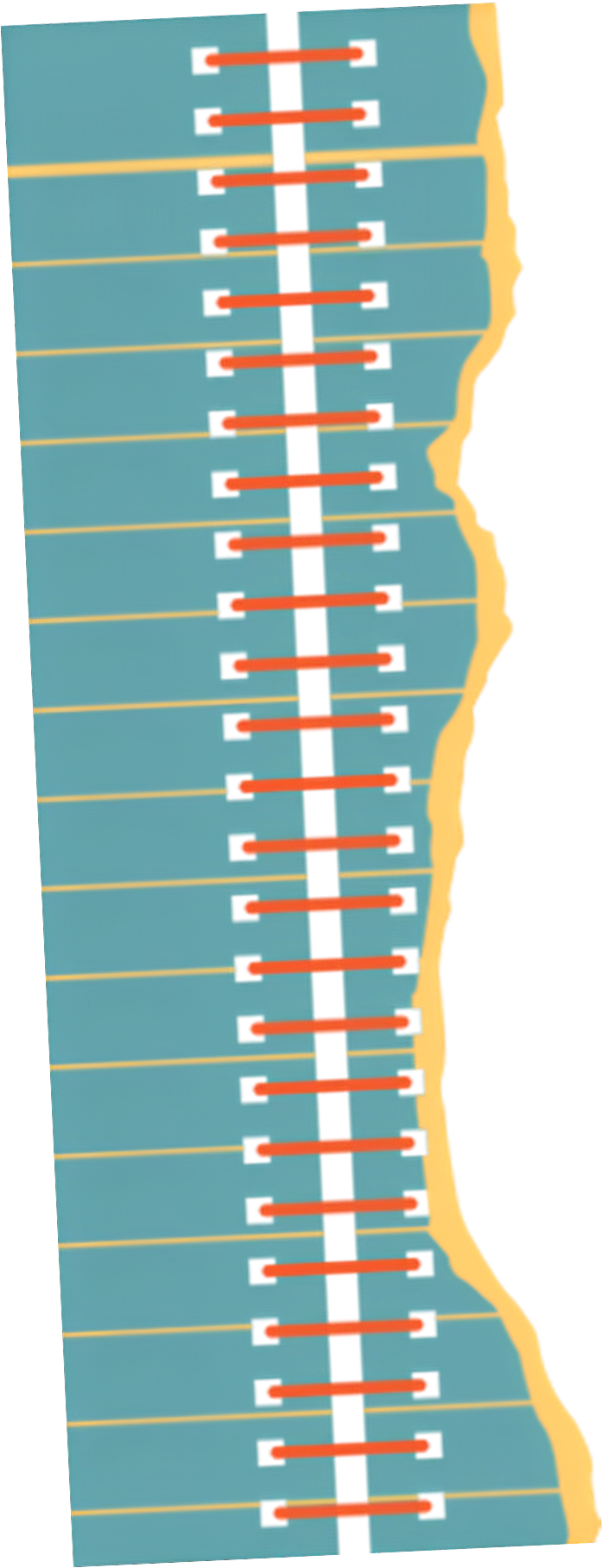 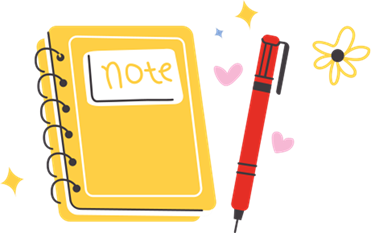 1. Khái niệm
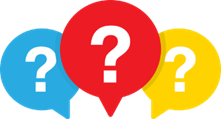 Thảo luận nhóm đôi, hoàn thành HĐ1.
HĐ 1:
a) Viết biểu thức biểu thị:
Diện tích của hình vuông có độ dài cạnh là x (cm);
Diện tích của hình chữ nhật có độ dài hai cạnh lần lượt là 2x (cm), 3y (cm);
Thể tích của hình lập phương hình hộp chữ nhật có ba kích thước lần lượt là x (cm), 2y (cm), 3z (cm).
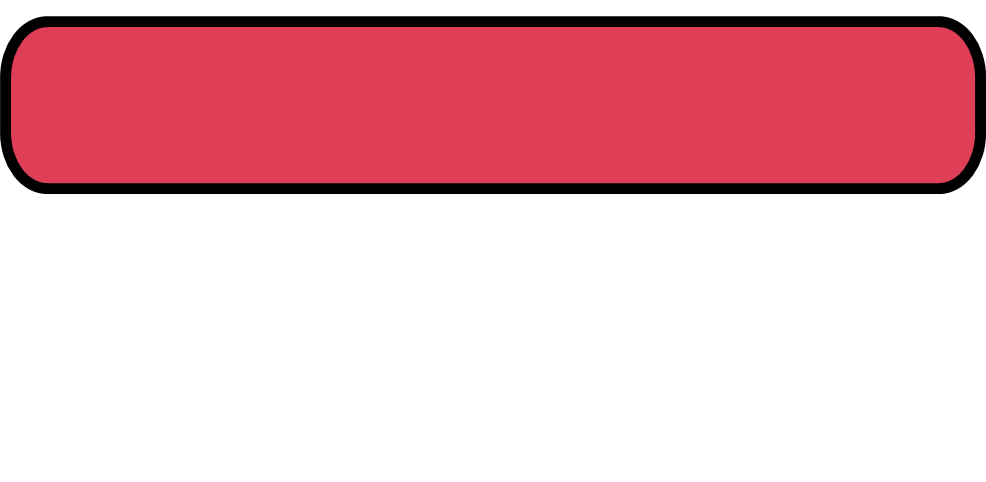 THẢO LUẬN NHÓM
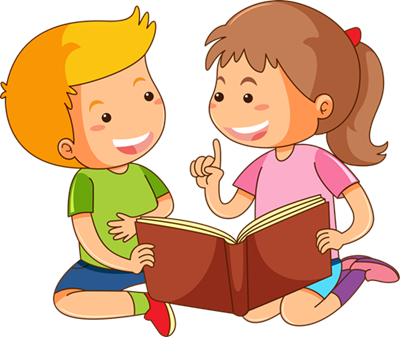 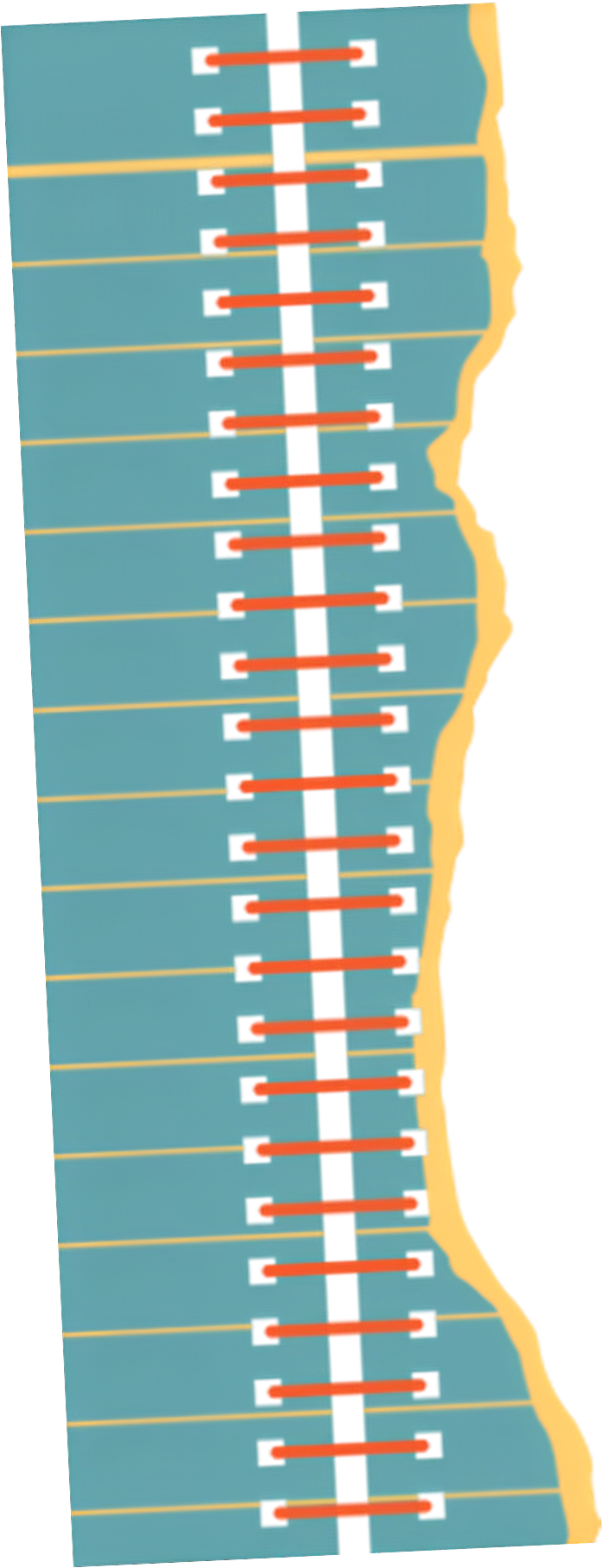 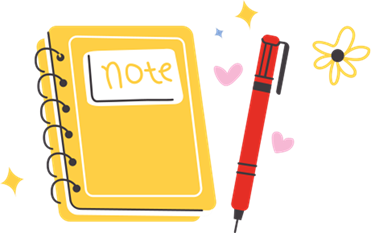 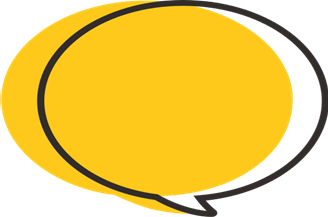 Giải
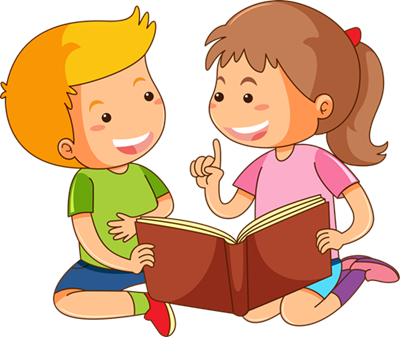 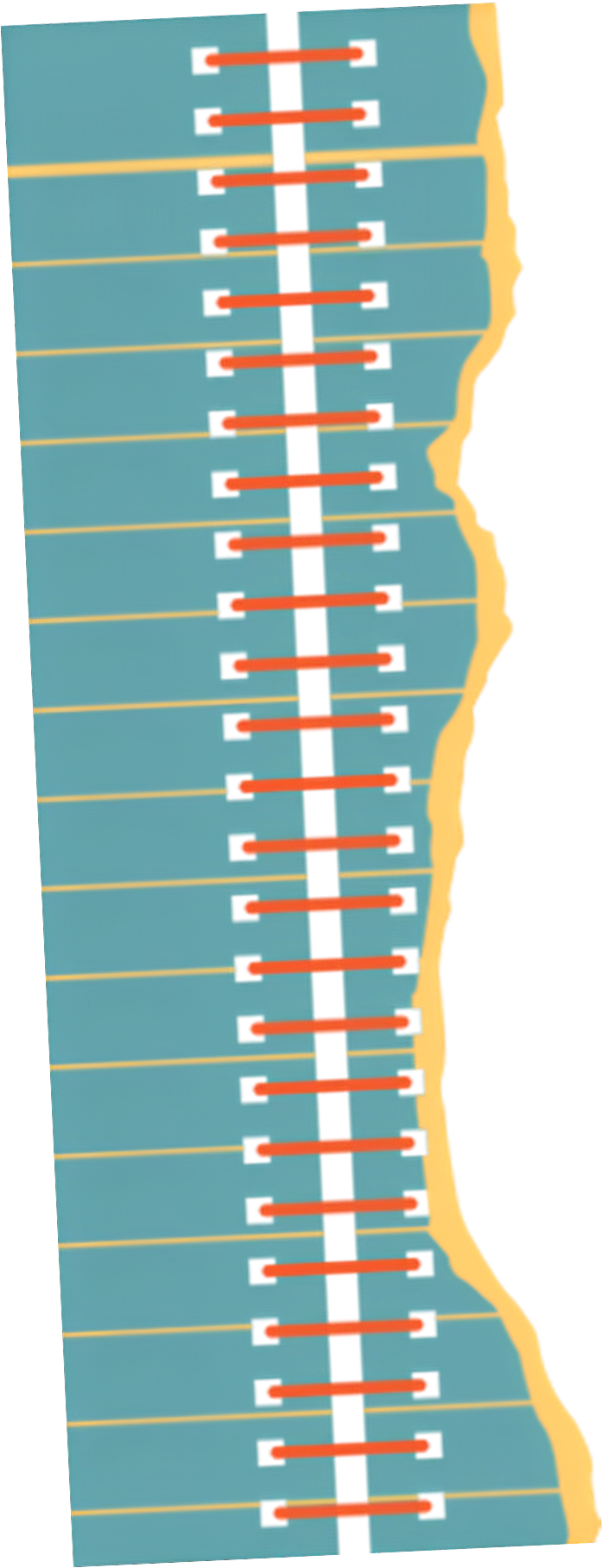 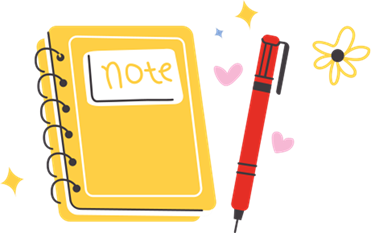 HĐ 1:
b) Cho biết mỗi biểu thức trên gồm những số, biến và phép tính nào?
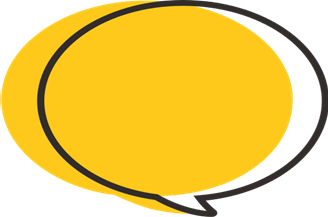 Giải
1
6
Nhân
6
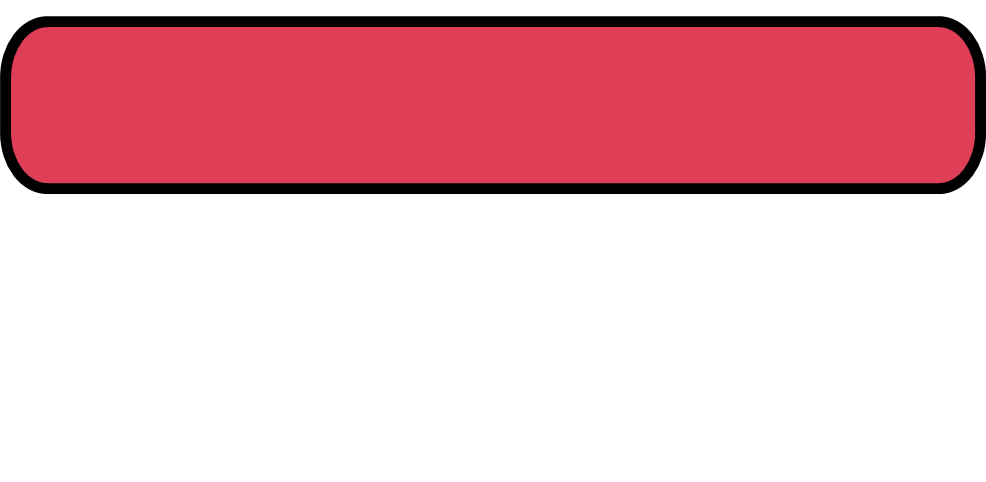 THẢO LUẬN NHÓM
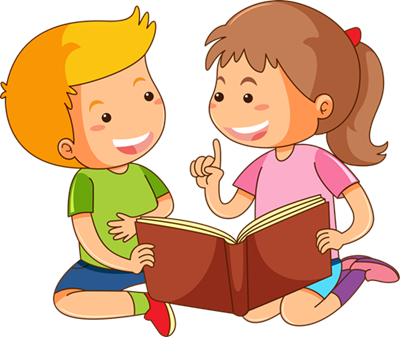 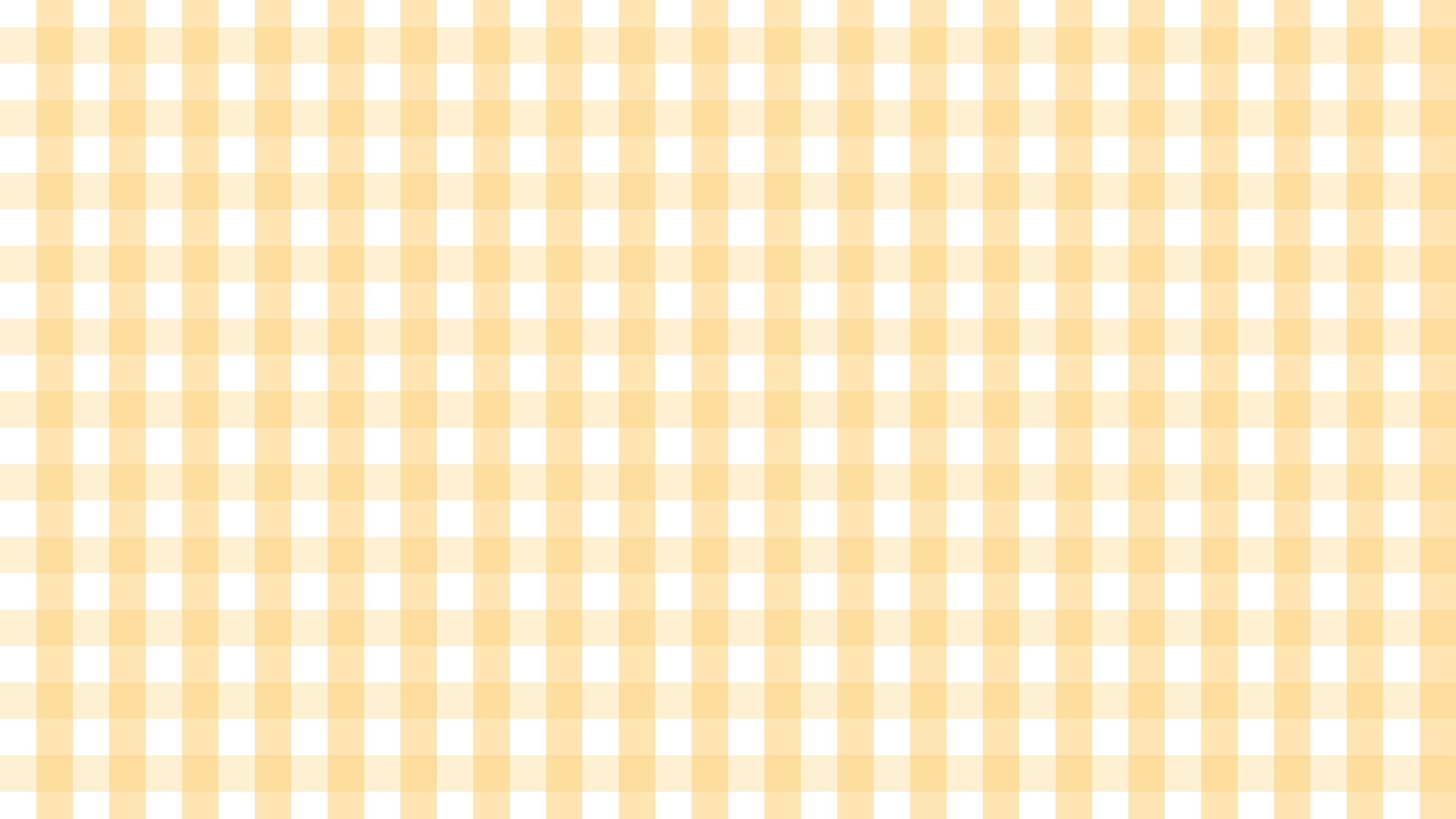 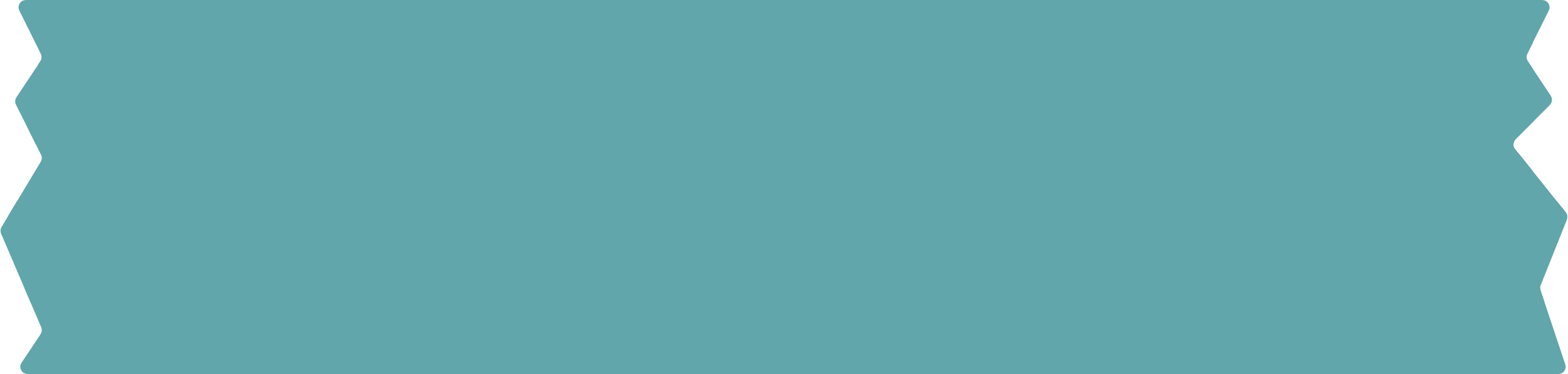 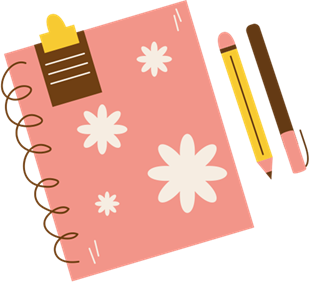 KẾT LUẬN
Đơn thức nhiều biến (hay đơn thức) là biểu thức đại số chỉ gồm một số, hoặc một biến, hoặc một tích giữa các số và các biến.
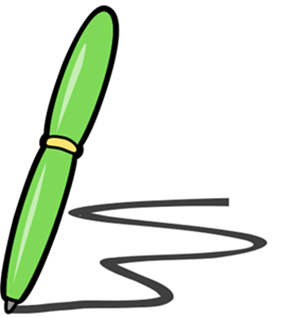 Các số thực, ví dụ số 4 có phải là đơn thức không?
Số 4 là một đơn thức
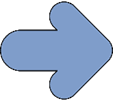 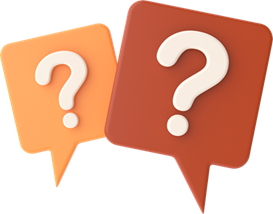 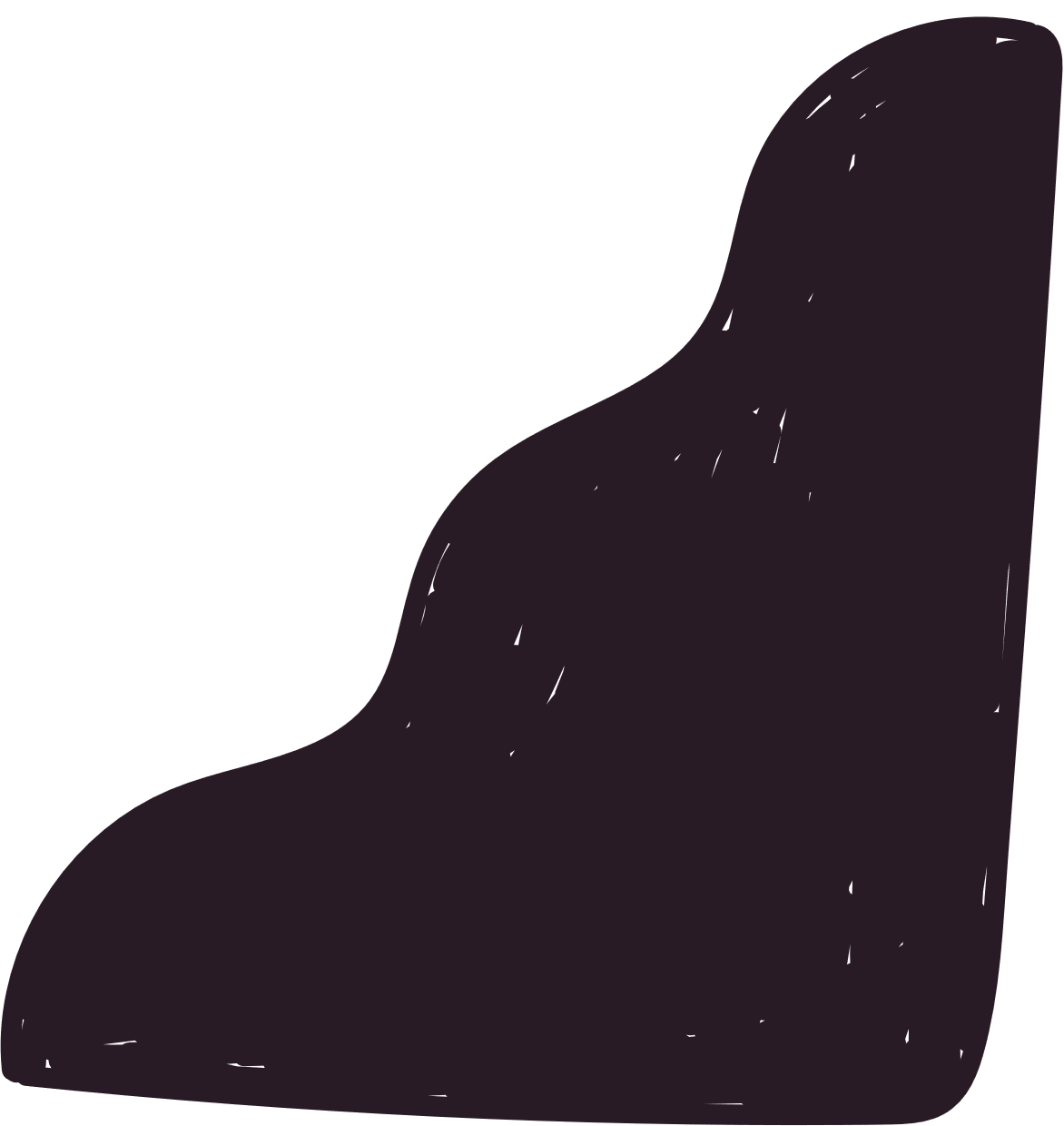 Ví dụ 1
Trong những biểu thức sau, biểu thức nào là đơn thức?
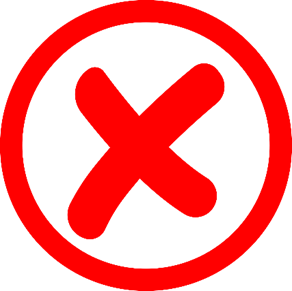 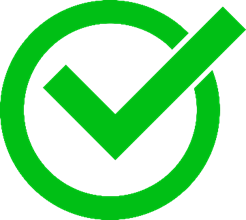 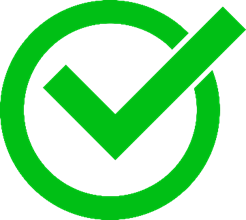 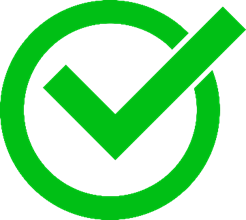 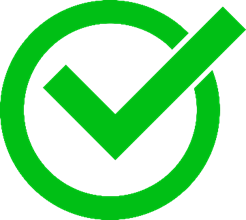 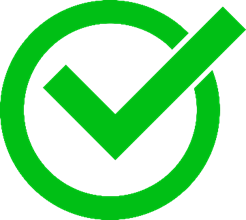 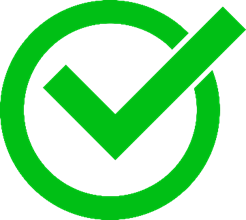 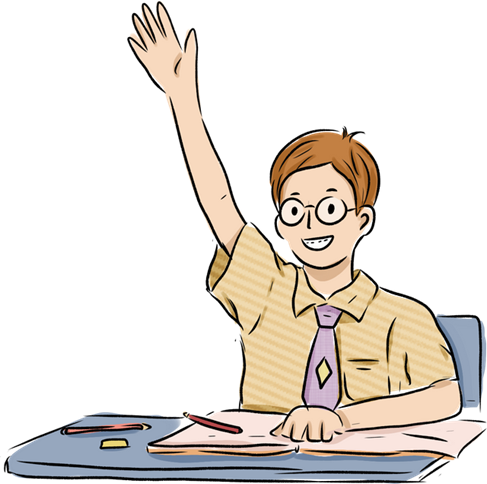 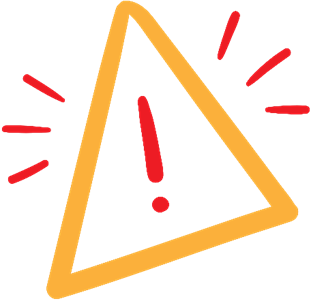 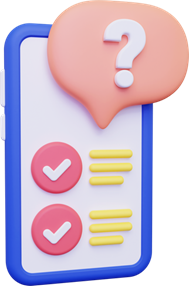 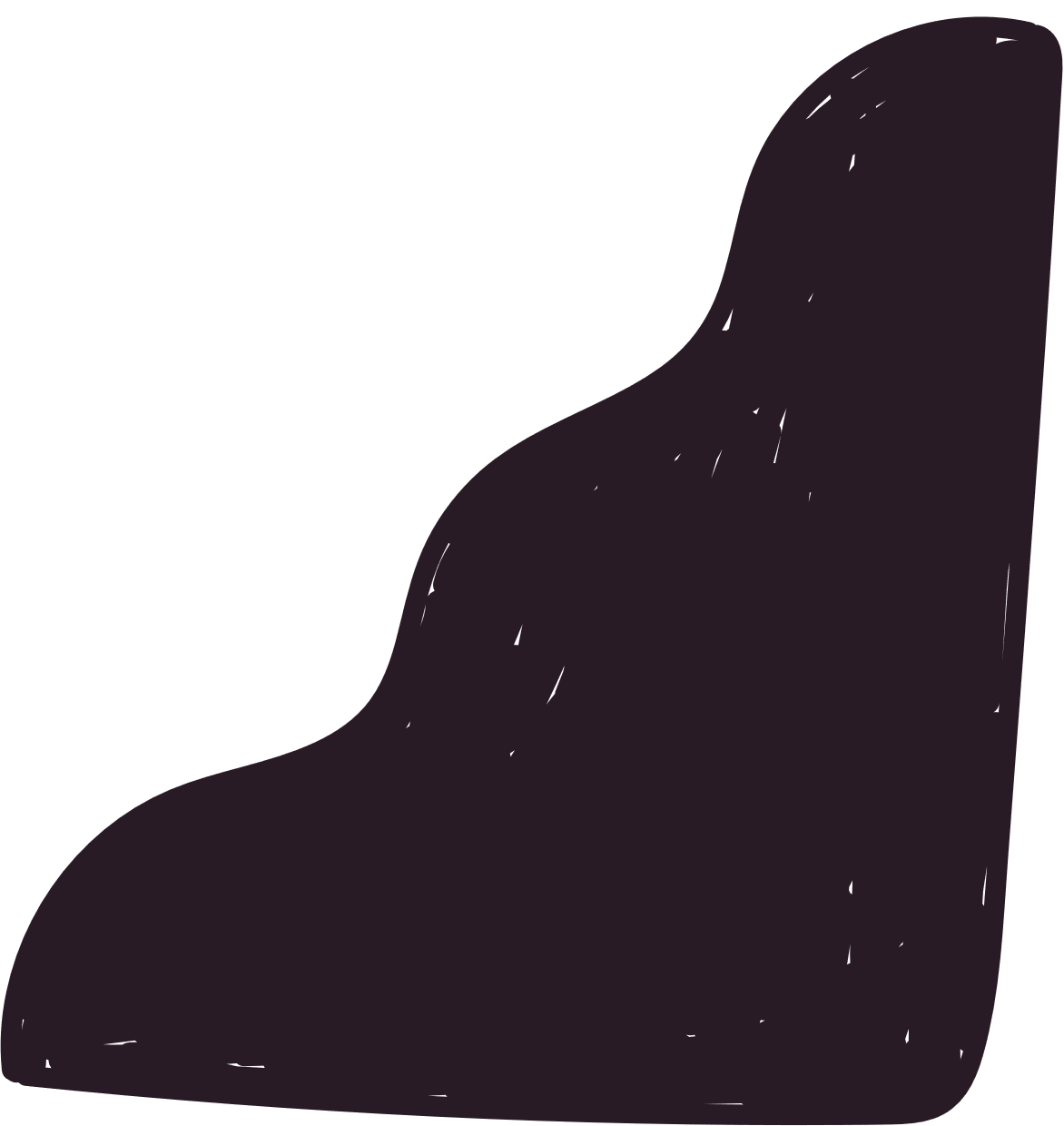 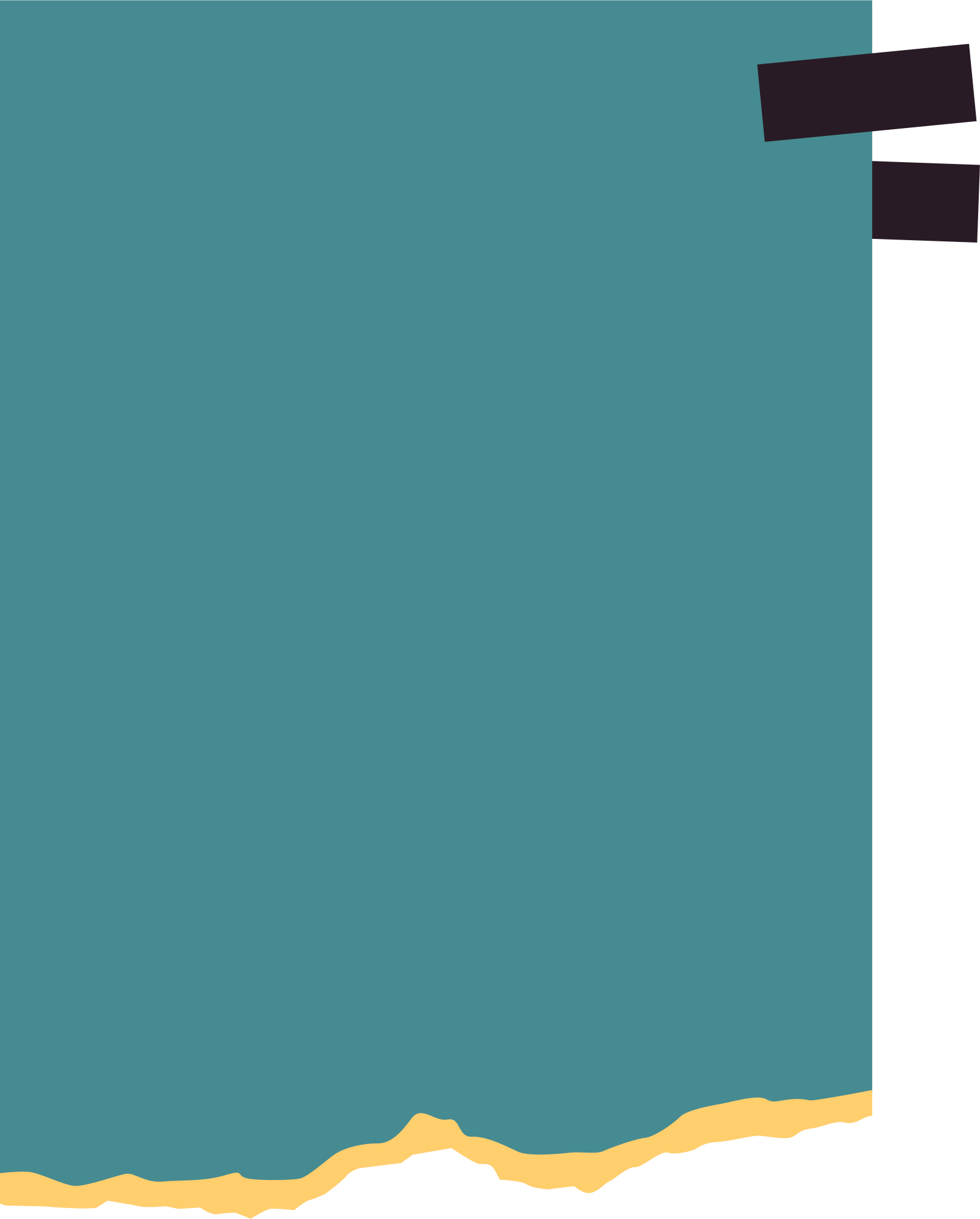 Luyện tập 1
Trong những biểu thức sau, biểu thức nào là đơn thức?
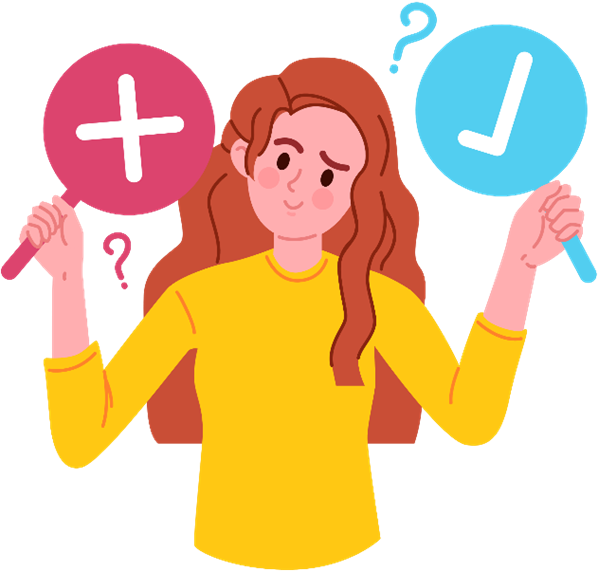 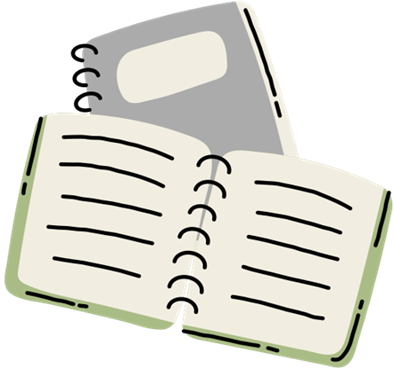 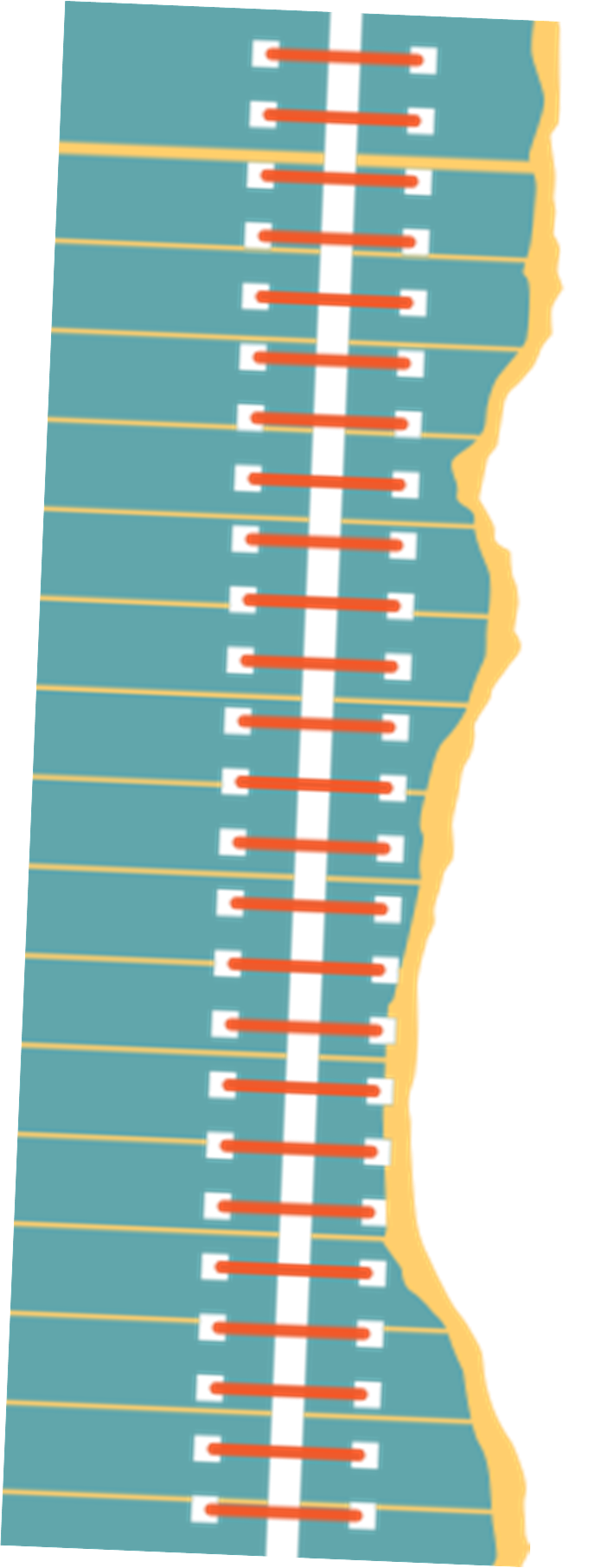 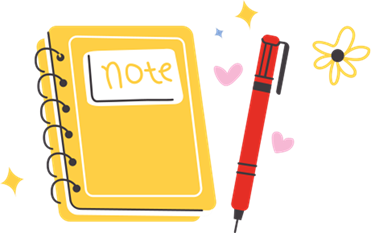 2. Đơn thức thu gọn
Giải
HĐ 2:
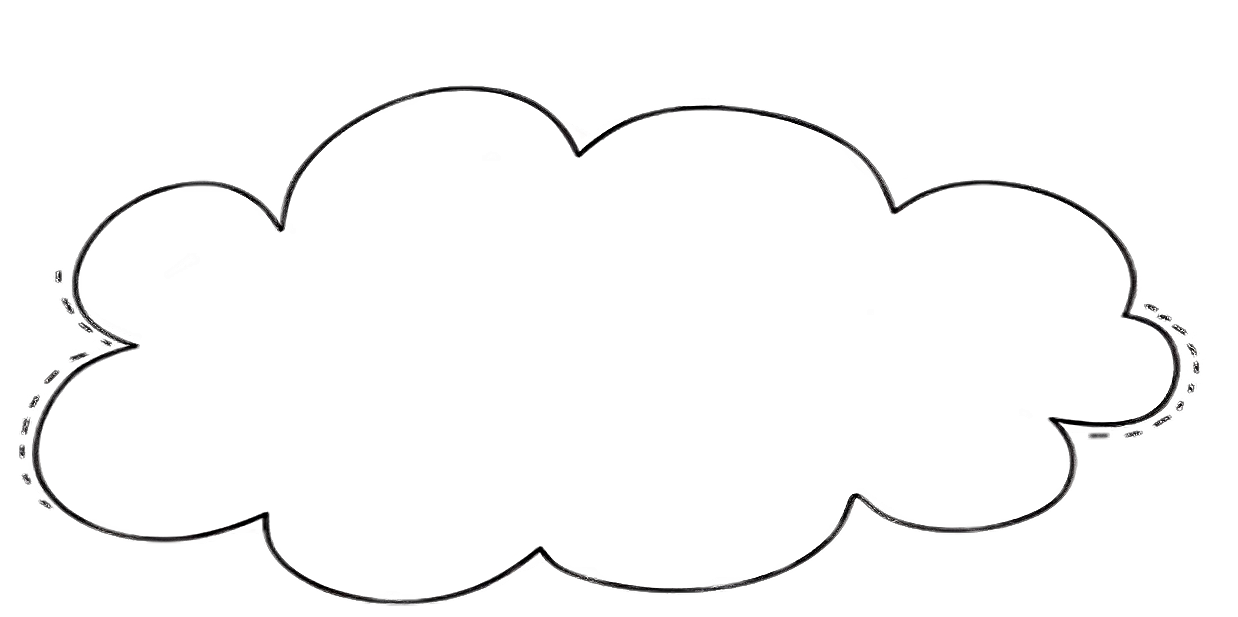 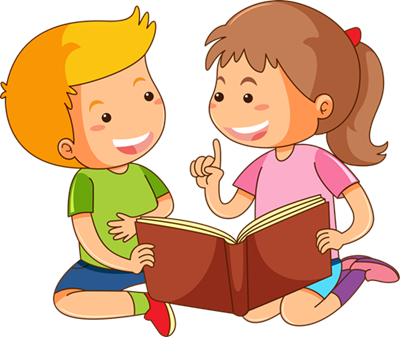 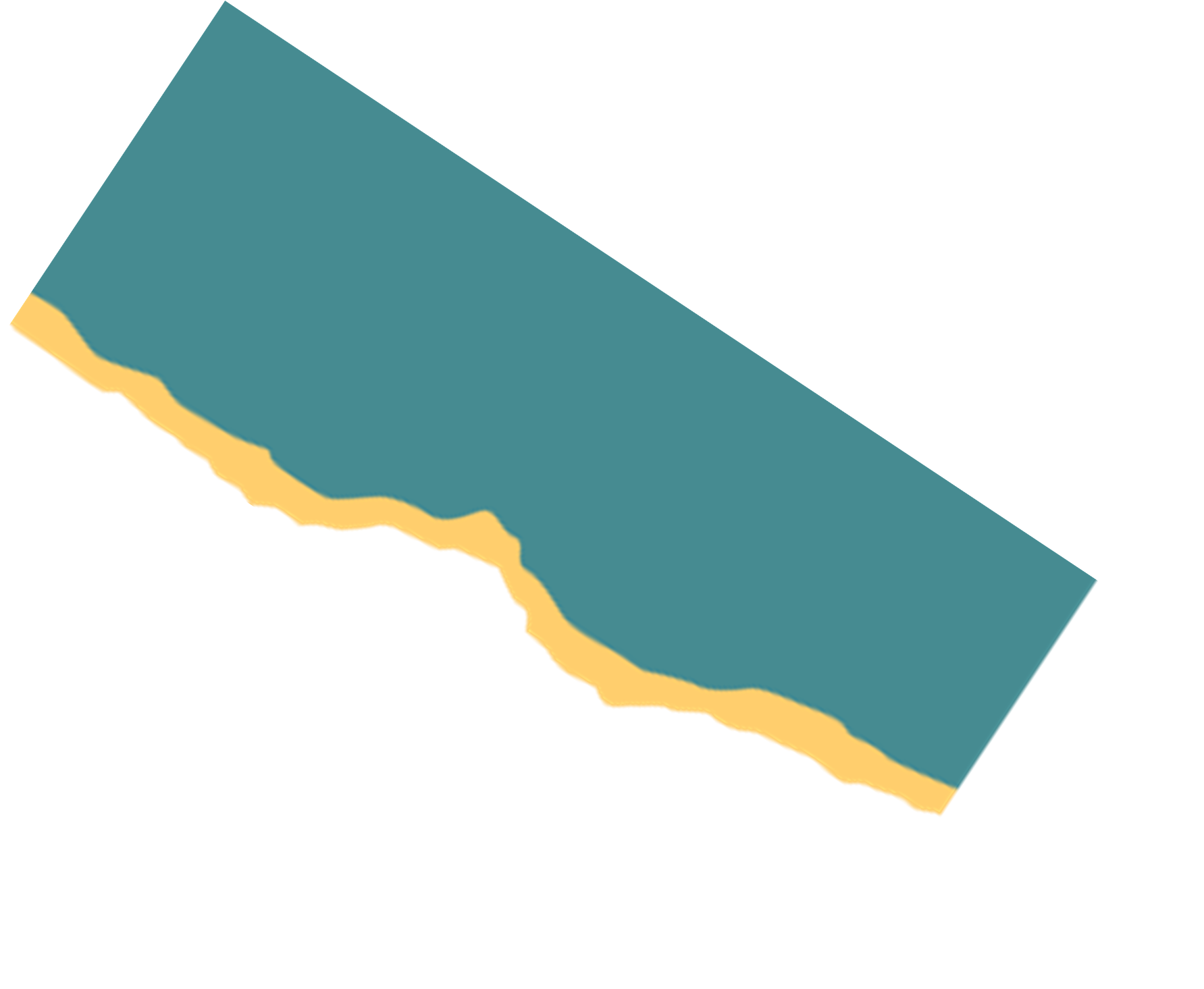 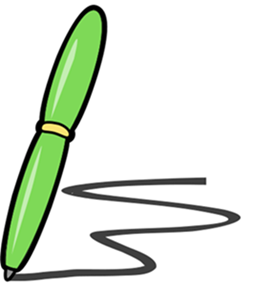 KẾT LUẬN
Đơn thức thu gọn là đơn thức chỉ gồm tích của một số với các biến, mà mỗi biến đá được nâng lên luỹ thừa với số mũ nguyên dương và chỉ được viết một lấn. 
Số nói trên gọi là hệ số, phần còn lại gọi là phần biến của đơn thức thu gọn.
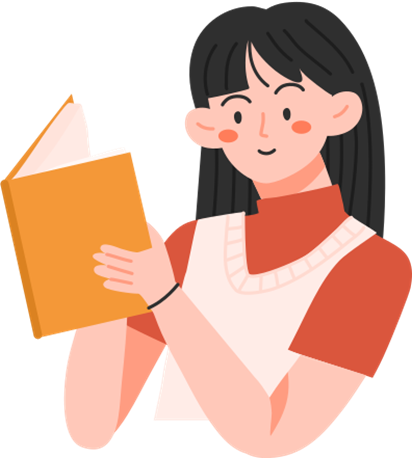 Lưu ý cách viết thông thường: ta viết hệ số trước, phần biến sau, các biến được viết theo thứ tự bảng chữ cái.
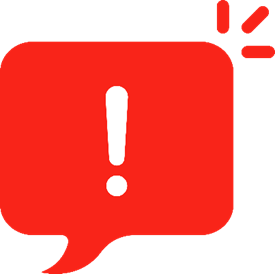 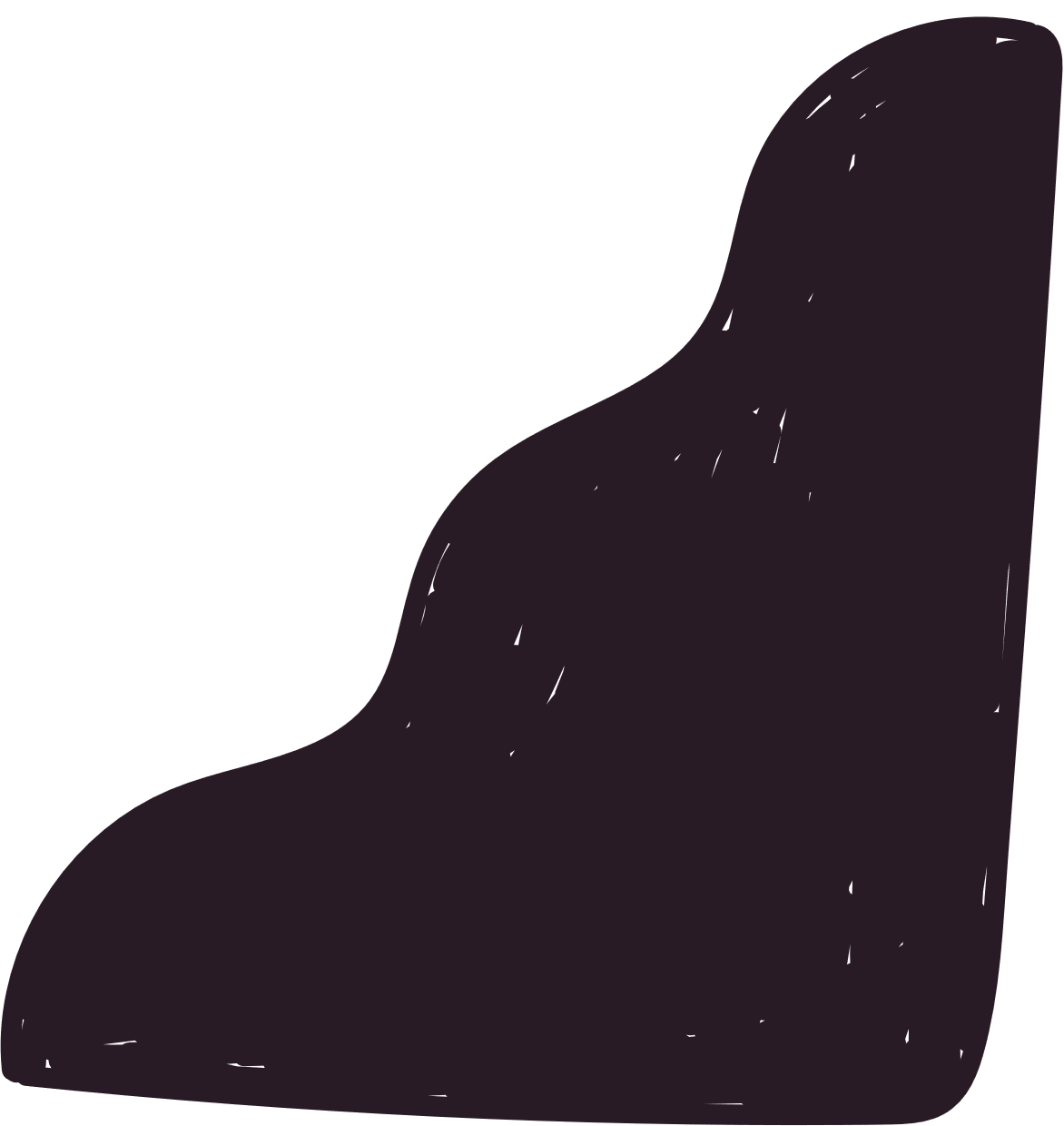 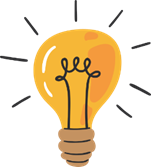 Ví dụ 2
a) Trong những đơn thức sau, đơn thức nào là đơn thức thu gọn?
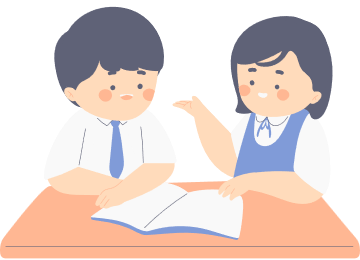 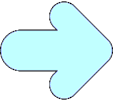 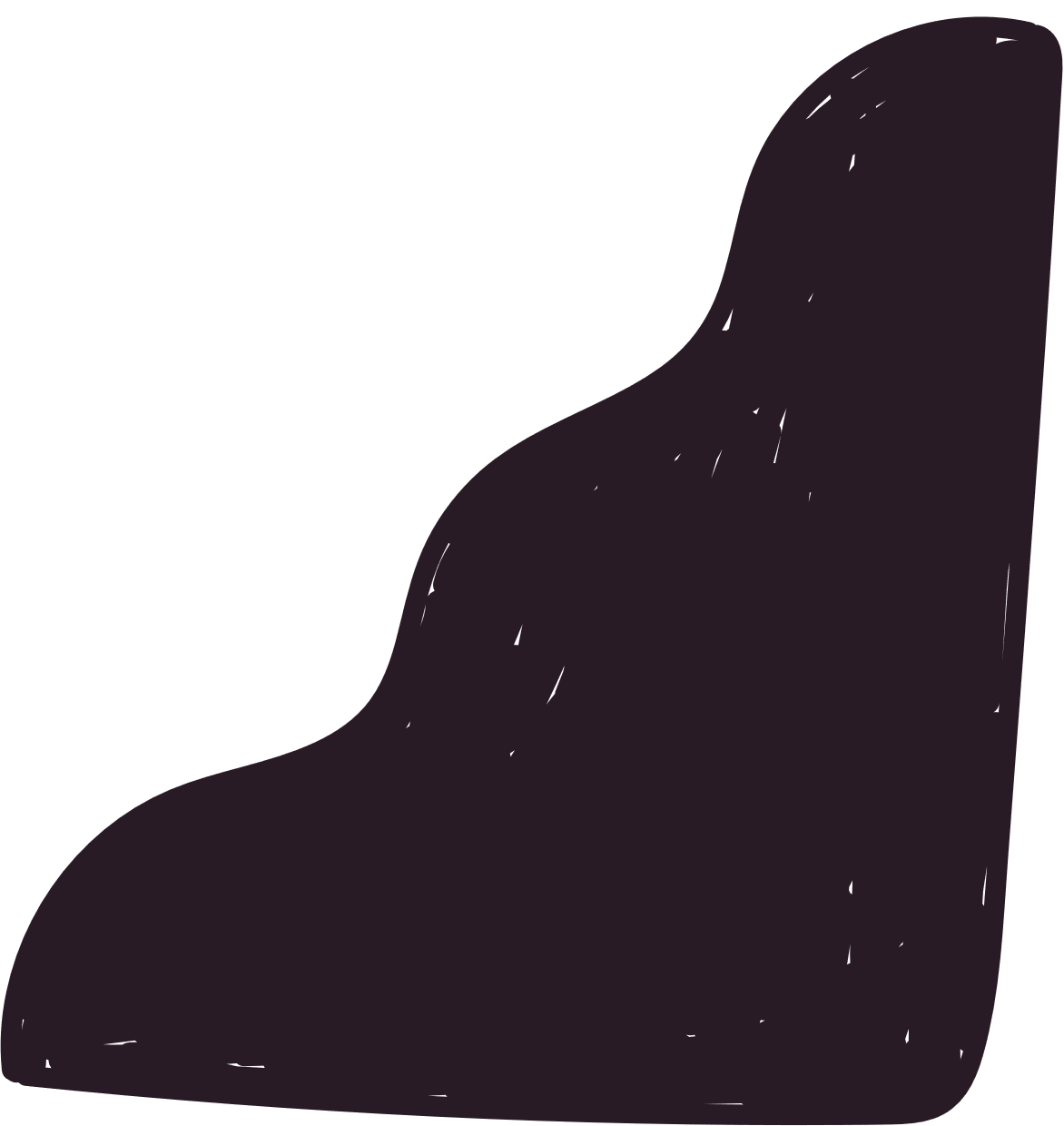 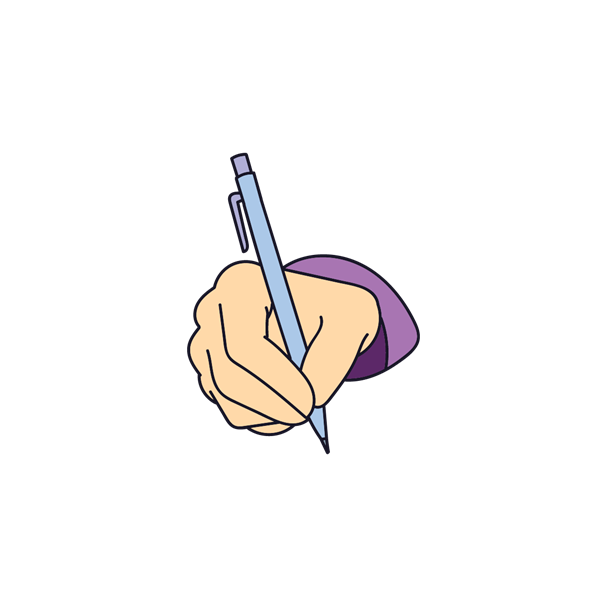 Luyện tập 2
Thu gọn mỗi đơn thức sau:
Giải
Chú ý: 
Ta cũng coi một số là đơn thức thu gọn.
Khi nói đến đơn thức, không nói gì thêm thì ta hiểu đó là đơn thức thu gọn.
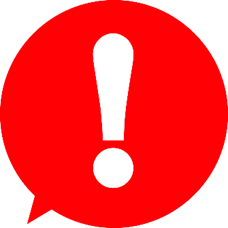 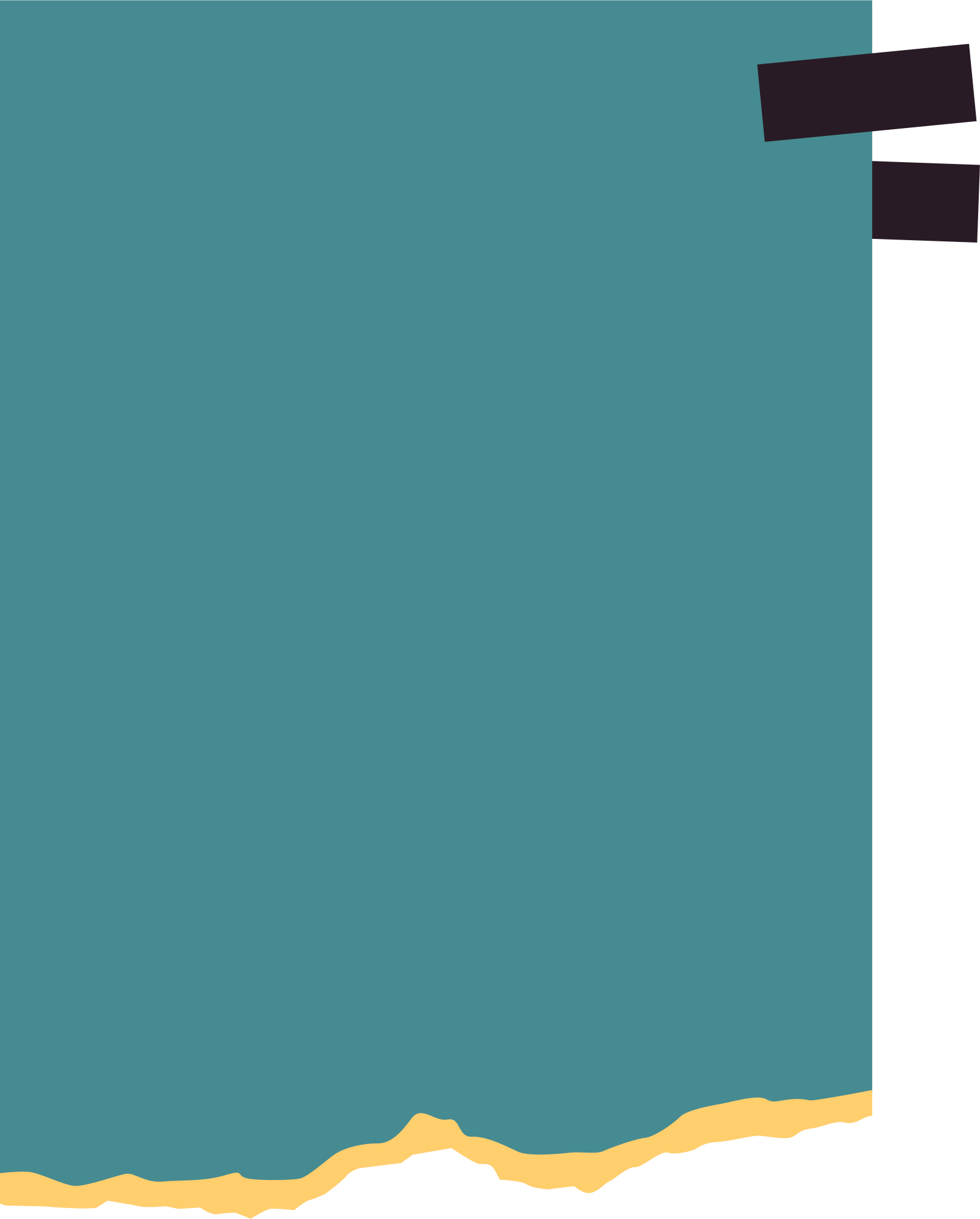 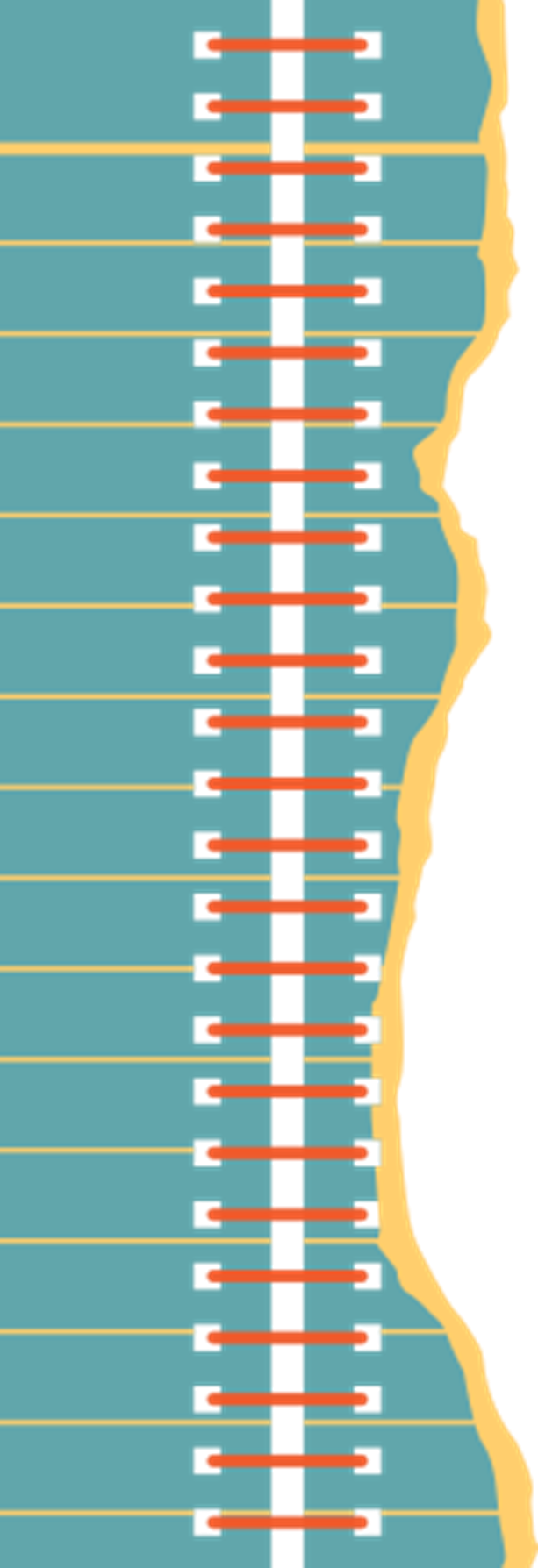 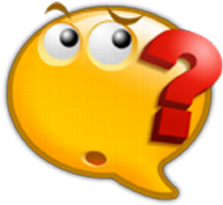 3. Đơn thức đồng dạng
Giải
HĐ 3:
b) Phần biến của hai đơn thức đều như nhau về số biến và lũy thừa của từng biến.
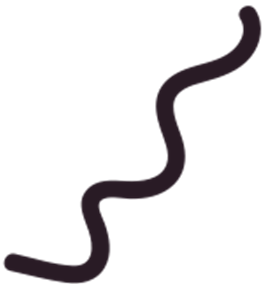 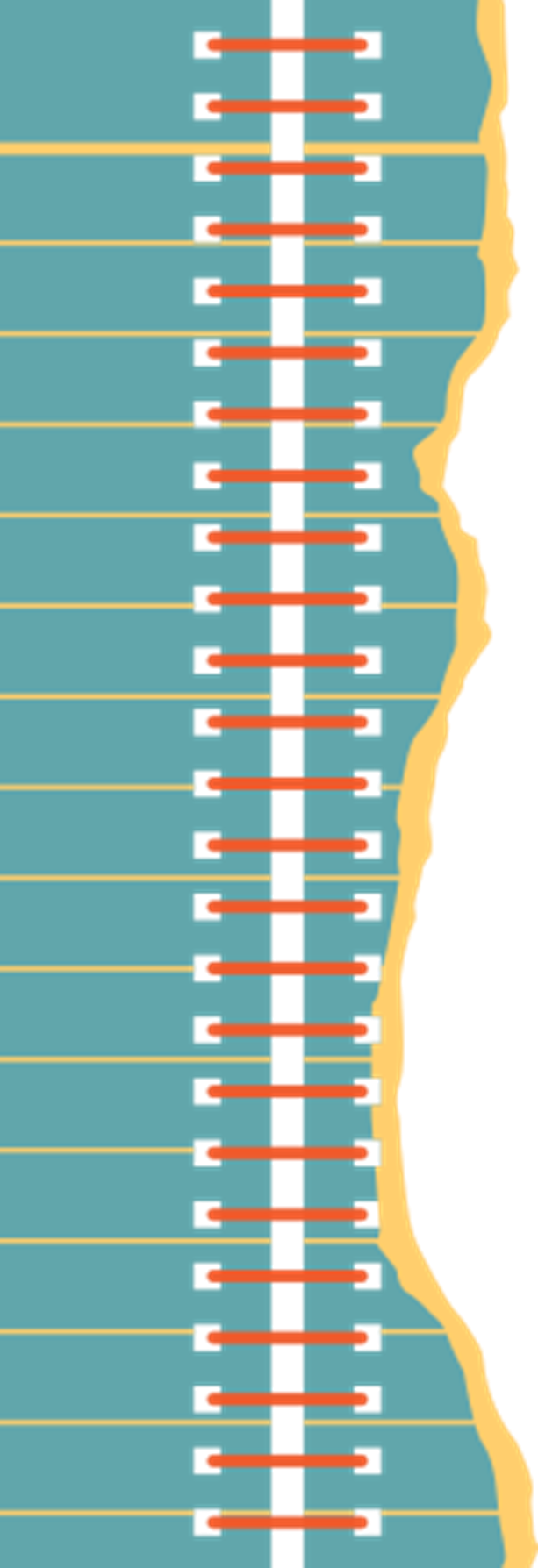 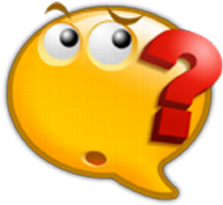 3. Đơn thức đồng dạng
Hai đơn thức có hệ số khác 0
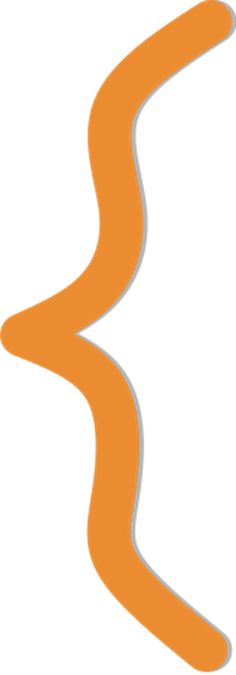 Ta nói hai đơn thức đó đồng dạng
Có cùng phần biến
KẾT LUẬN
Hai đơn thức đồng dạng là hai đơn thức có hệ số khác 0 và có cùng phần biến.
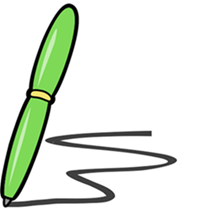 Các đơn thức trong mỗi trường hợp sau có đồng dạng hay không? Vì sao?
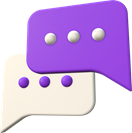 Ví dụ 3
Giải
đồng dạng vì chúng có hệ số khác 0 và có cùng phần biến
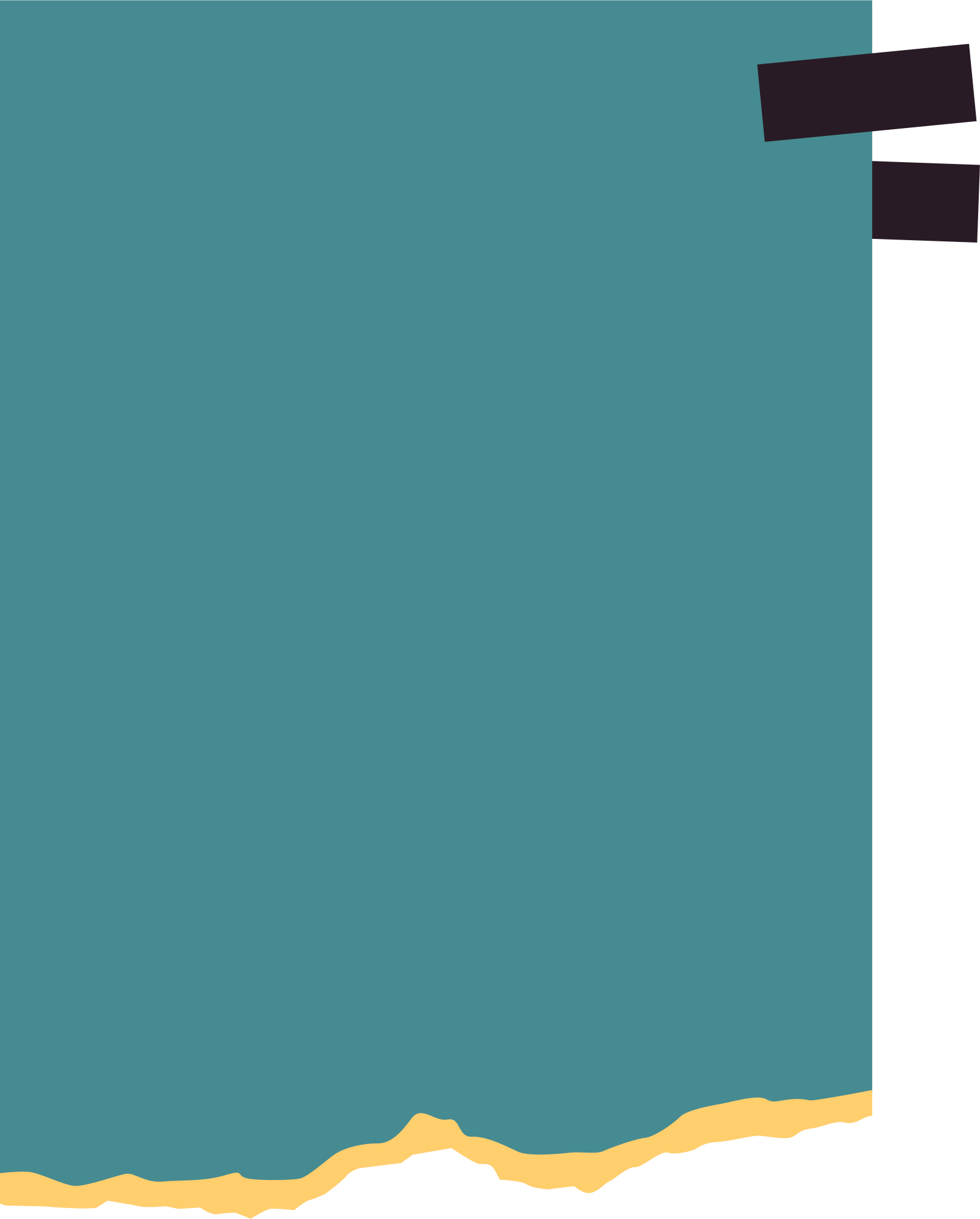 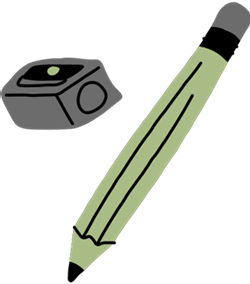 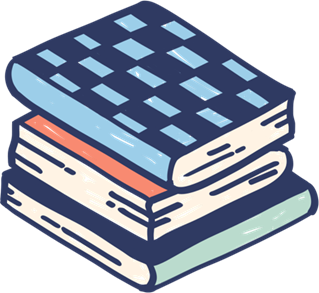 Các đơn thức trong mỗi trường hợp sau có đồng dạng hay không? Vì sao?
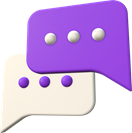 Ví dụ 3
Giải
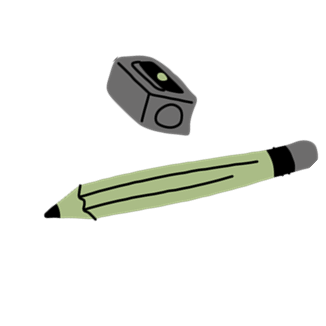 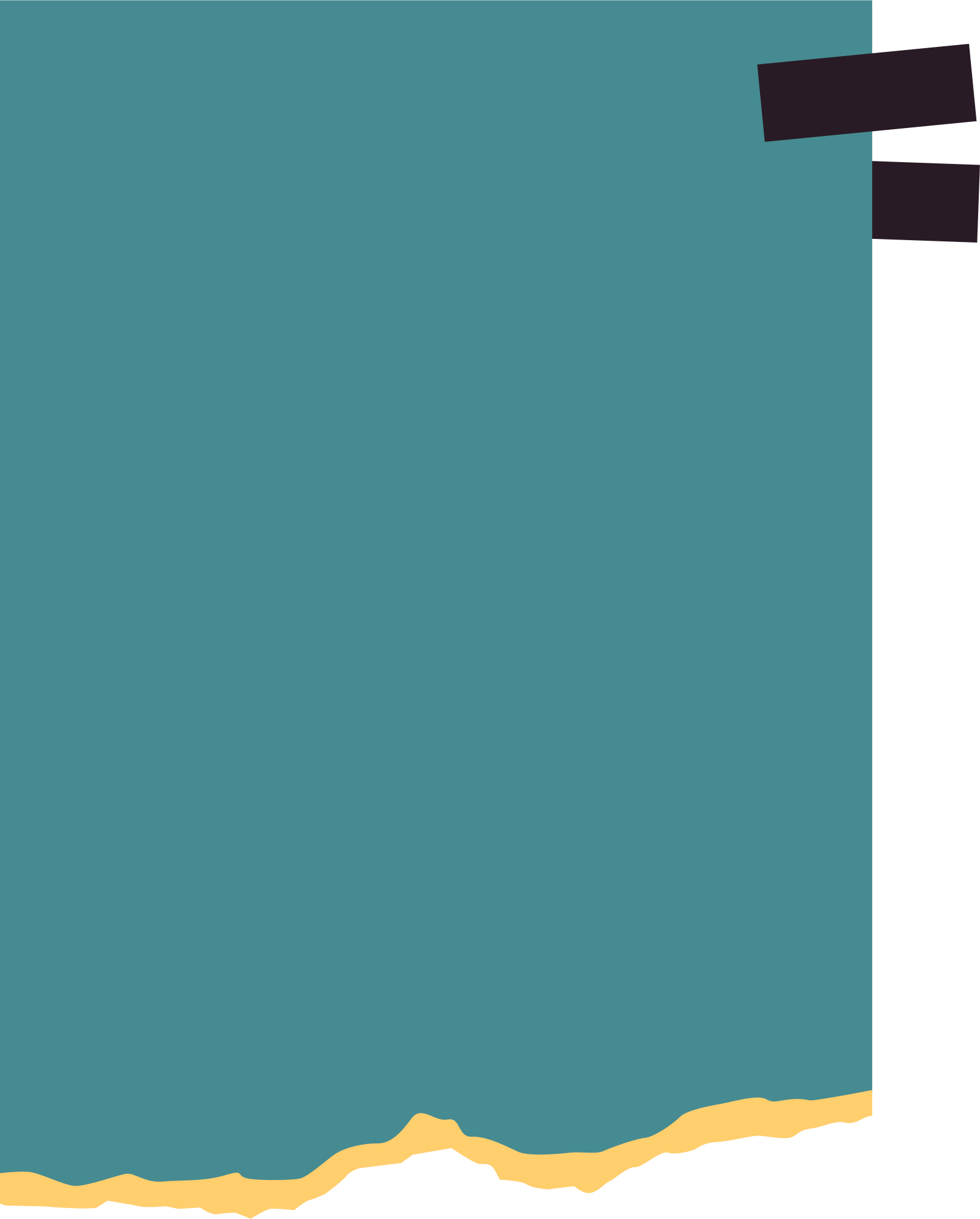 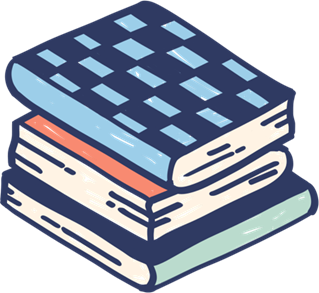 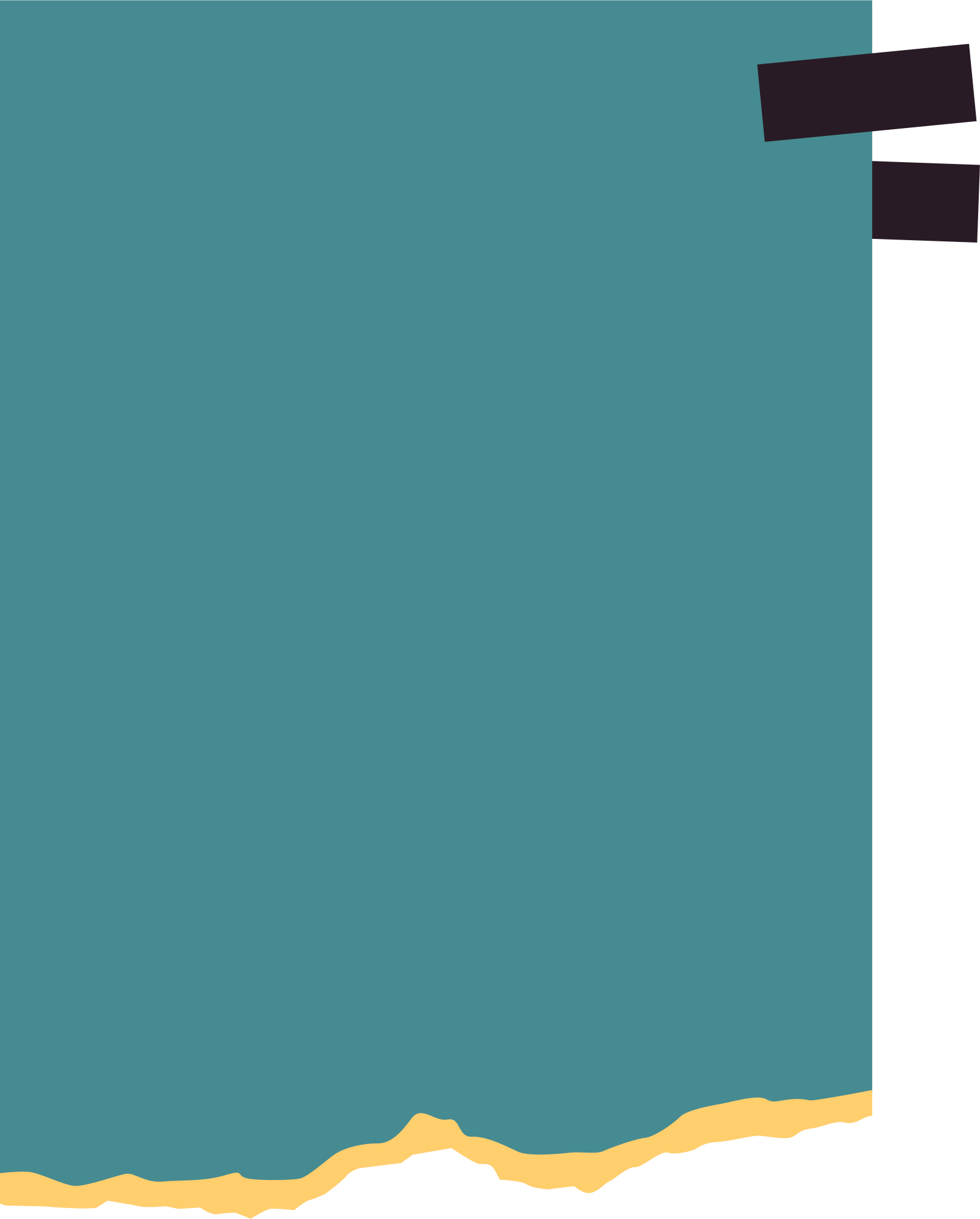 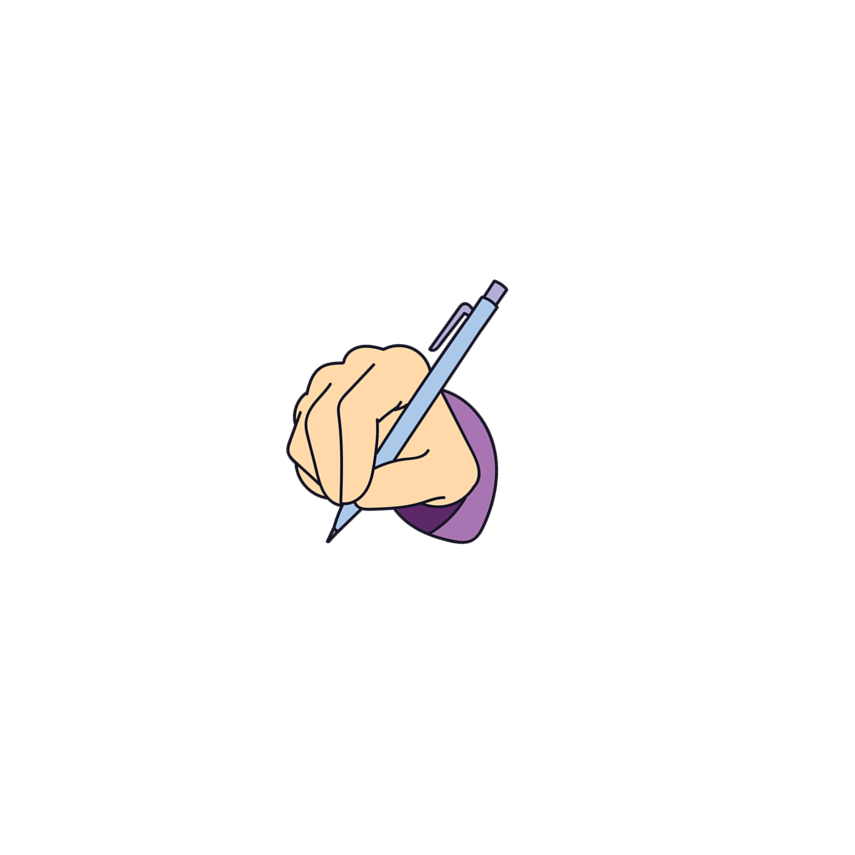 Luyện tập 3
Các đơn thức trong mỗi trường hợp sau có đồng dạng hay không? Vì sao?
Các đơn thức đồng dạng, vì cùng phần biến và có hệ số khác 0.
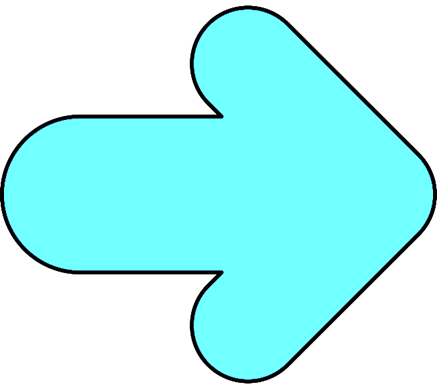 Các đơn thức không đồng dạng vì không cùng phần biến.
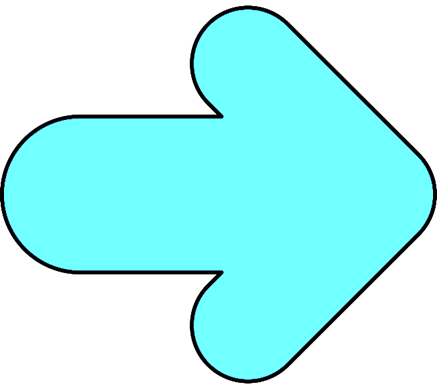 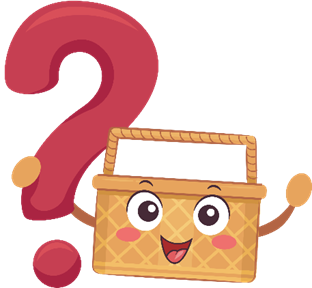 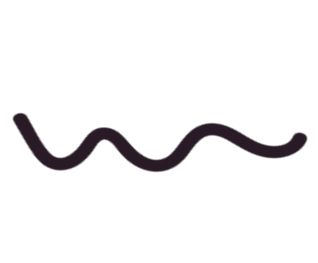 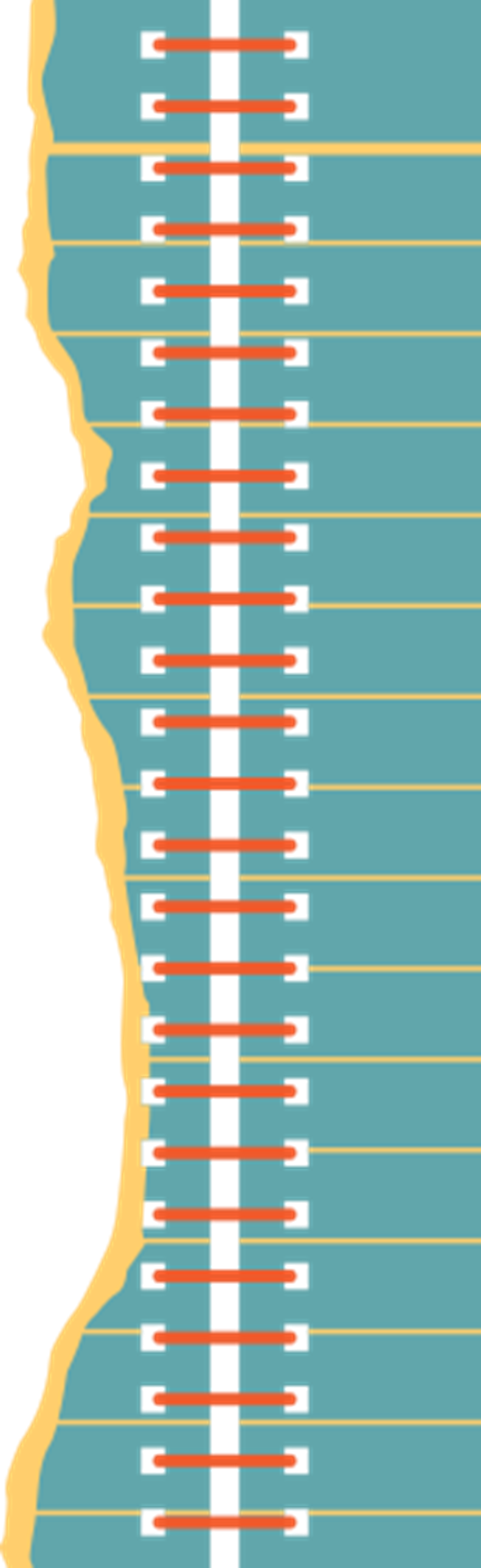 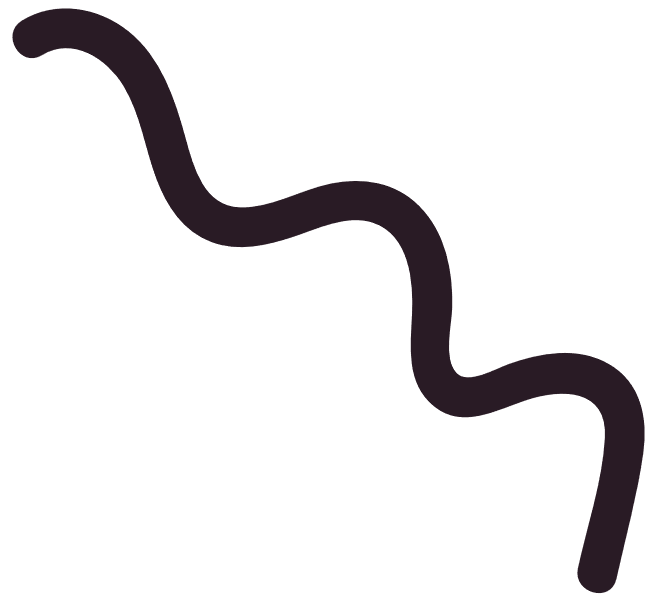 4. Cộng, trừ các đơn thức đồng dạng
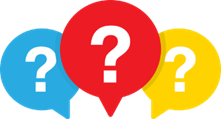 Thảo luận nhóm đôi, hoàn thành HĐ4.
HĐ 4:
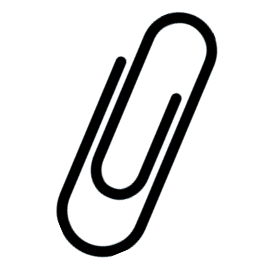 Khi cộng hoặc trừ các đơn thức một biến có cùng số mũ ta cộng hoặc trừ phần hệ số, giữ nguyên phần biến.
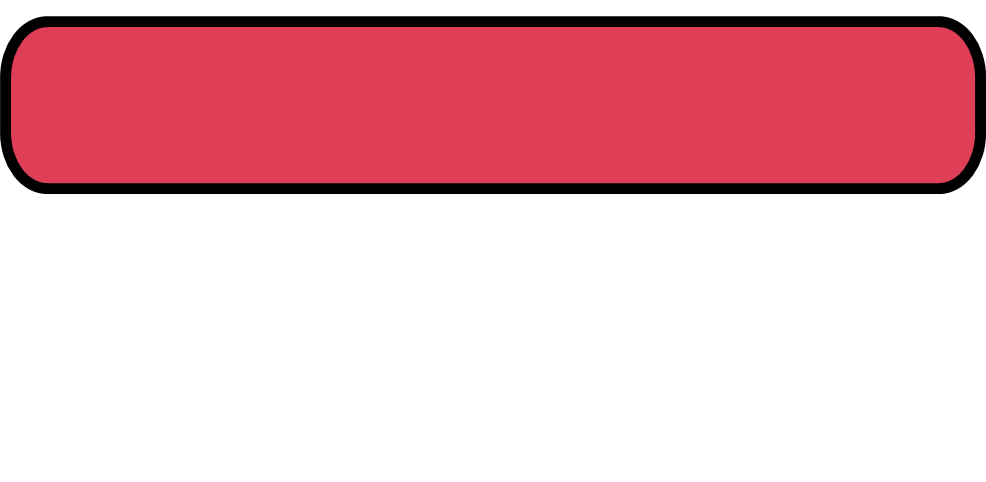 THẢO LUẬN NHÓM
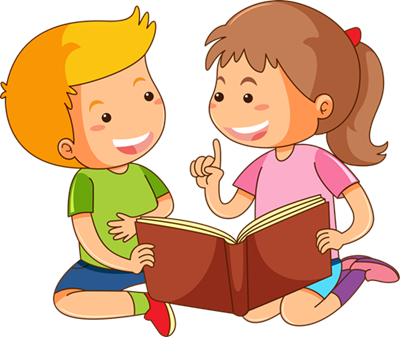 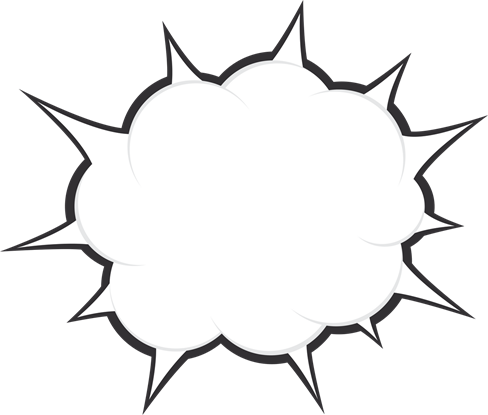 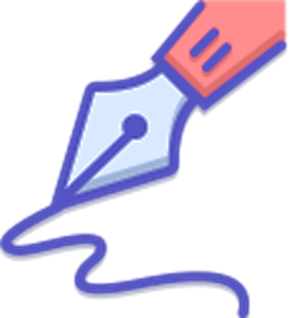 KẾT LUẬN
Để cộng (hay trừ) các đơn thức đồng dạng, ta cộng (hay trừ) các hệ số với nhau và giữ nguyên phần biến.
Lưu ý:
Chỉ thực hiện phép tính cộng, trừ rút gọn với các đơn thức đồng dạng với nhau.
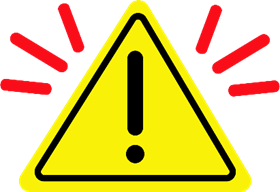 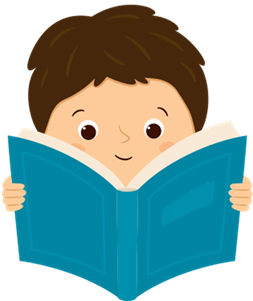 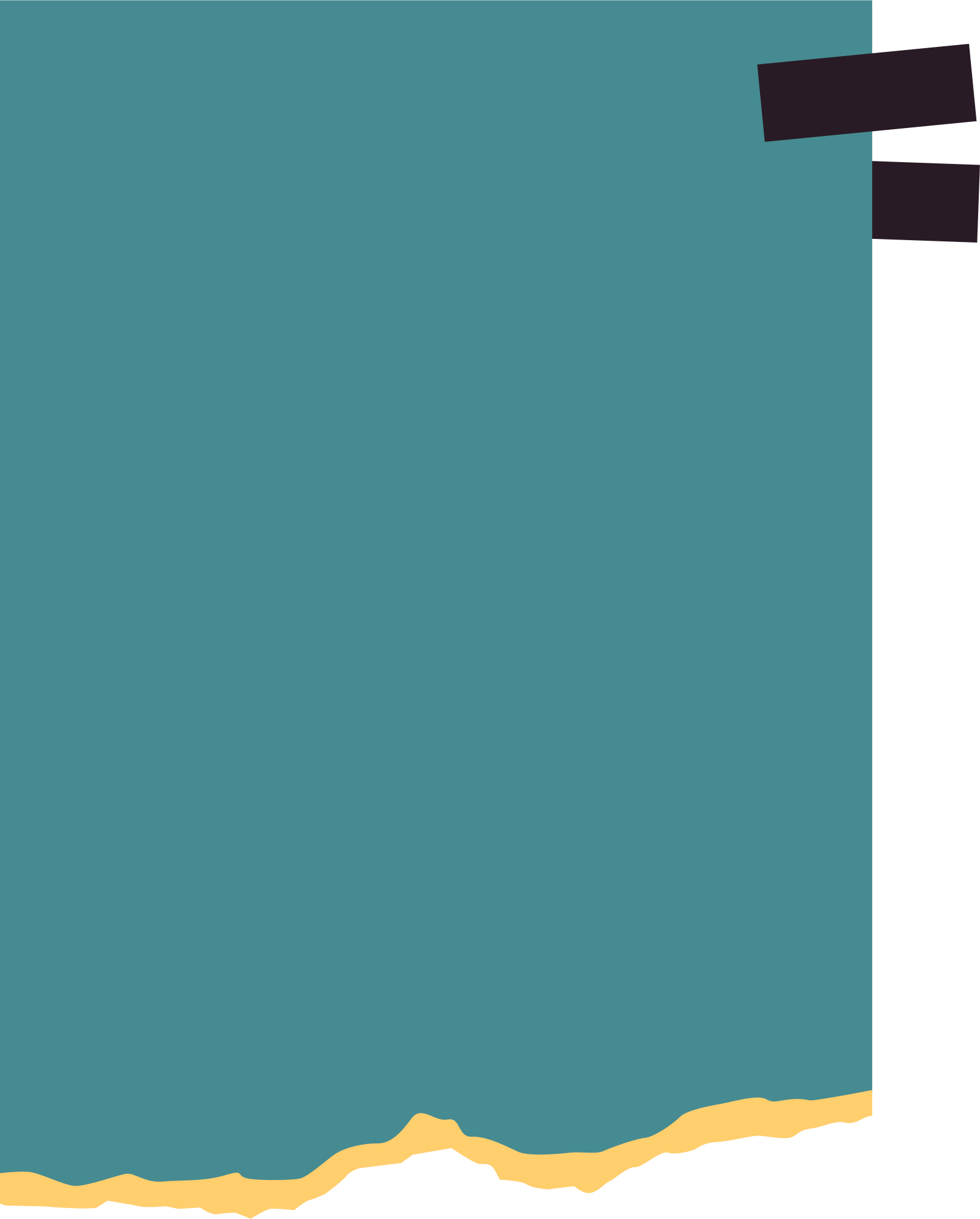 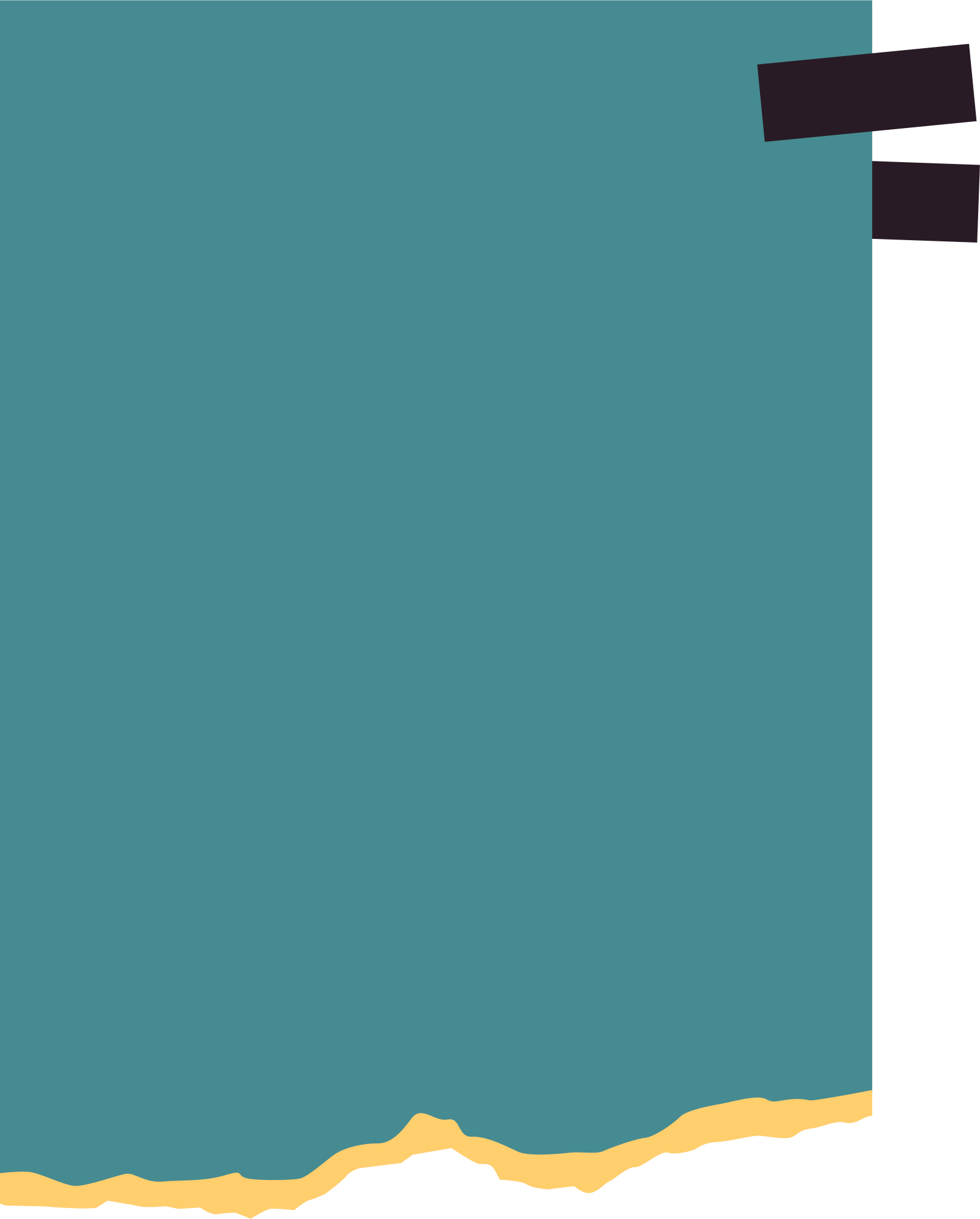 Thực hiện phép tính:
Ví dụ 4
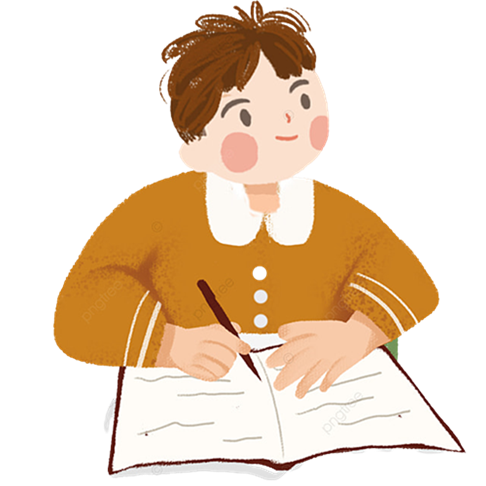 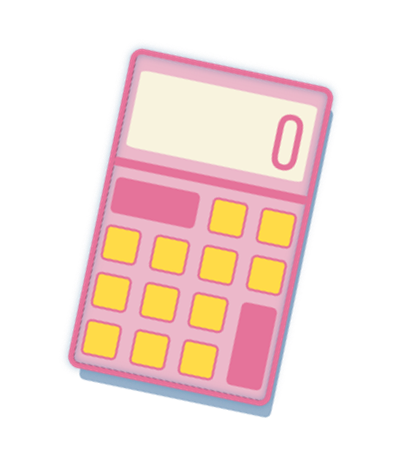 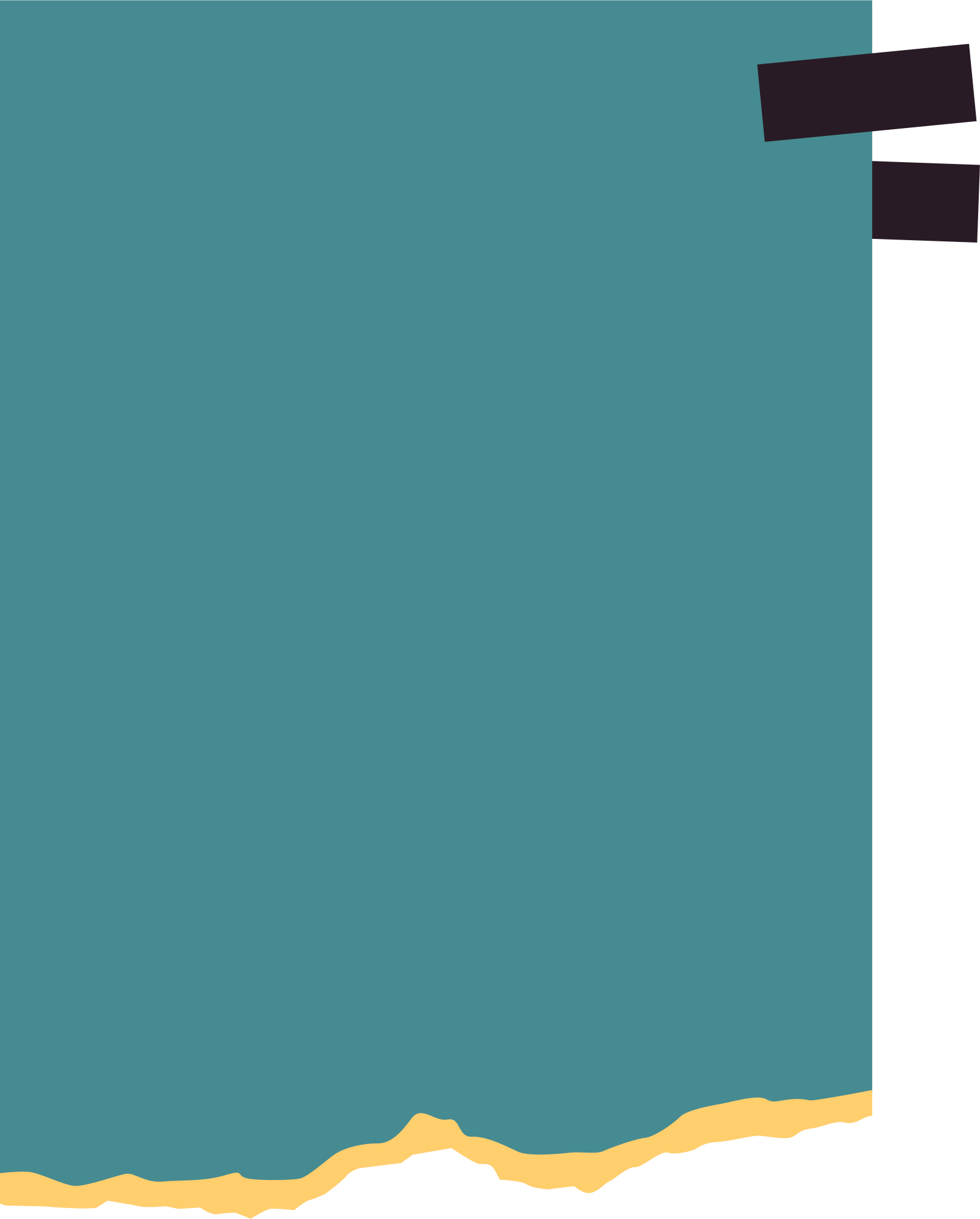 Luyện tập 4
Thực hiện phép tính:
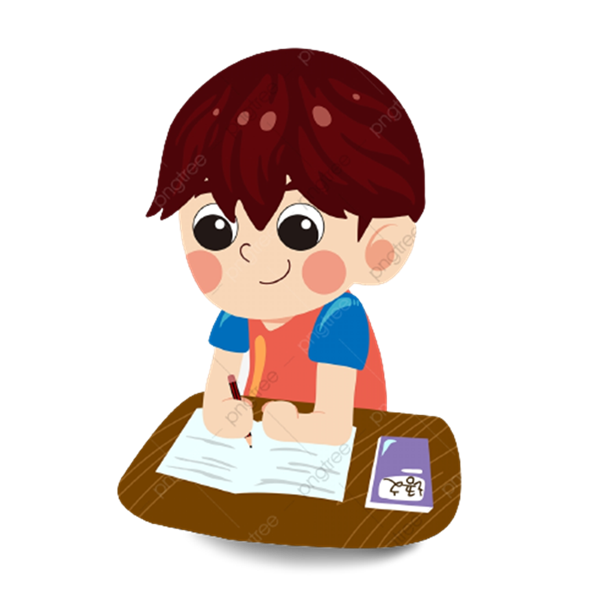 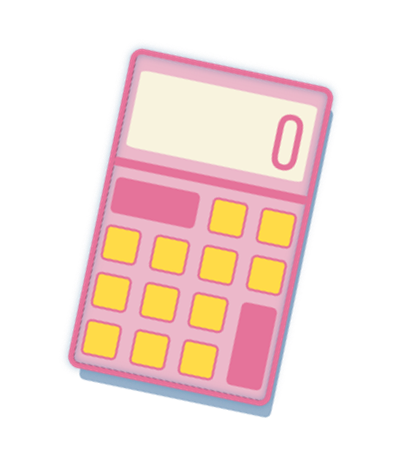 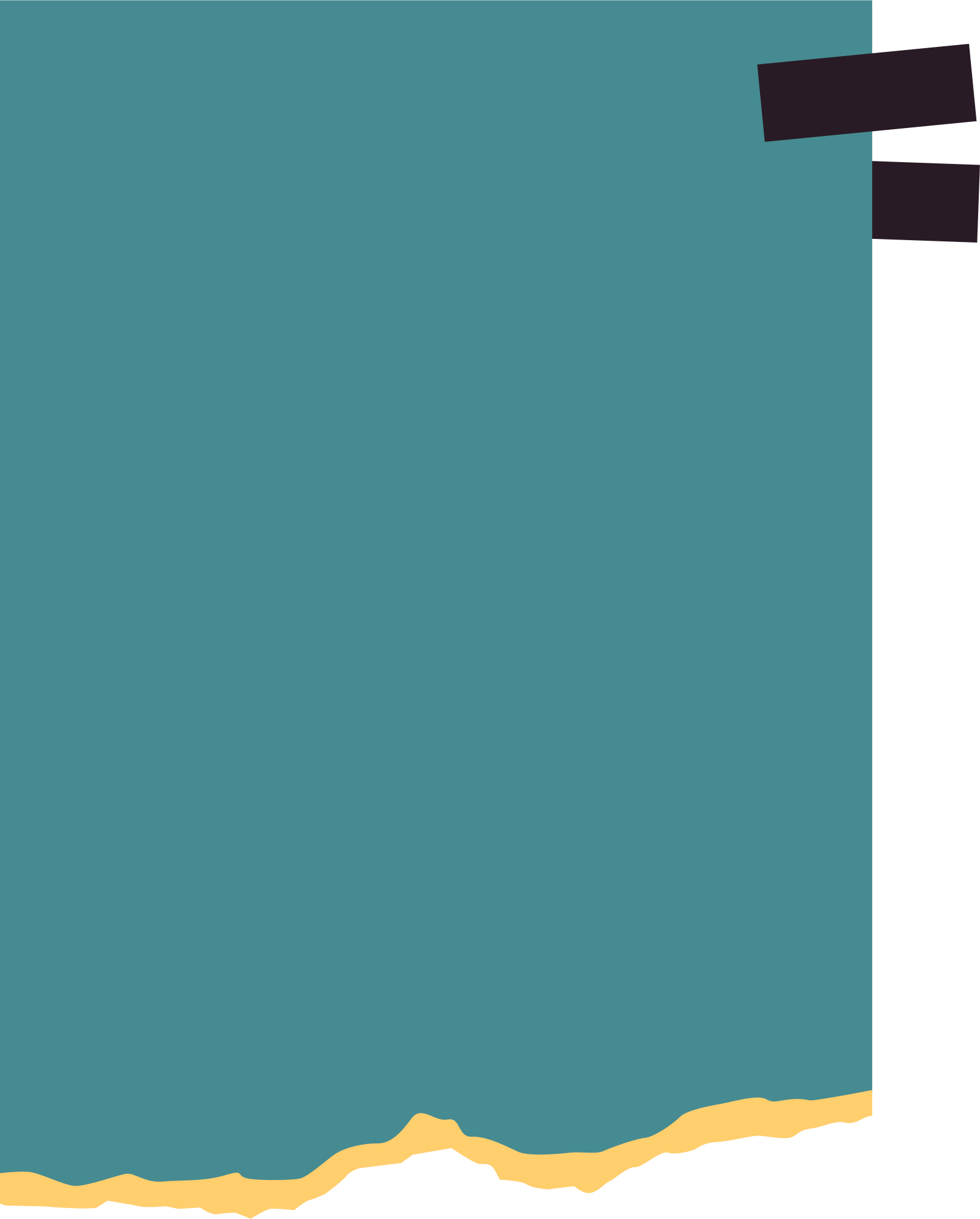 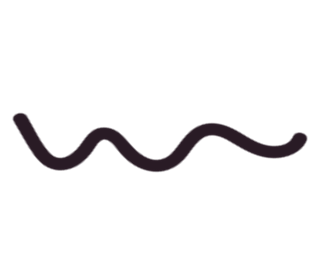 II
ĐA THỨC NHIỀU BIẾN
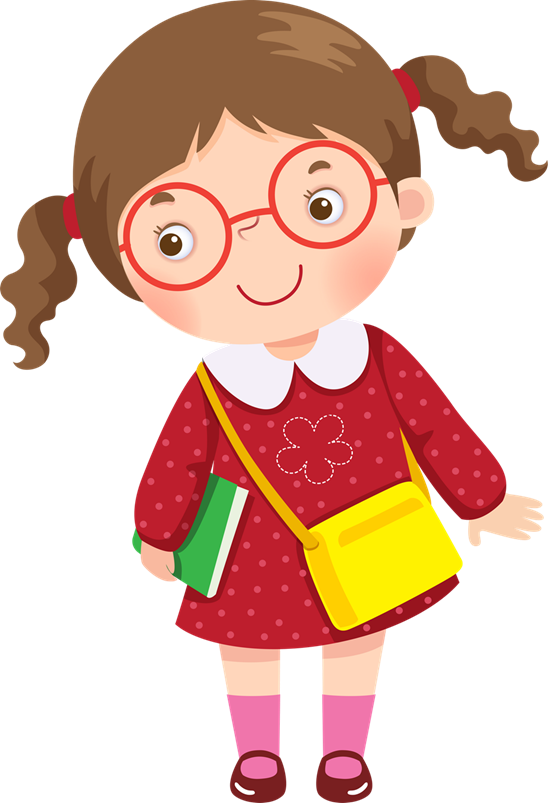 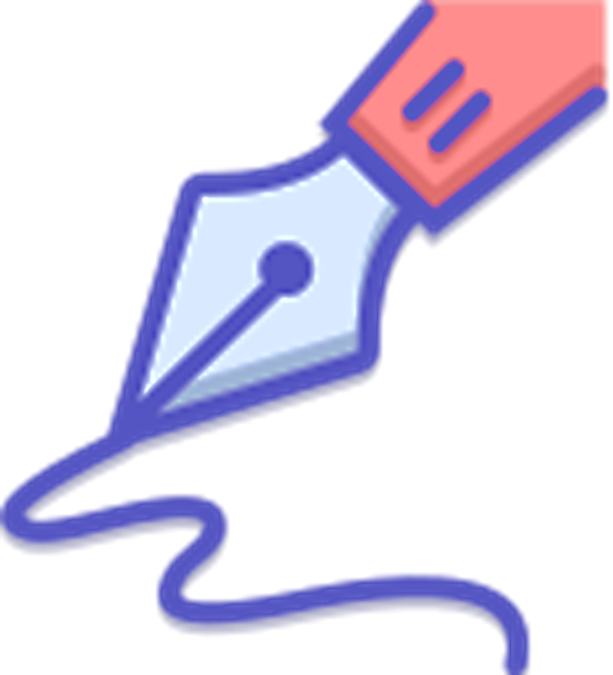 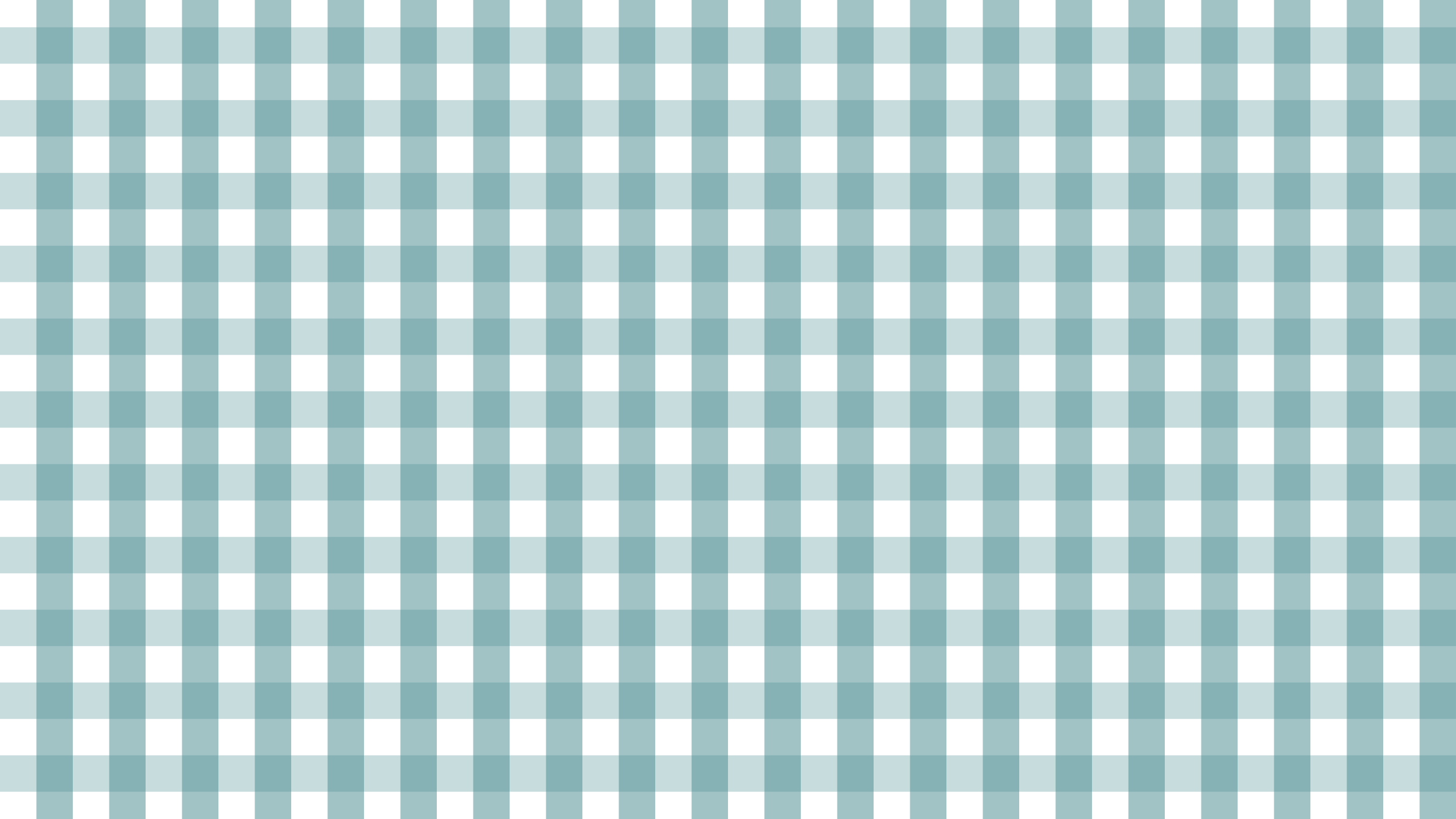 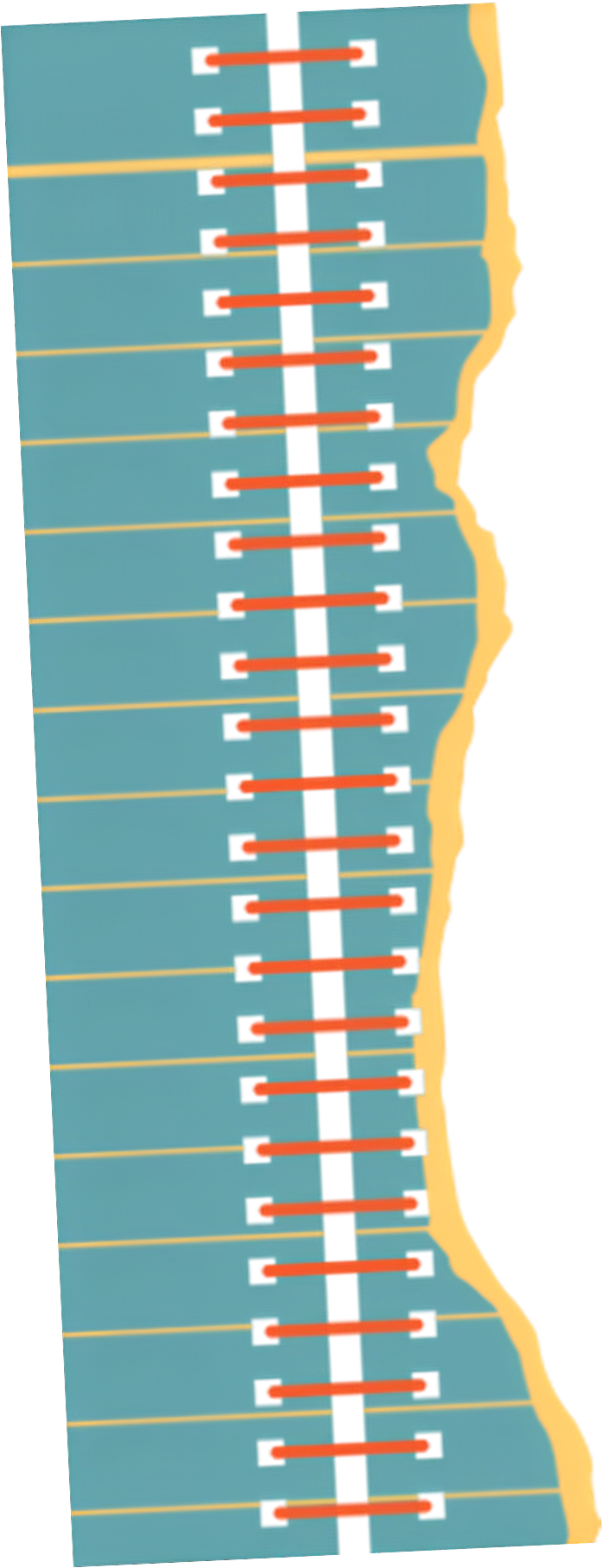 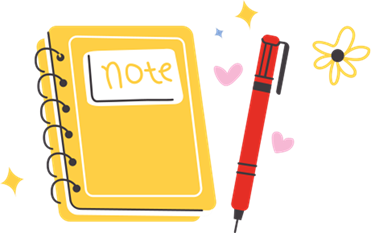 1. Khái niệm
Giải
HĐ 5:
a) Biểu thức trên có bao nhiêu biến?
b) Mỗi số hạng xuất hiện trong biểu thức có dạng như thế nào?
a) Biểu thức có 2 biến.
b) Mỗi số hạng là một đơn thức (một biến hoặc nhiều biến).
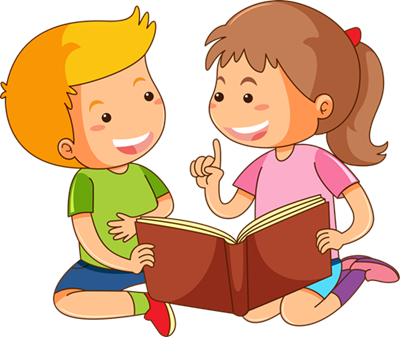 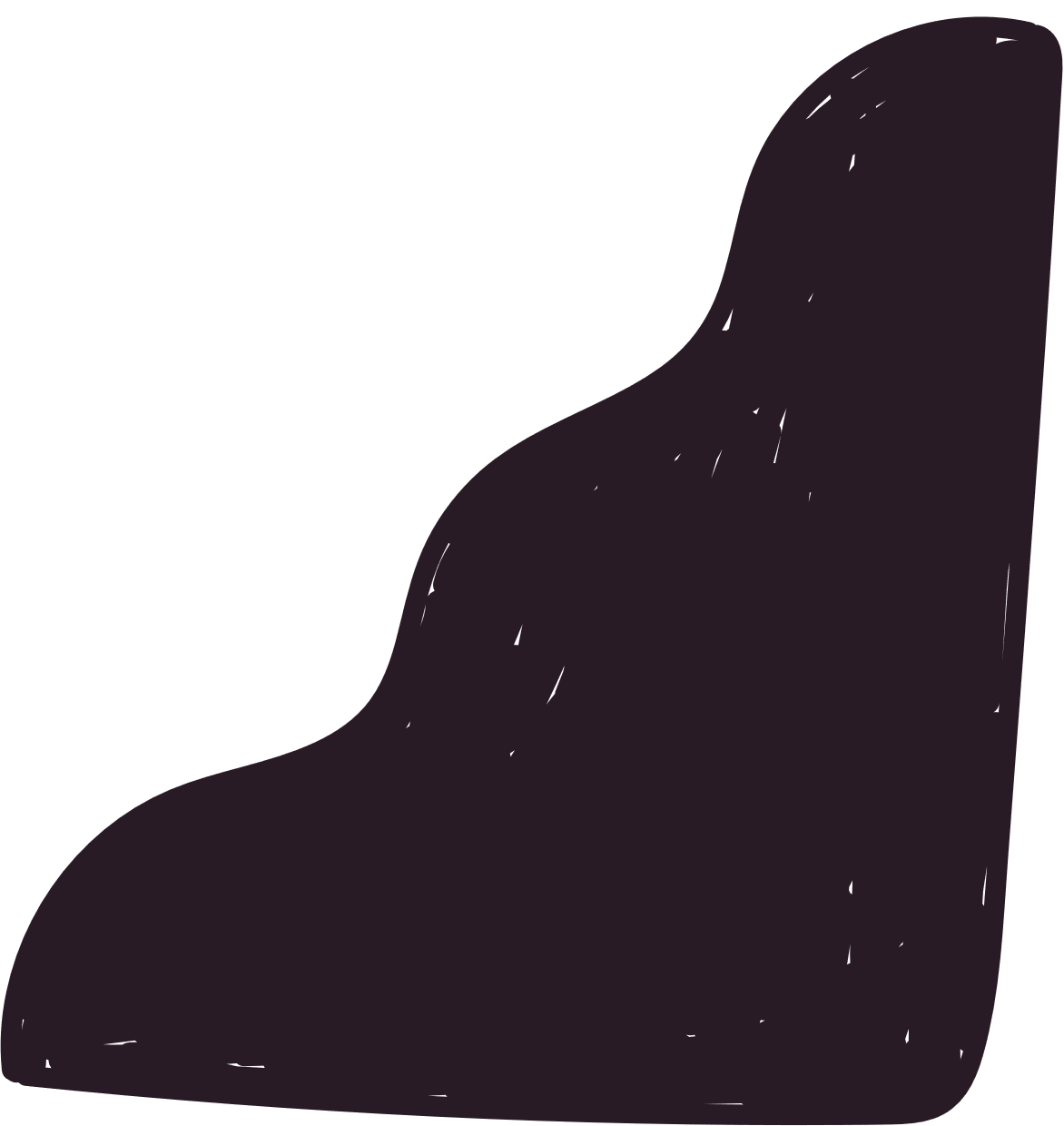 KẾT LUẬN
Đa thức nhiếu biến (hay đa thức) là một tổng của những đơn thức.
Chú ý: Mỗi đơn thức được coi là một đa thức.
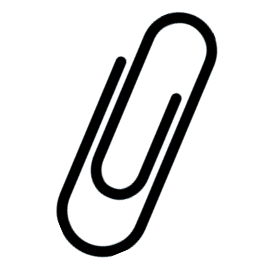 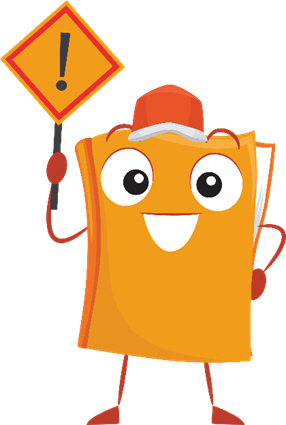 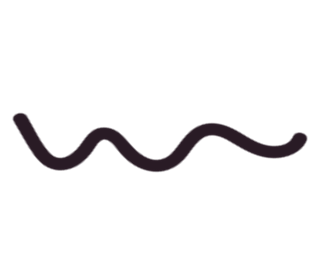 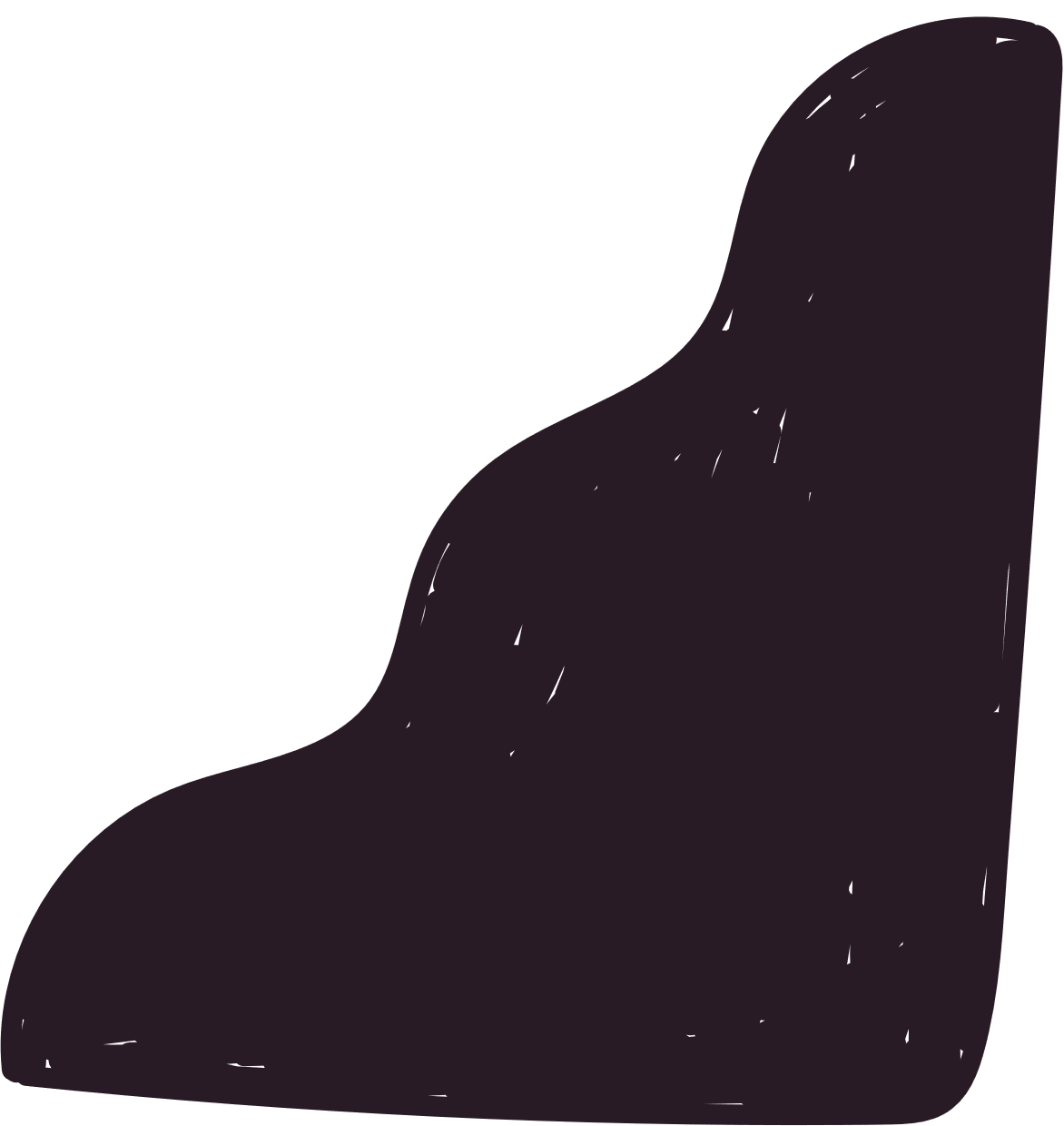 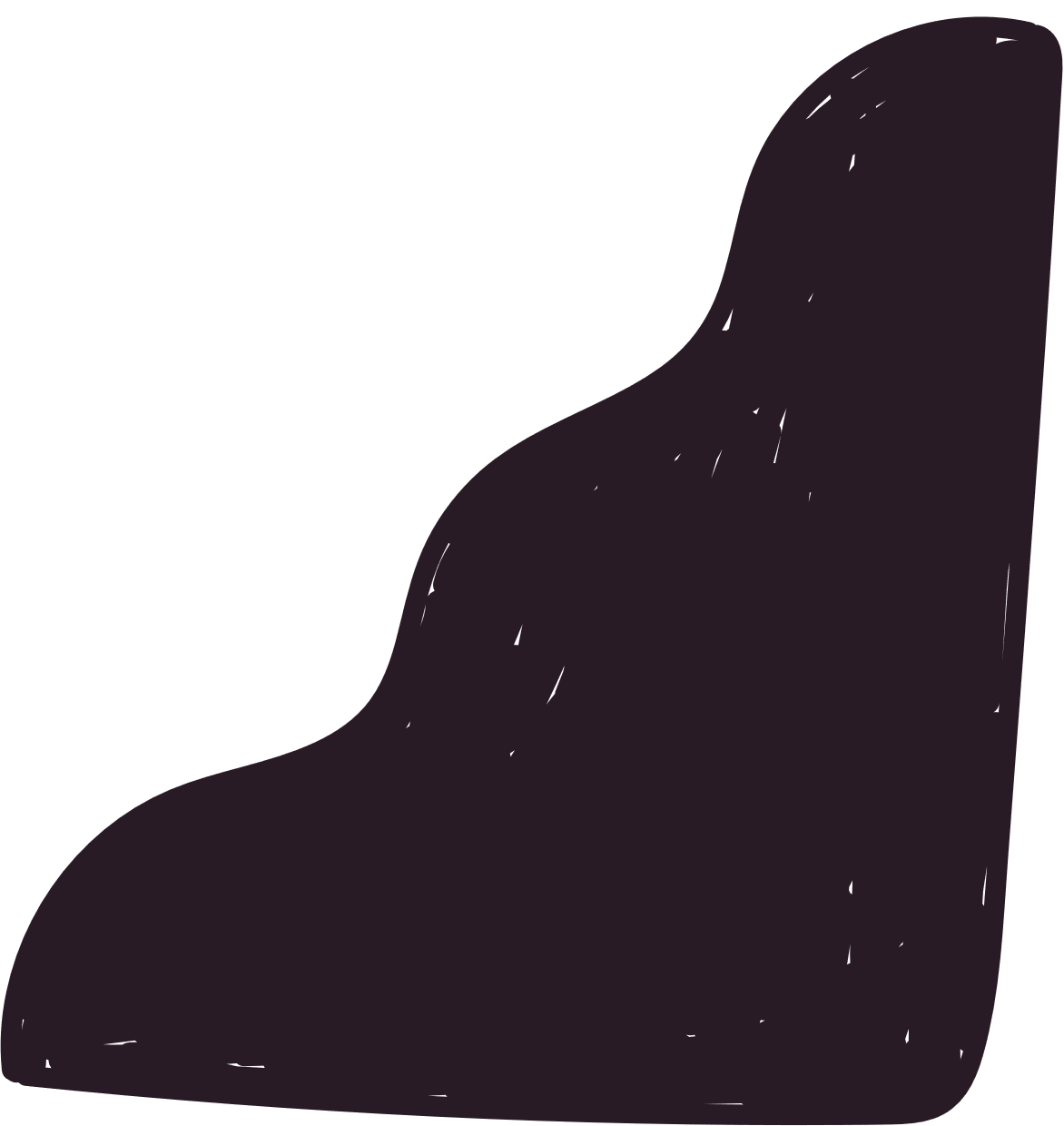 Ví dụ 5
Trong những biểu thức sau, biểu thức nào là đa thức?
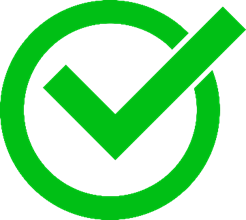 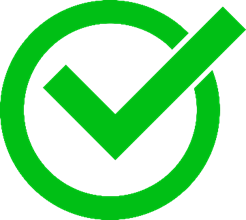 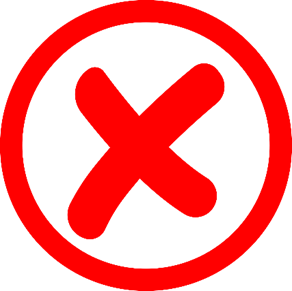 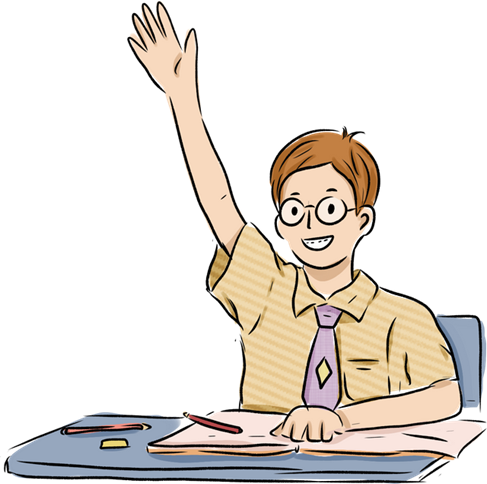 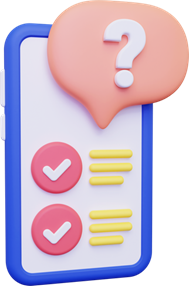 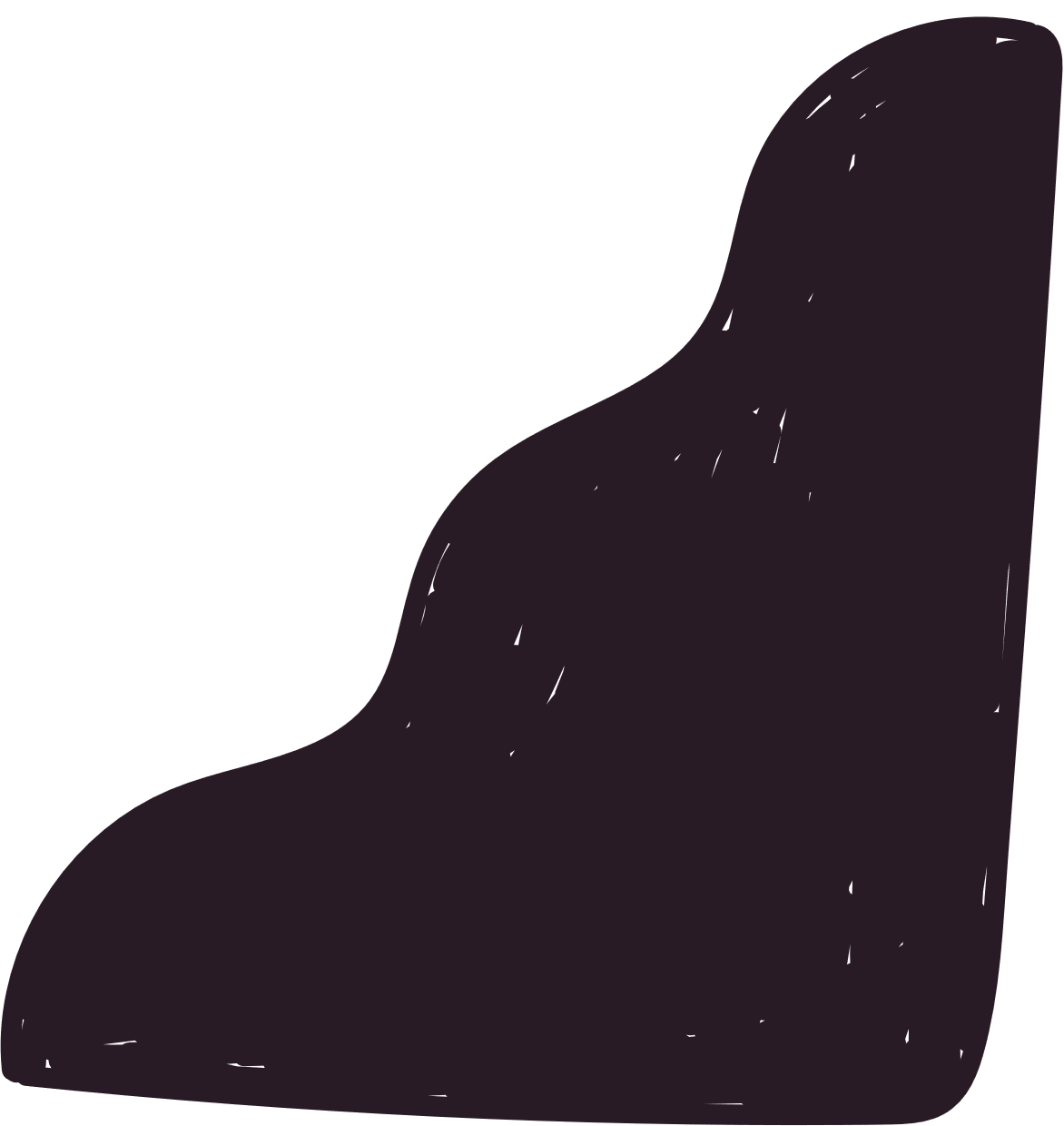 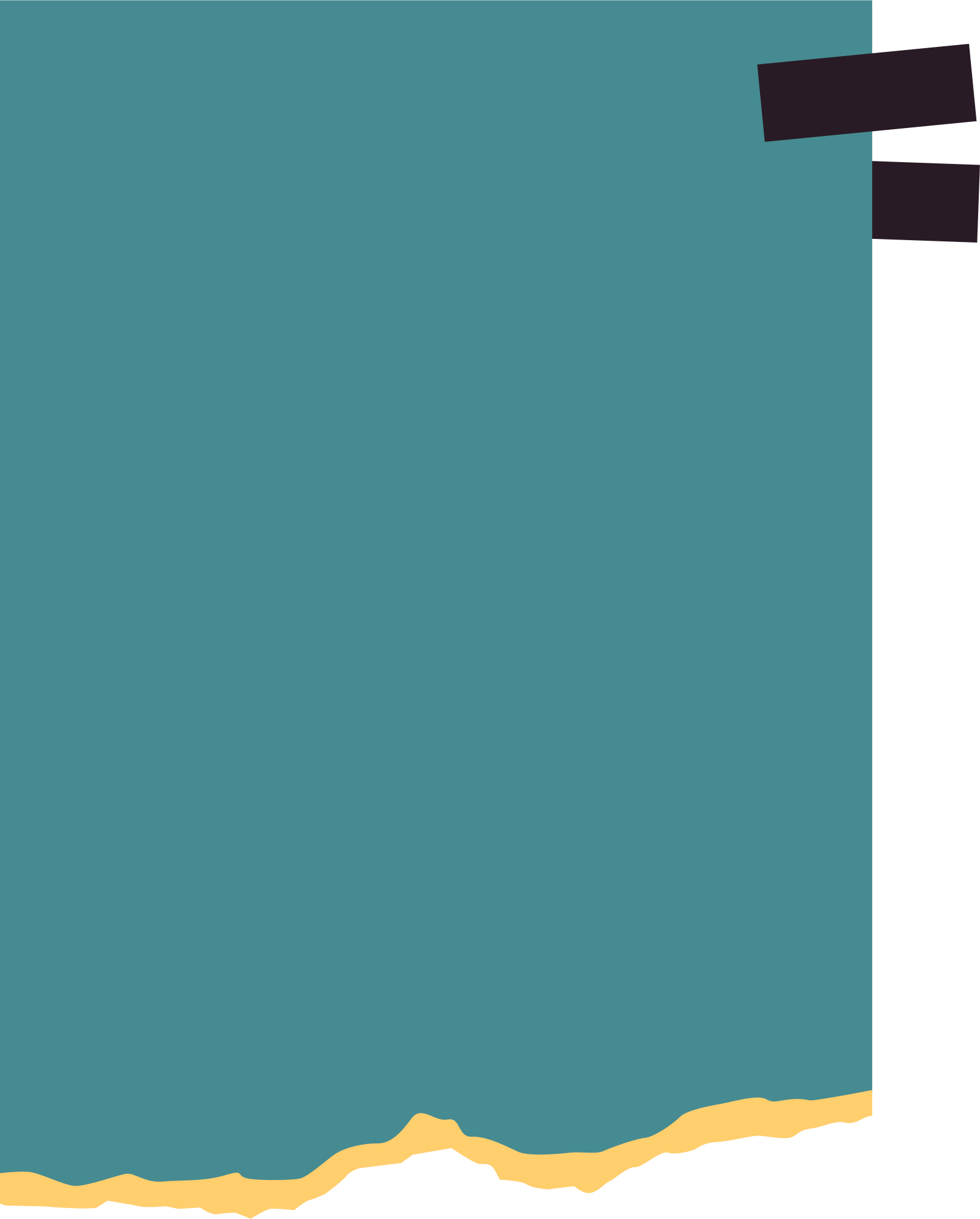 Luyện tập 5
Trong những biểu thức sau, biểu thức nào là đa thức?
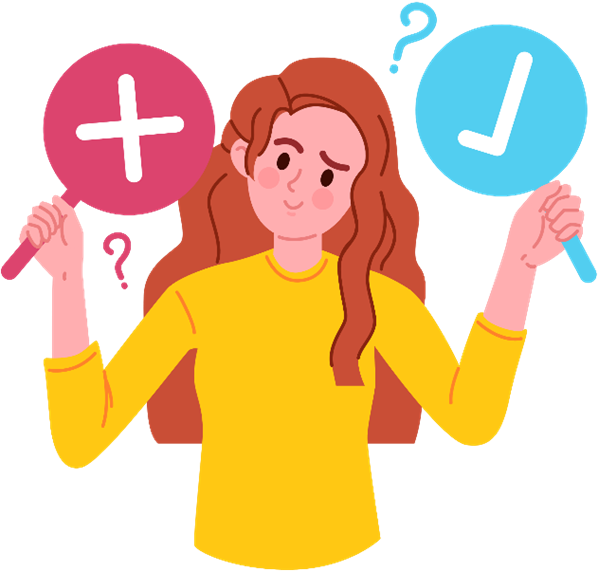 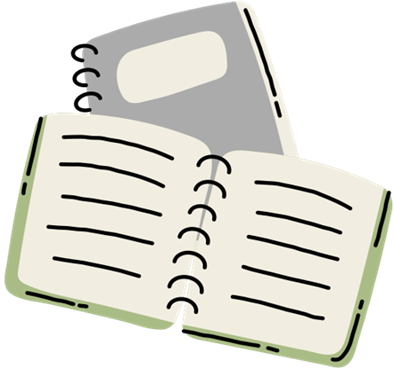 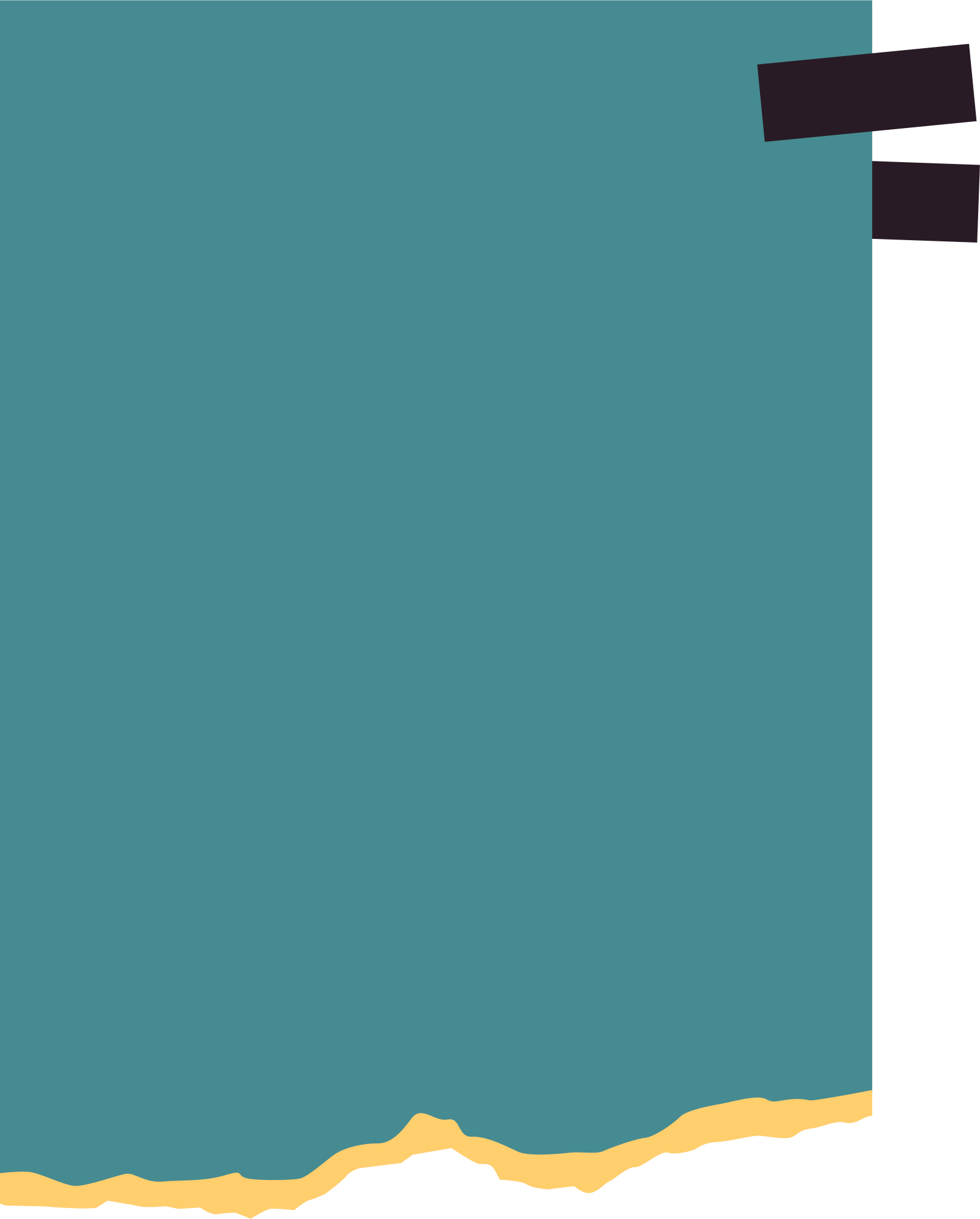 2. Đa thức thu gọn
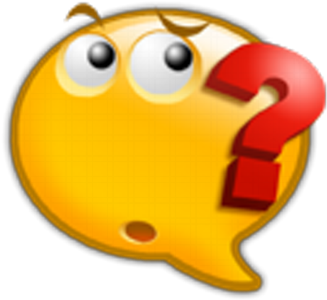 Giải
HĐ 6:
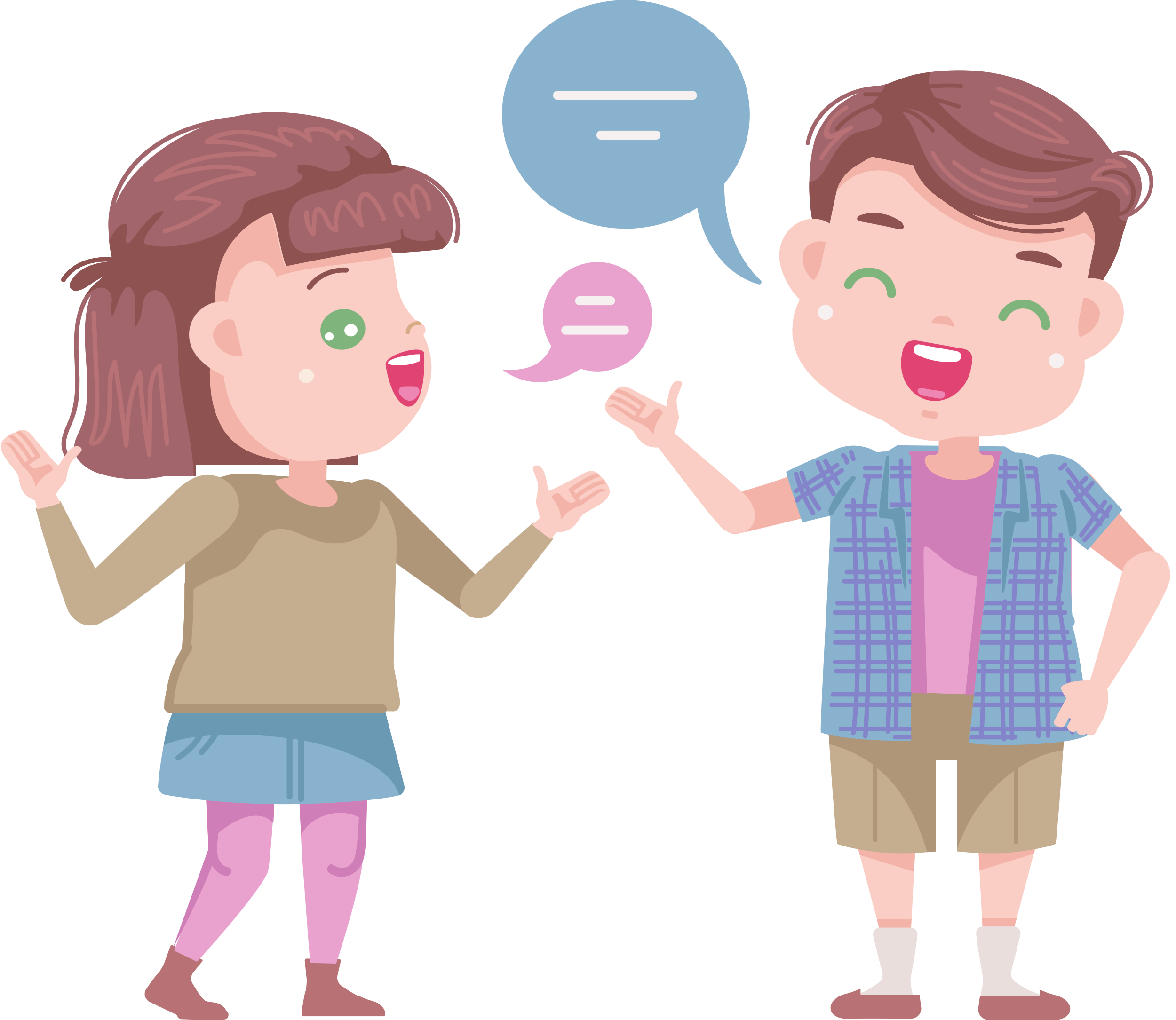 Thu gọn đa thức là làm cho trong đa thức đó không còn hai đơn thức nào đồng dạng.
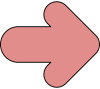 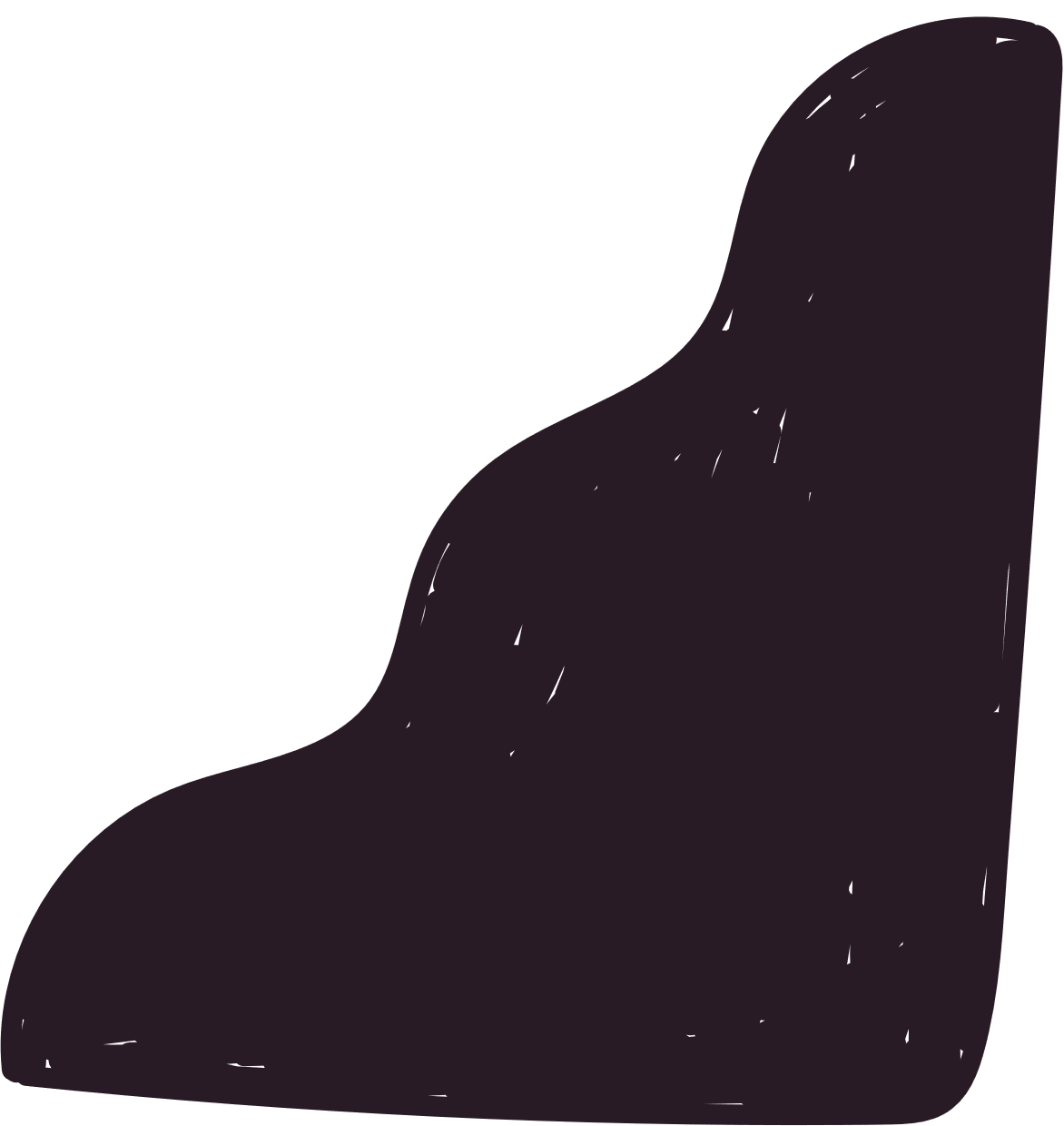 Giải
Ví dụ 6
Ta có
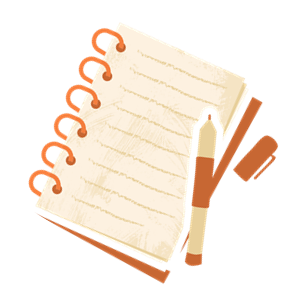 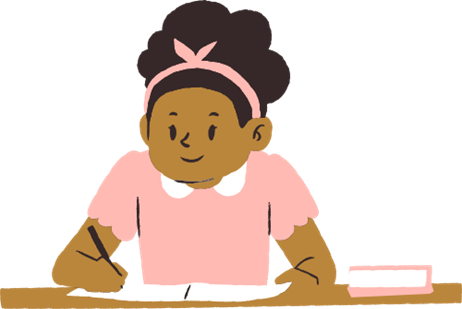 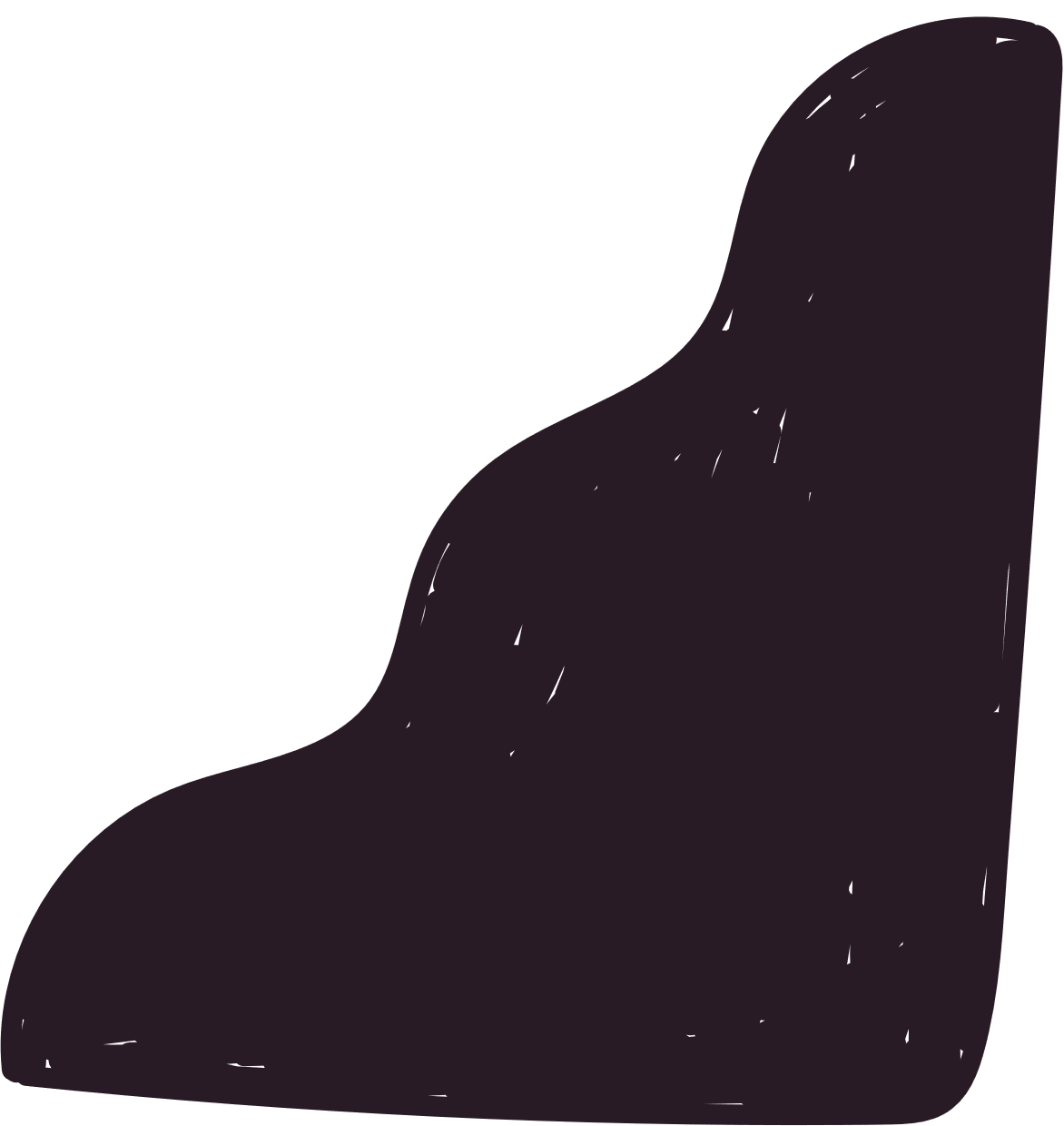 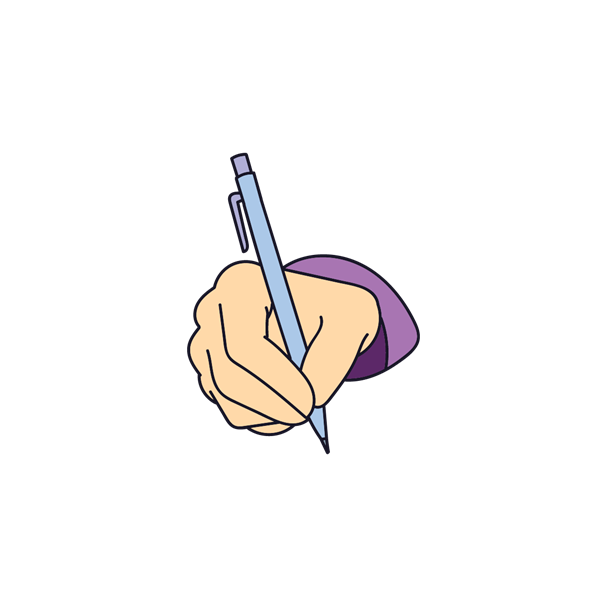 Luyện tập 6
Thu gọn đa thức
Giải
Ta có
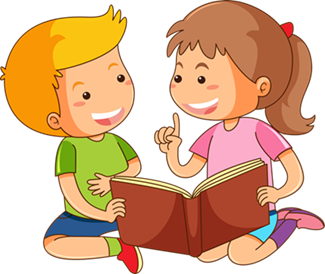 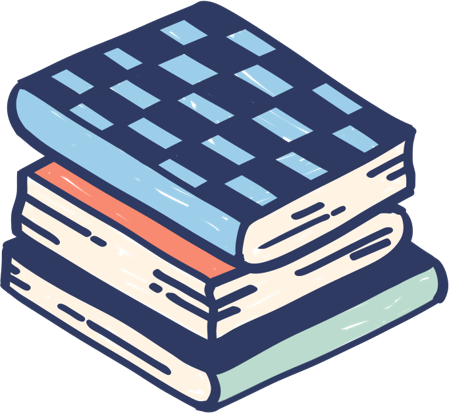 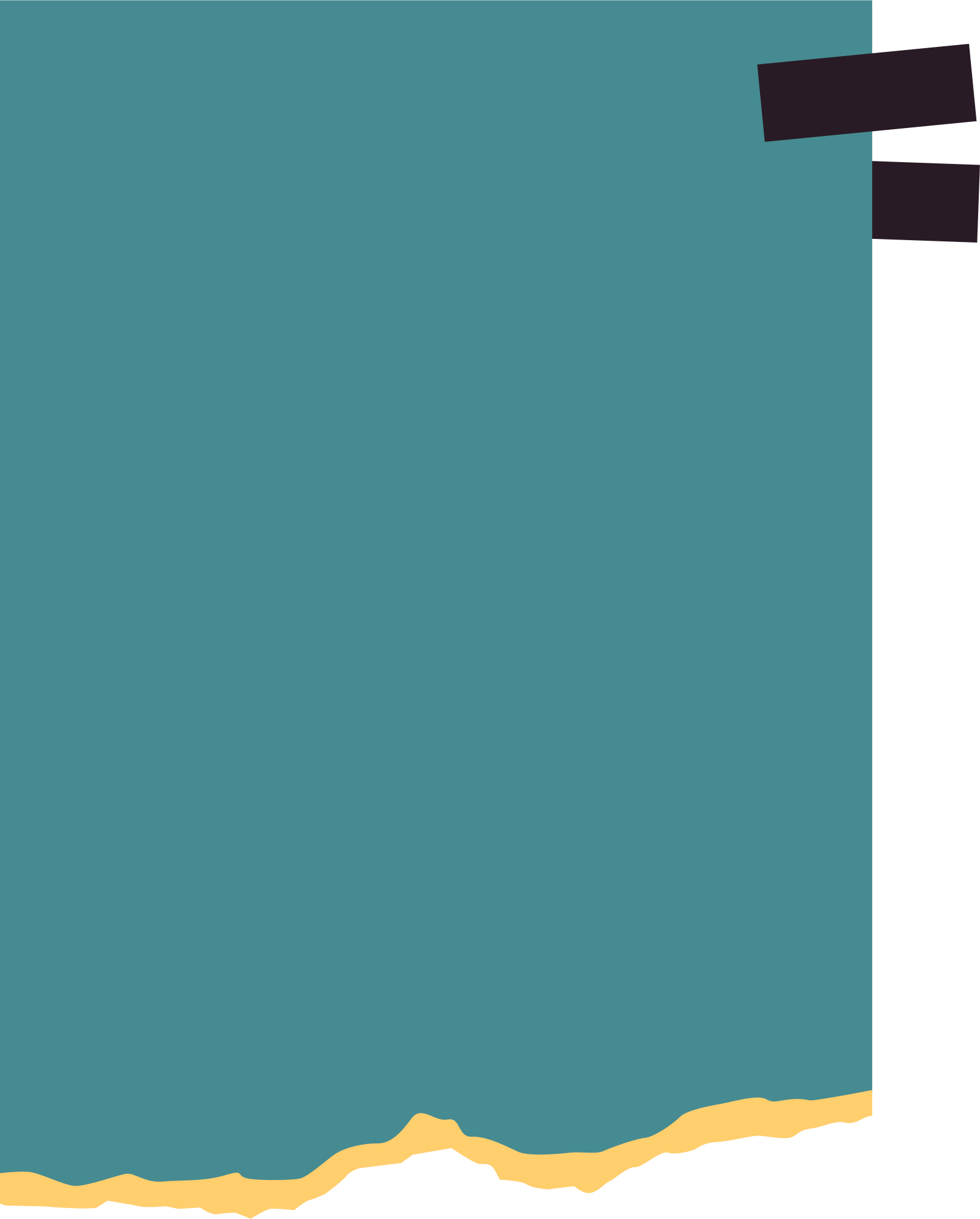 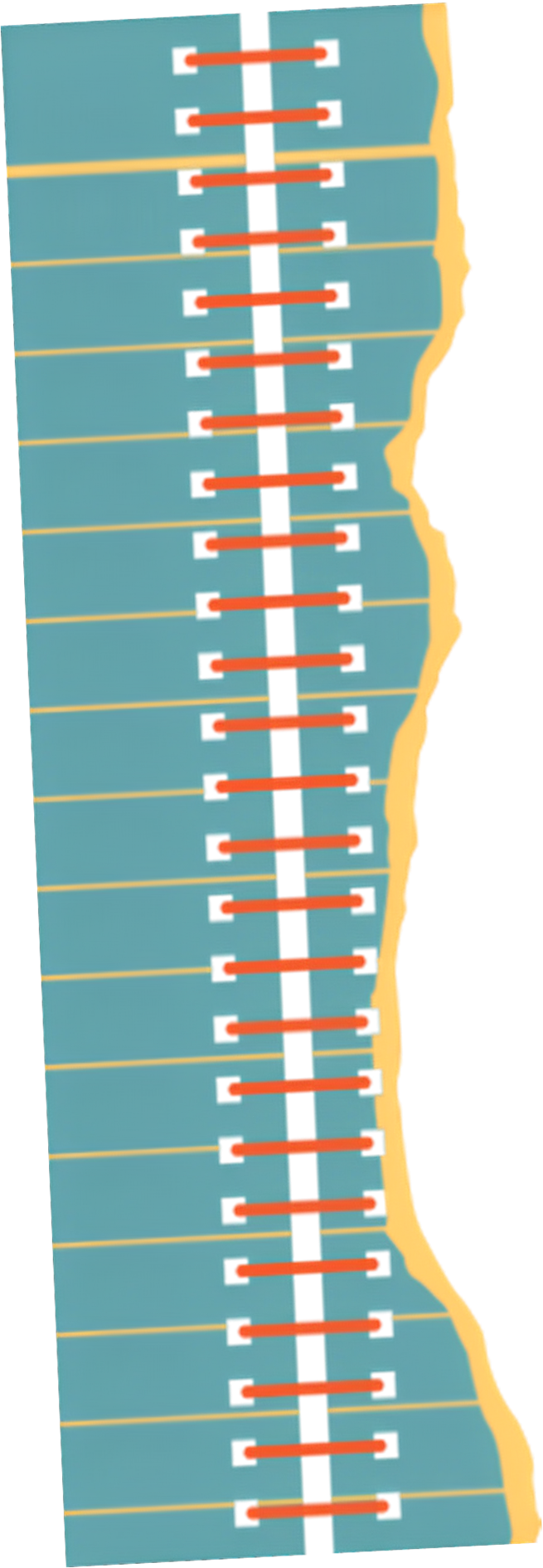 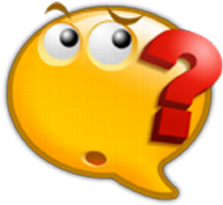 3. Giá trị của đa thức
Giải
HĐ 7:
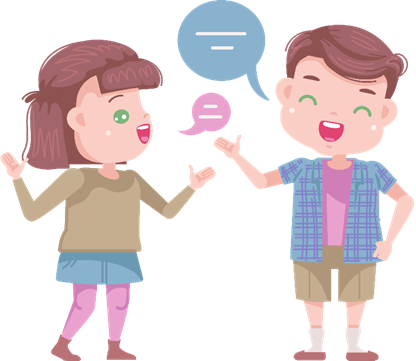 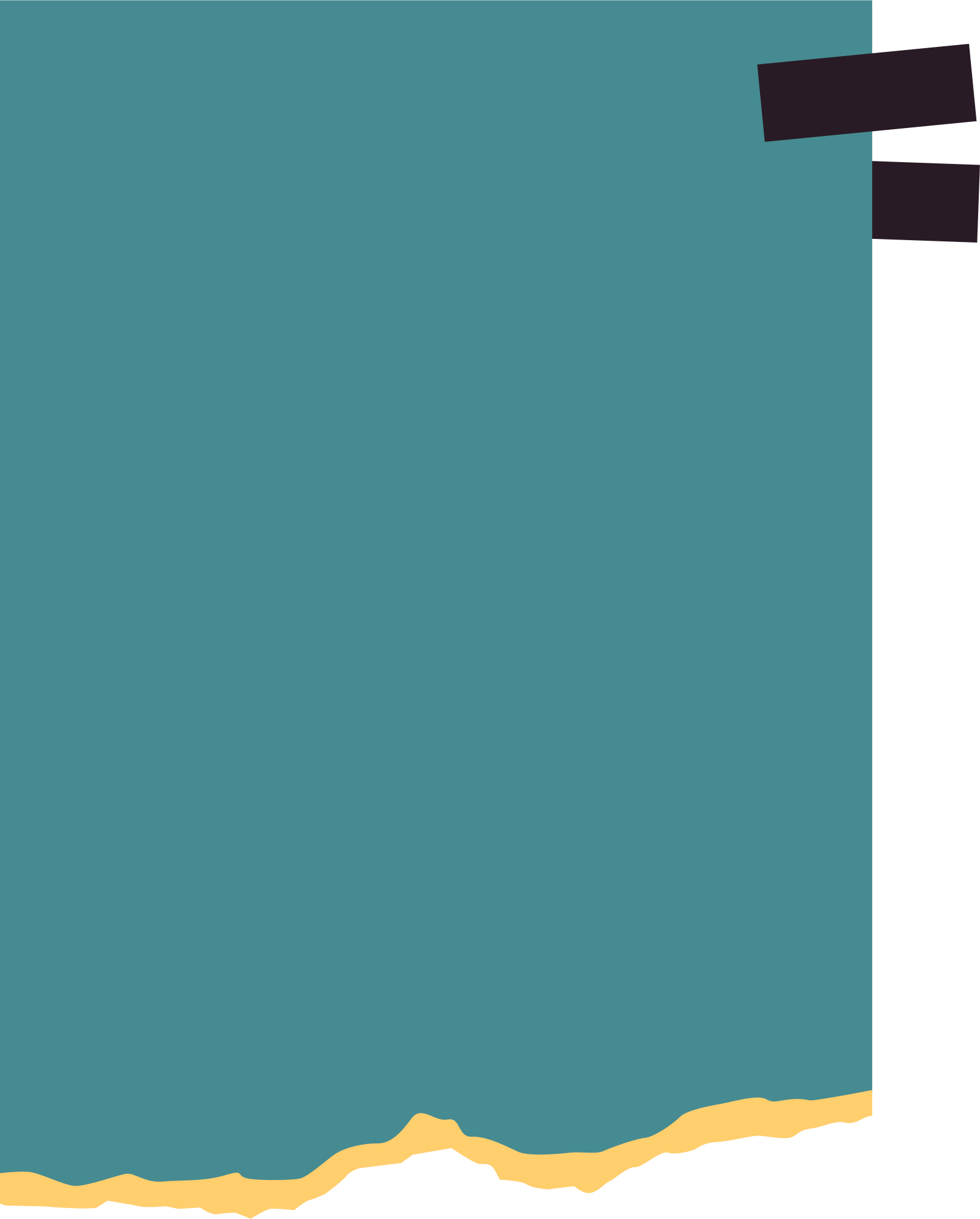 Ví dụ 7
Giải
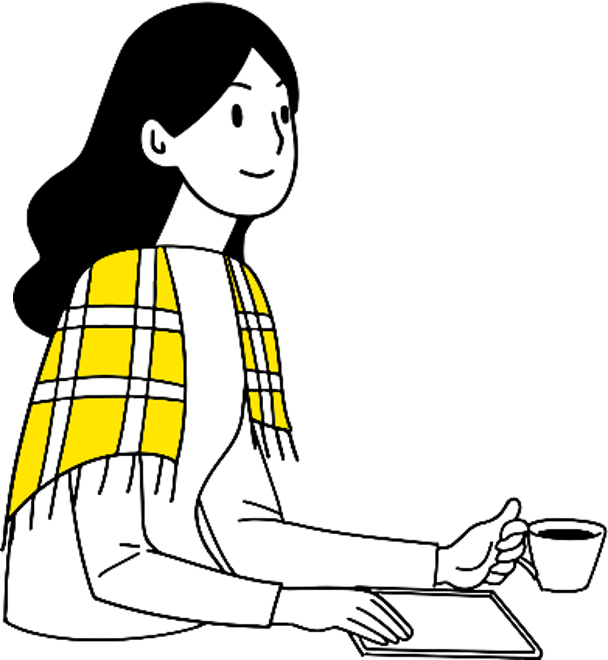 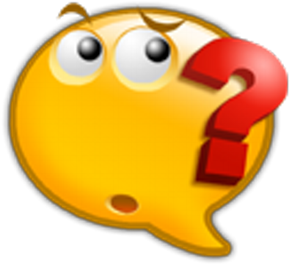 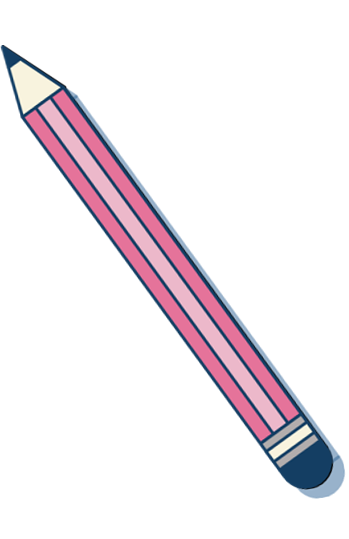 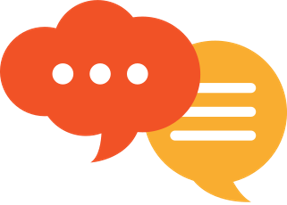 Luyện tập 7
Giải
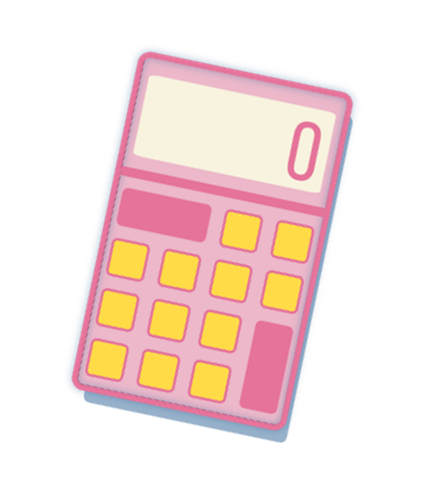 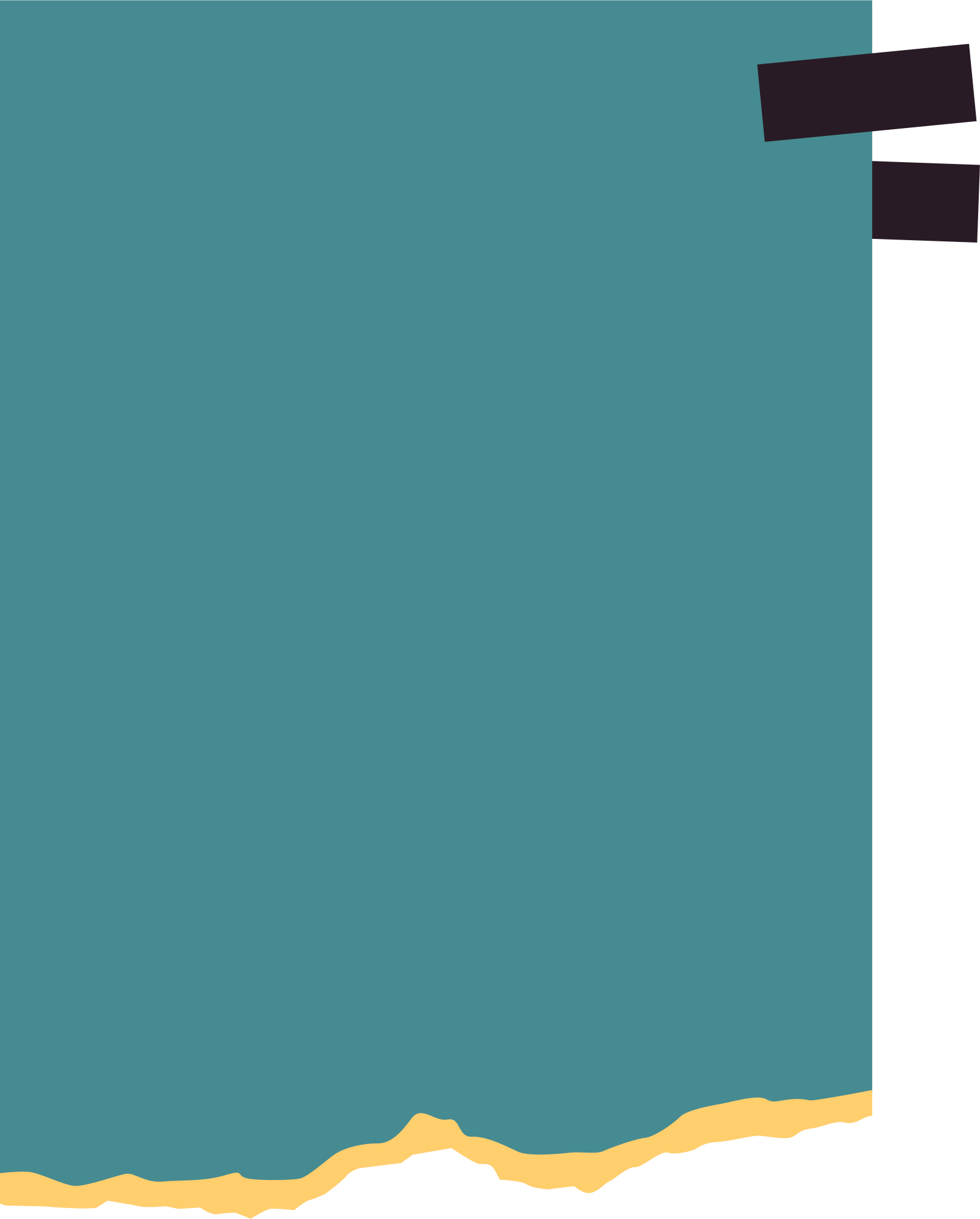 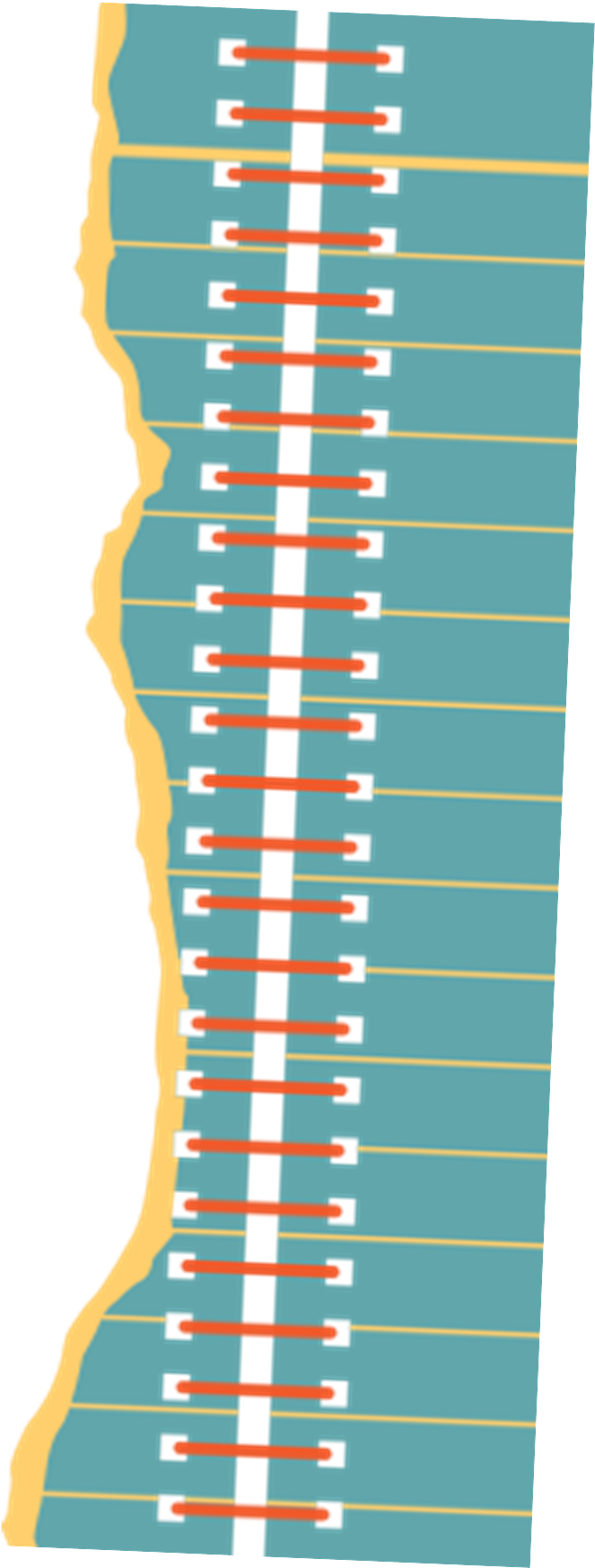 HƯỚNG DẪN VỀ NHÀ
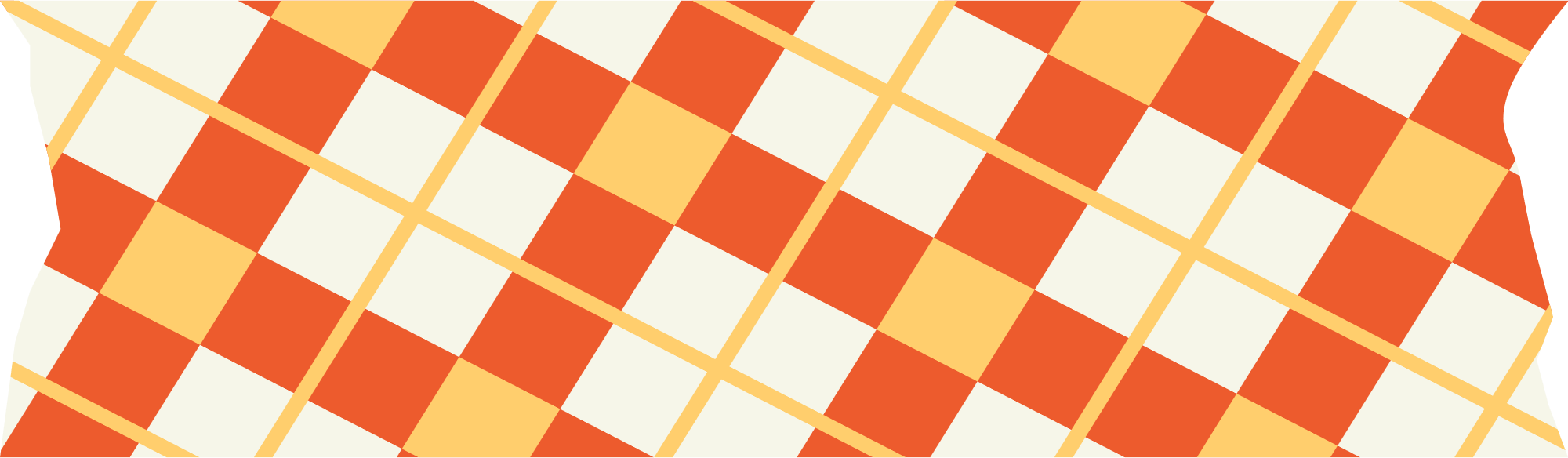 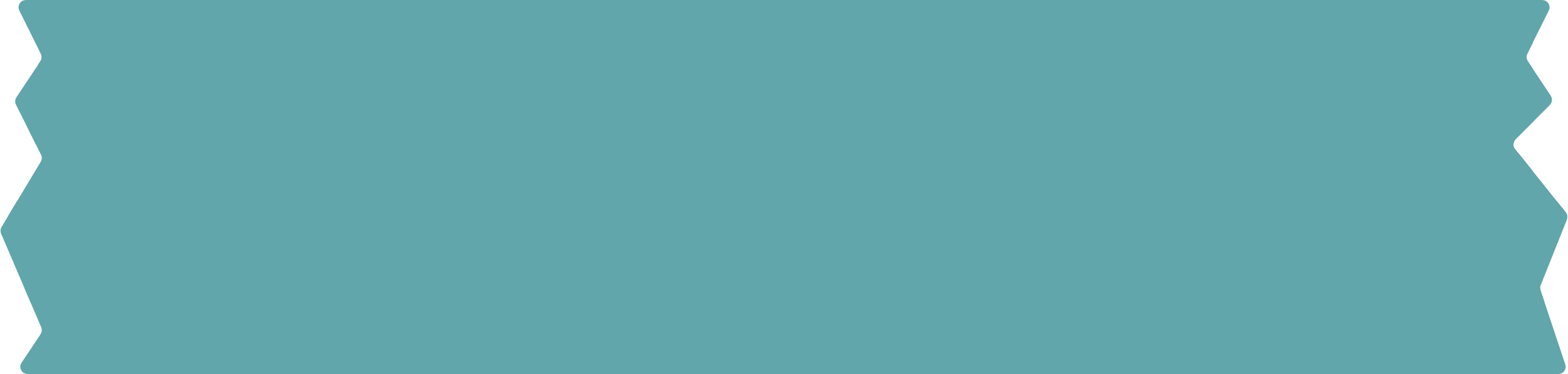 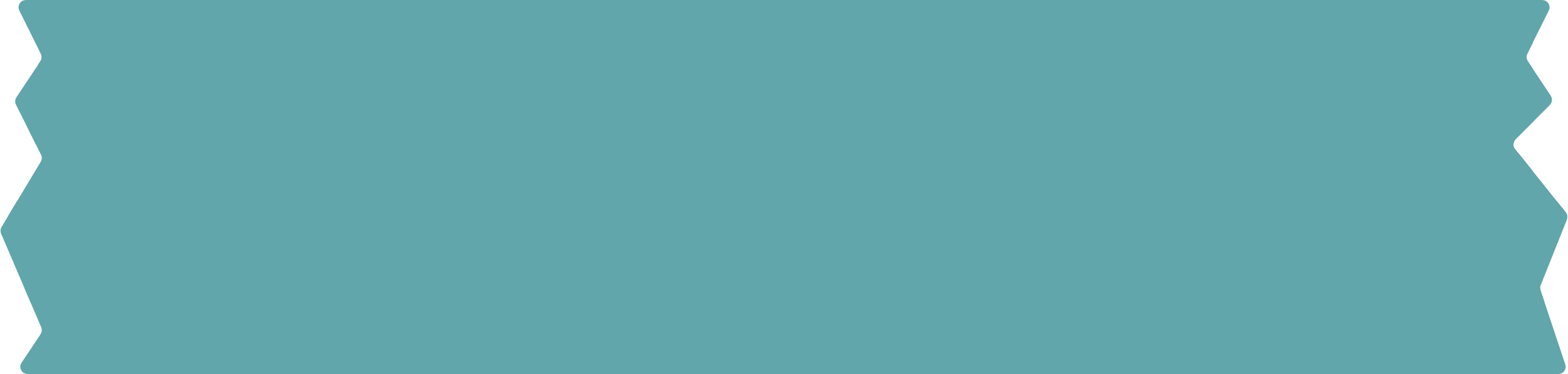 Tiết sau học tiếp II
Hoàn thành bài tập trong SBT
Ghi nhớ kiến thức trong bài.
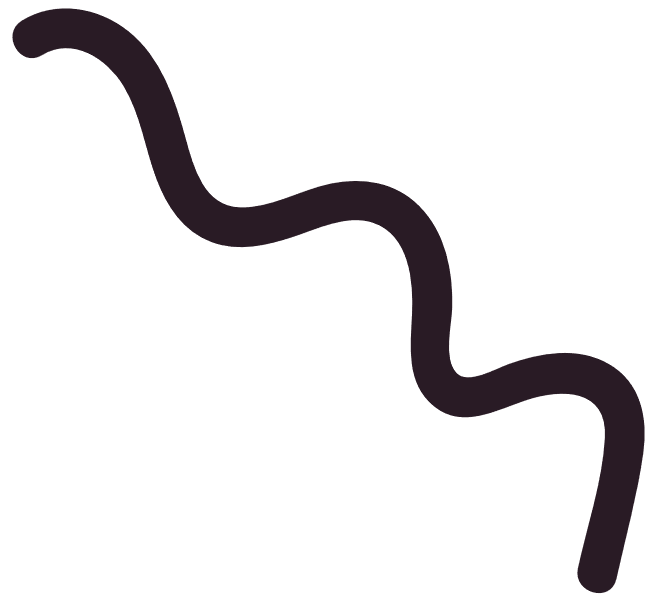